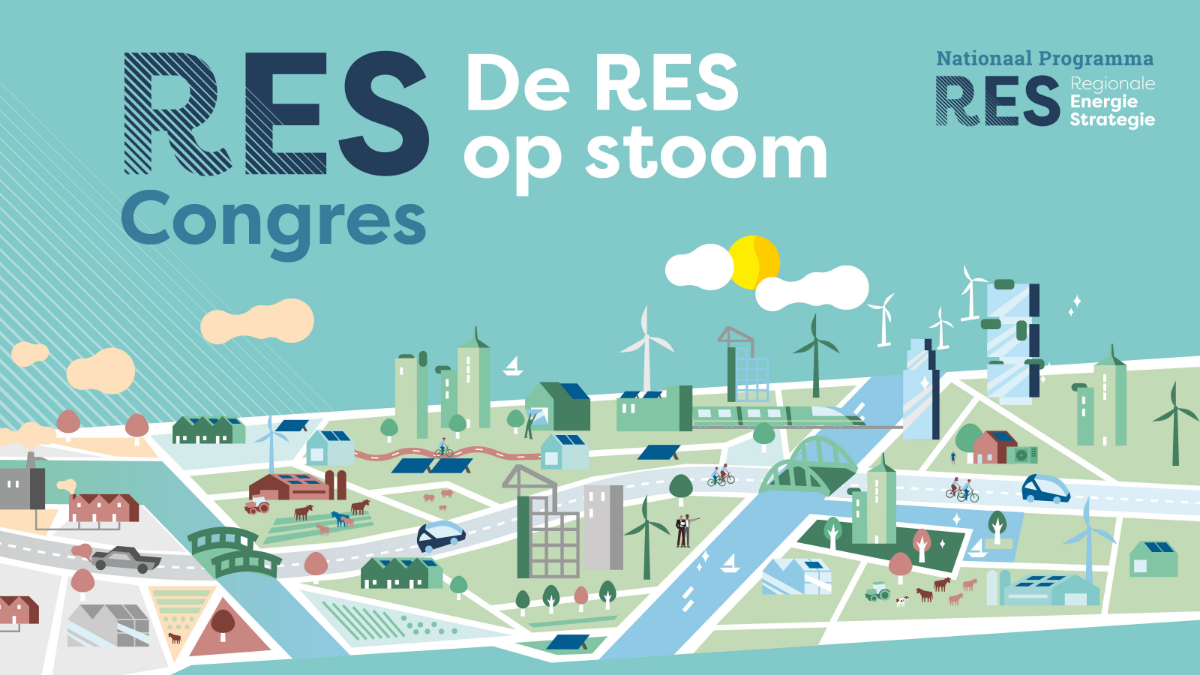 URGENTIE & OPLOSSINGEN
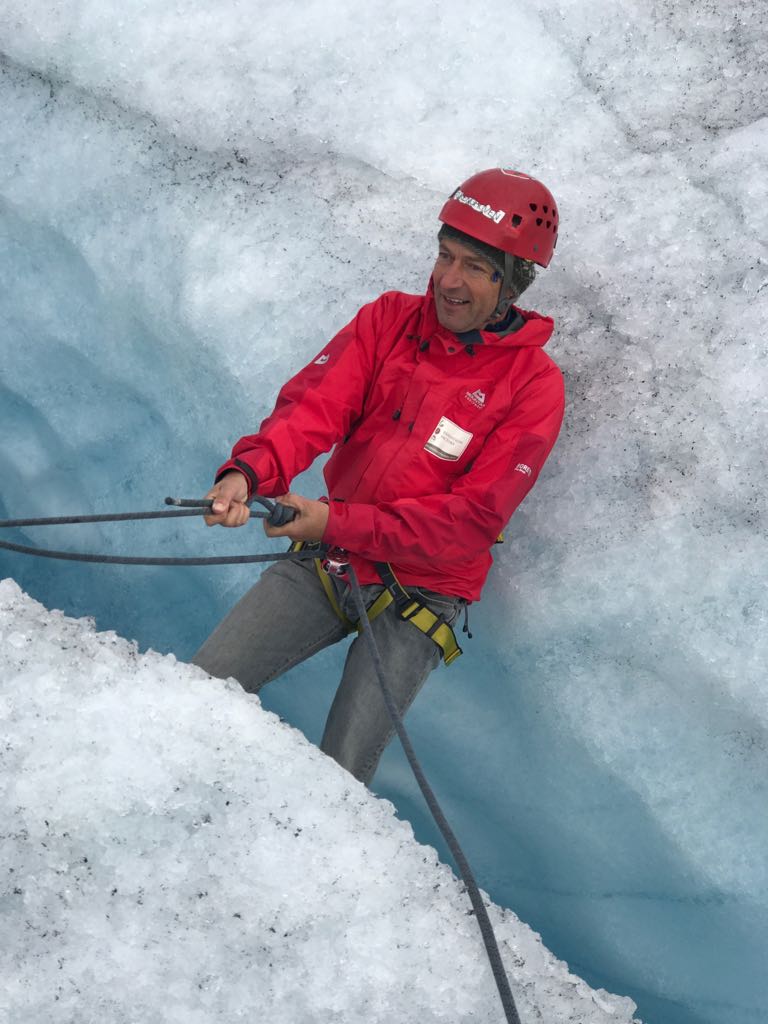 REINIER VAN DEN BERG
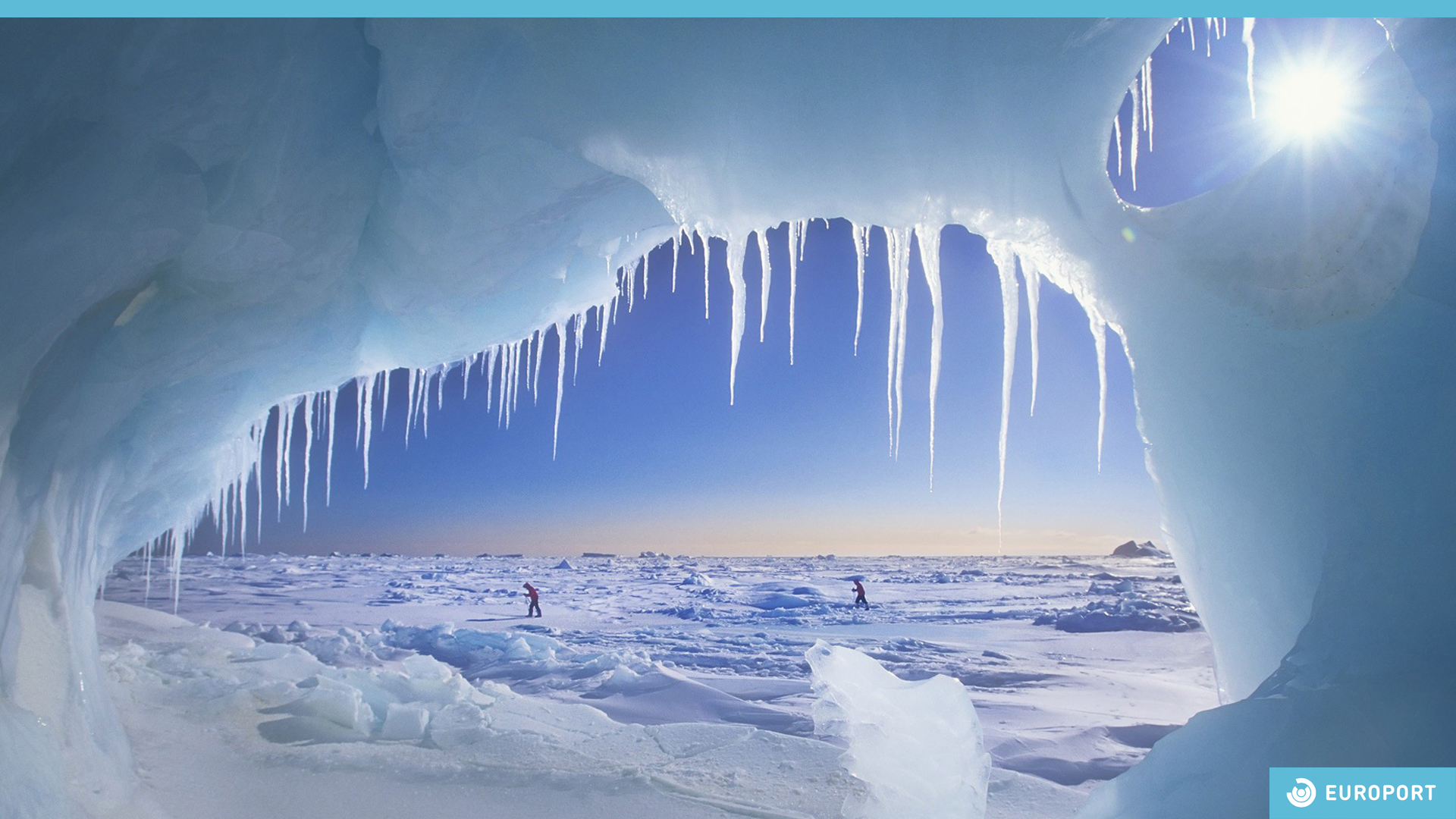 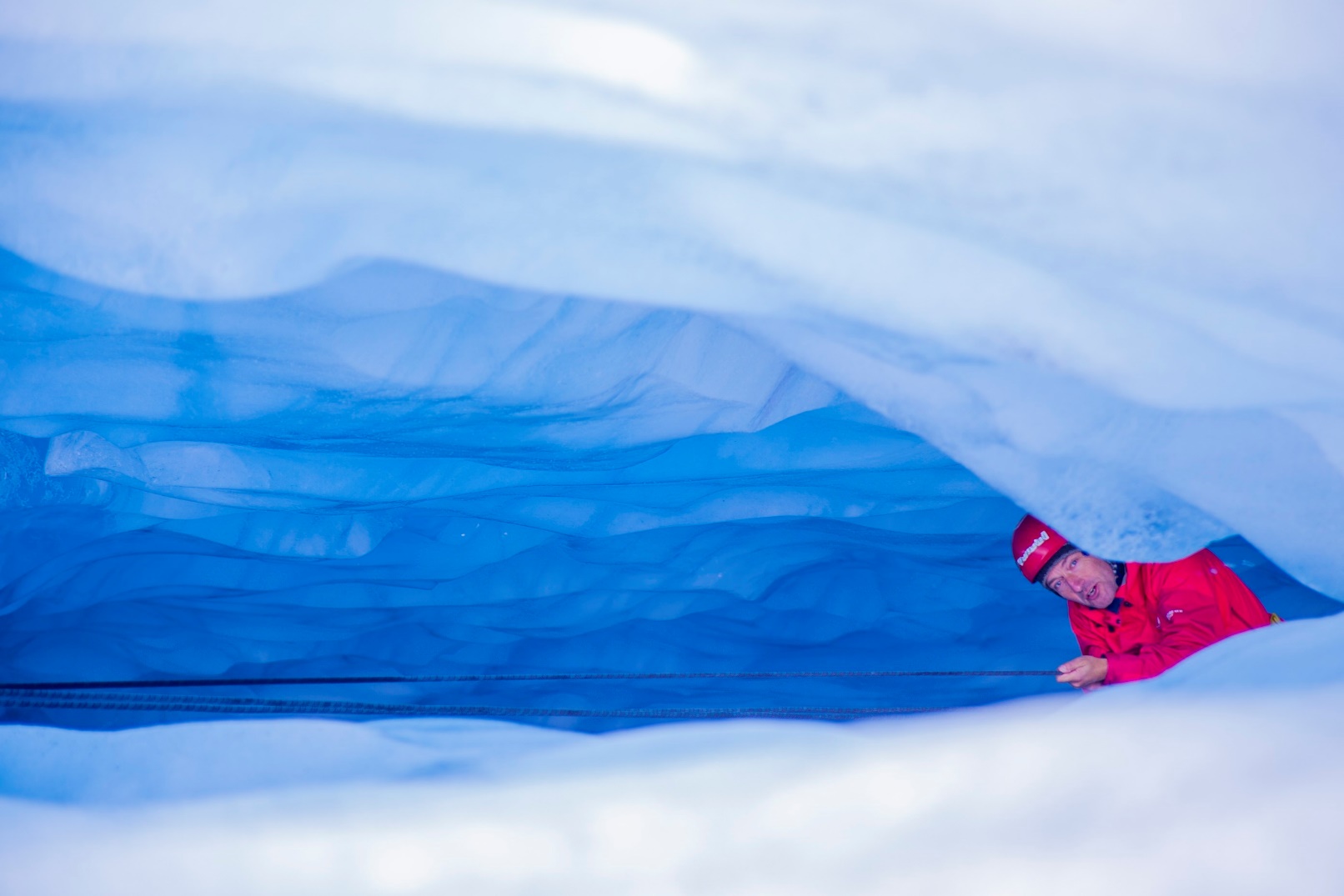 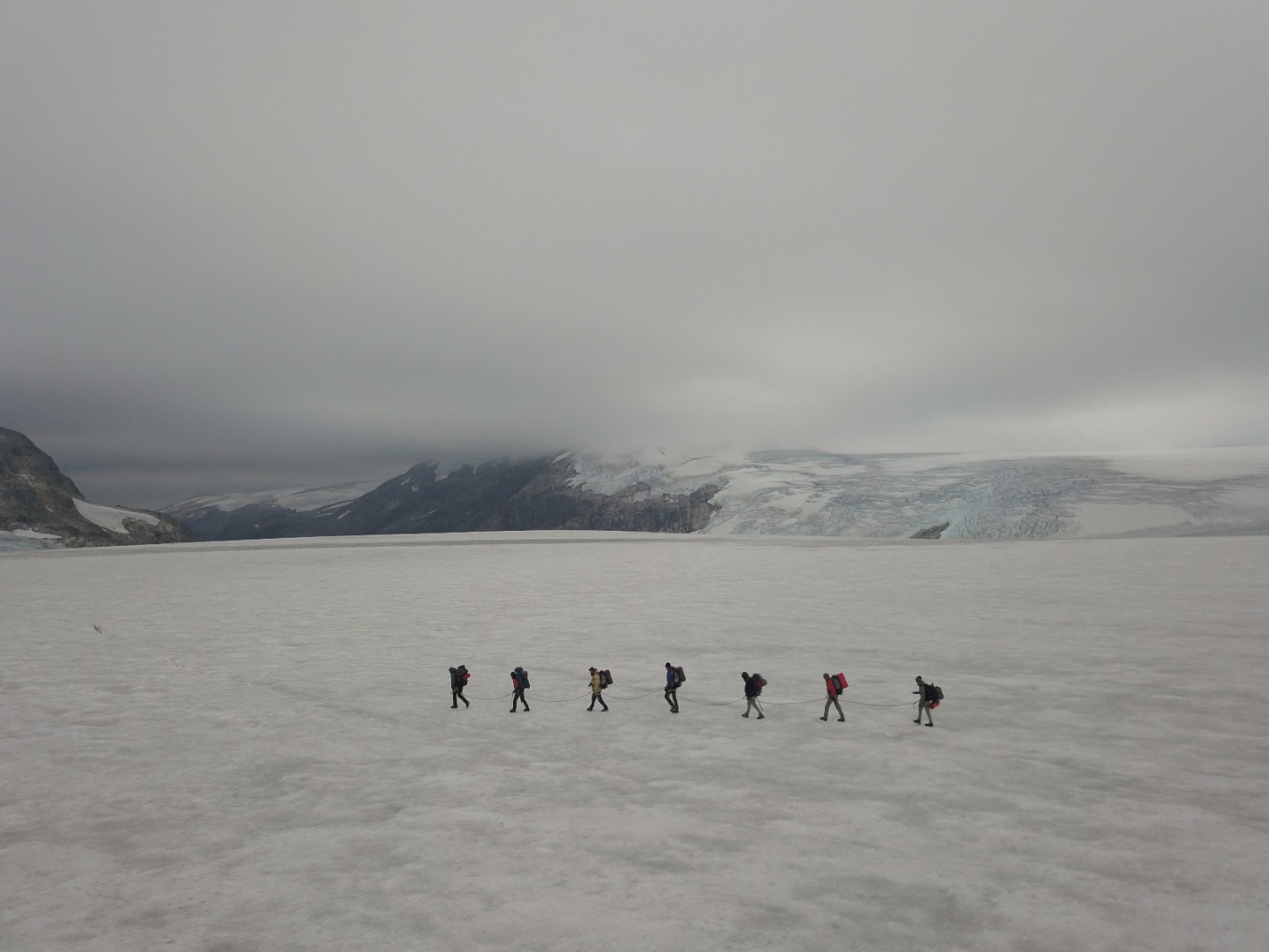 IJS
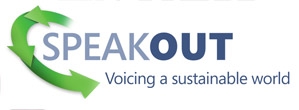 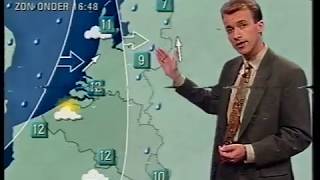 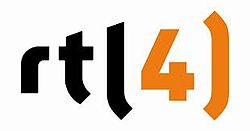 1989
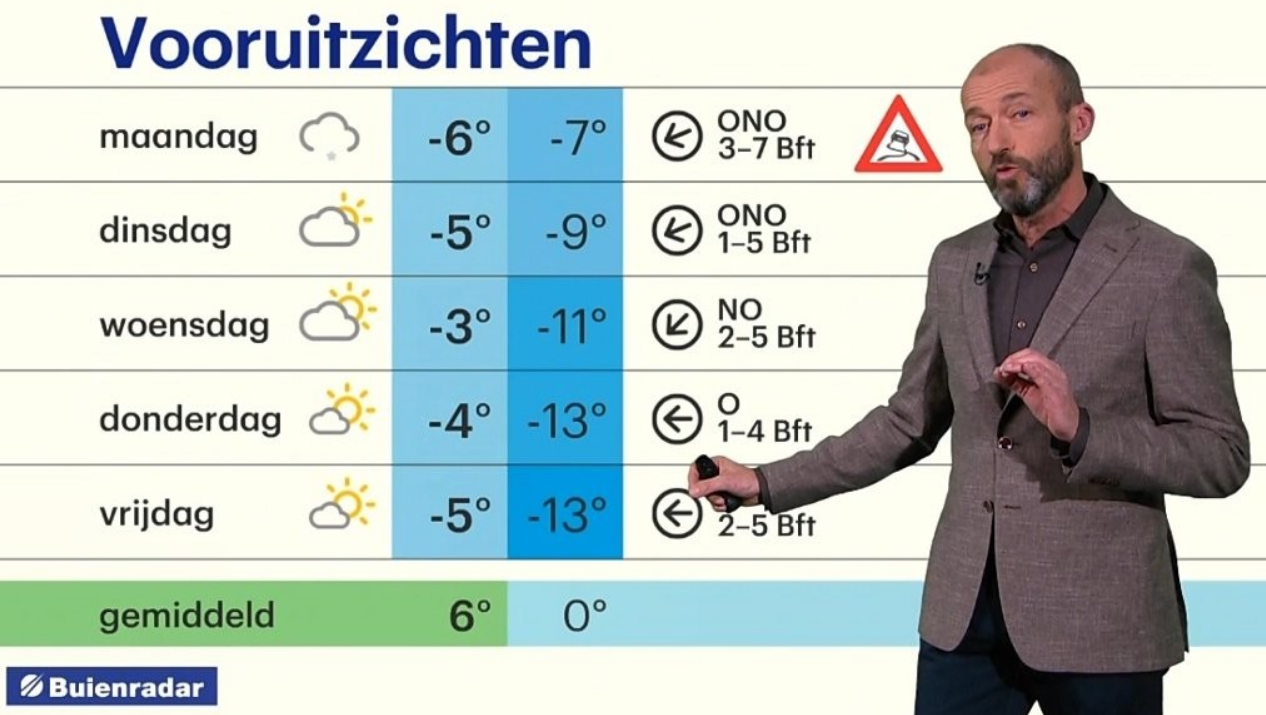 2021
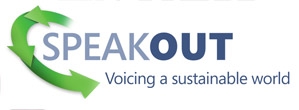 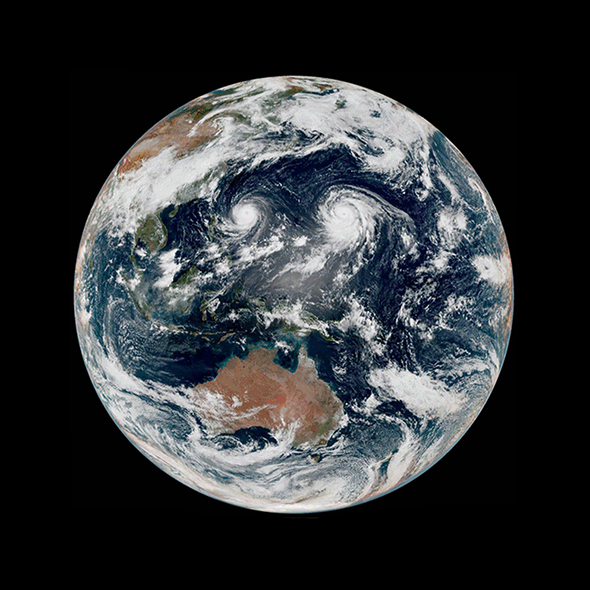 DRIE MEGA MILIEU UITDAGINGEN
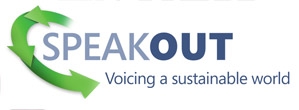 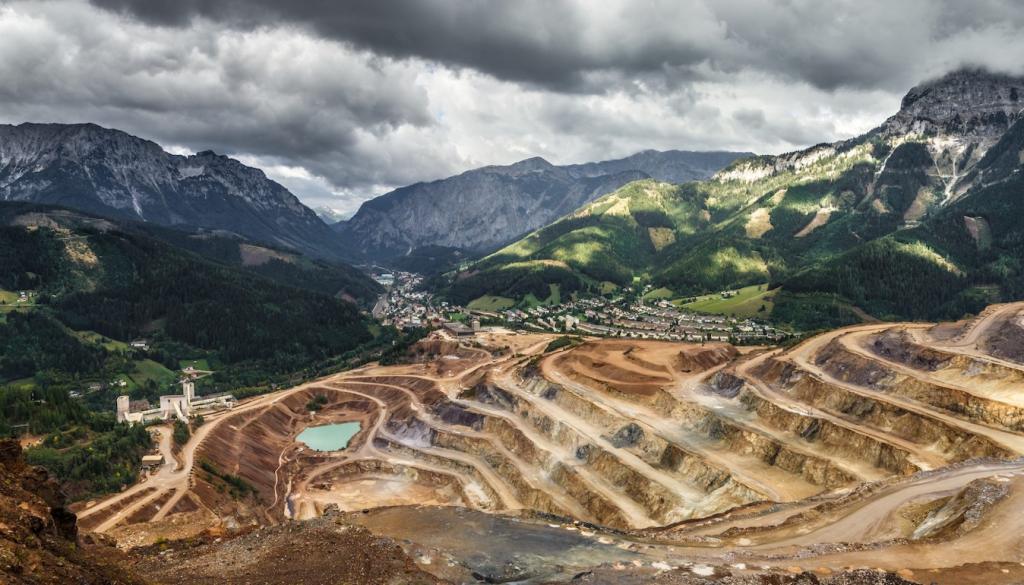 GRONDSTOFFEN EN AFVAL
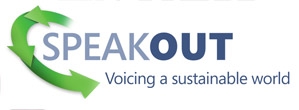 VERLIES BIODIVERSITEIT
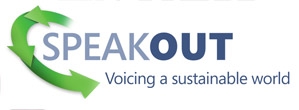 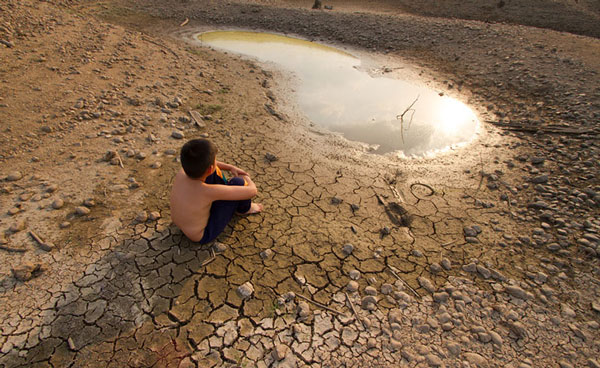 KLIMAATVERANDERING
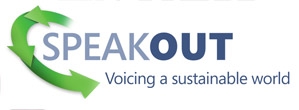 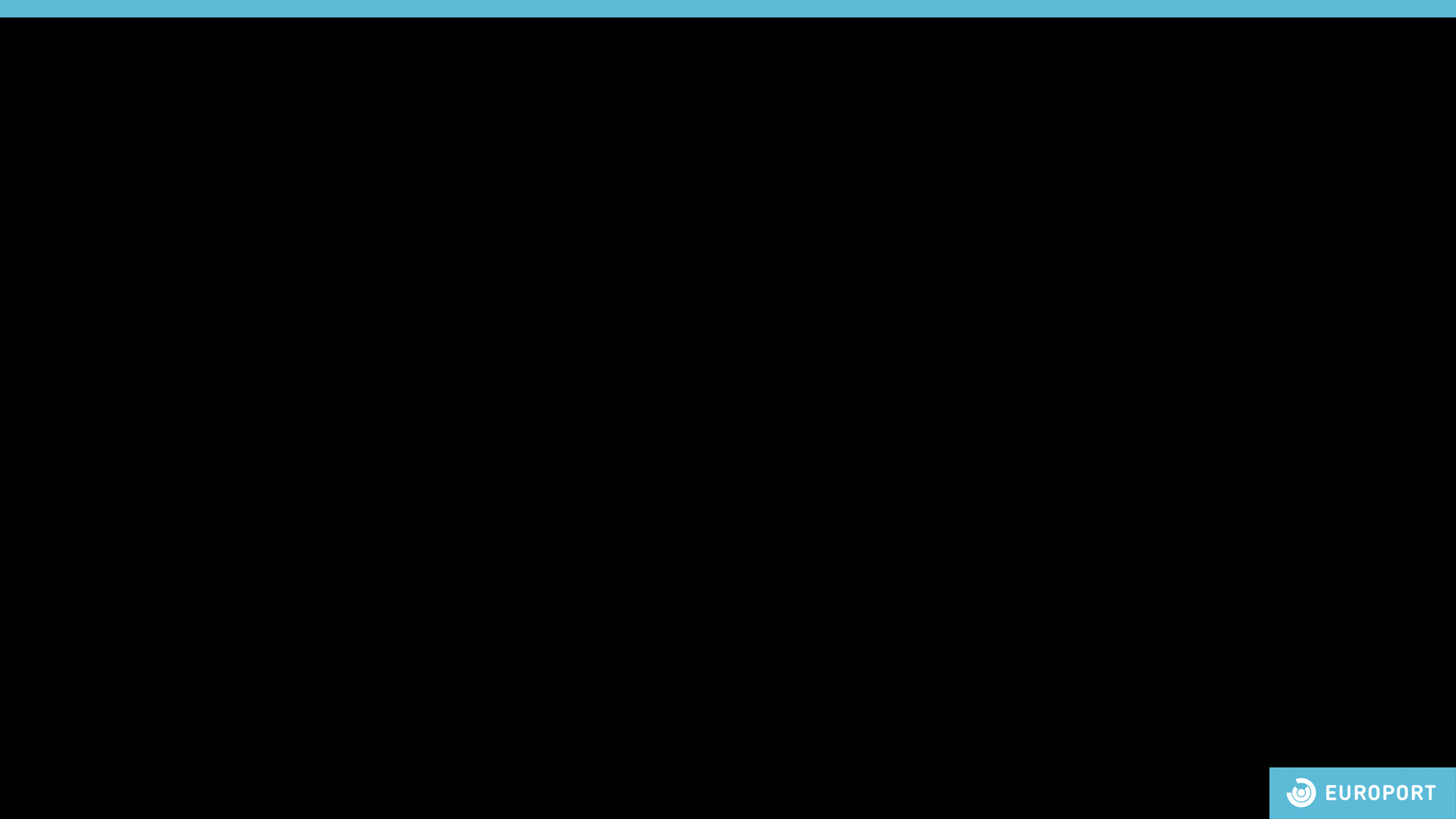 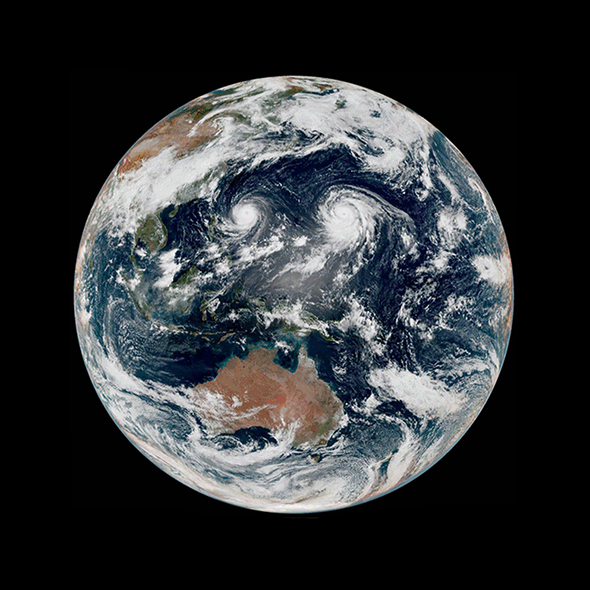 DRIE MEGA MILIEU UITDAGINGEN


AFVAL EN GRONDSTOFFEN
VERLIES BIODIVERSITEIT
KLIMAATVERANDERING
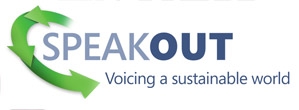 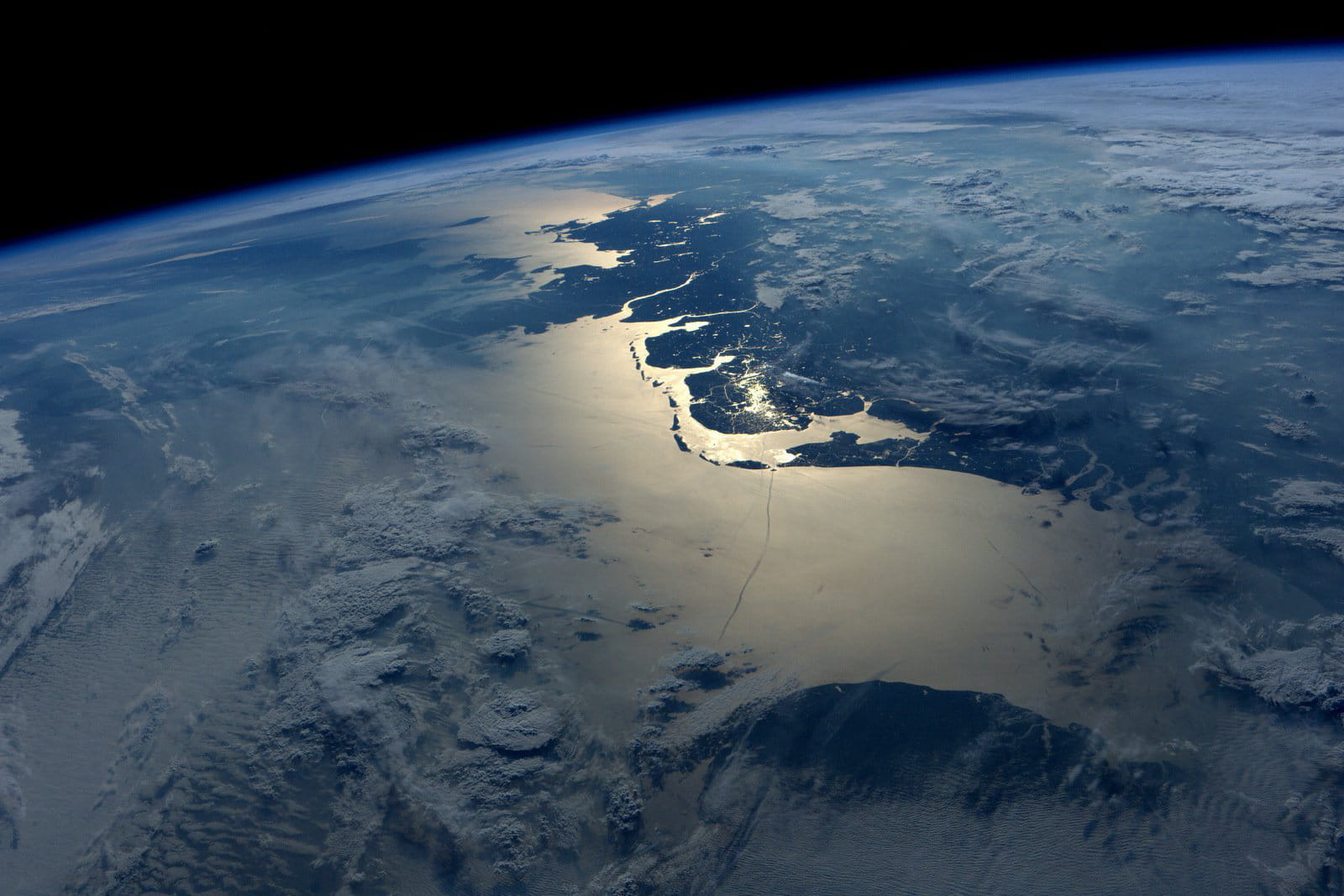 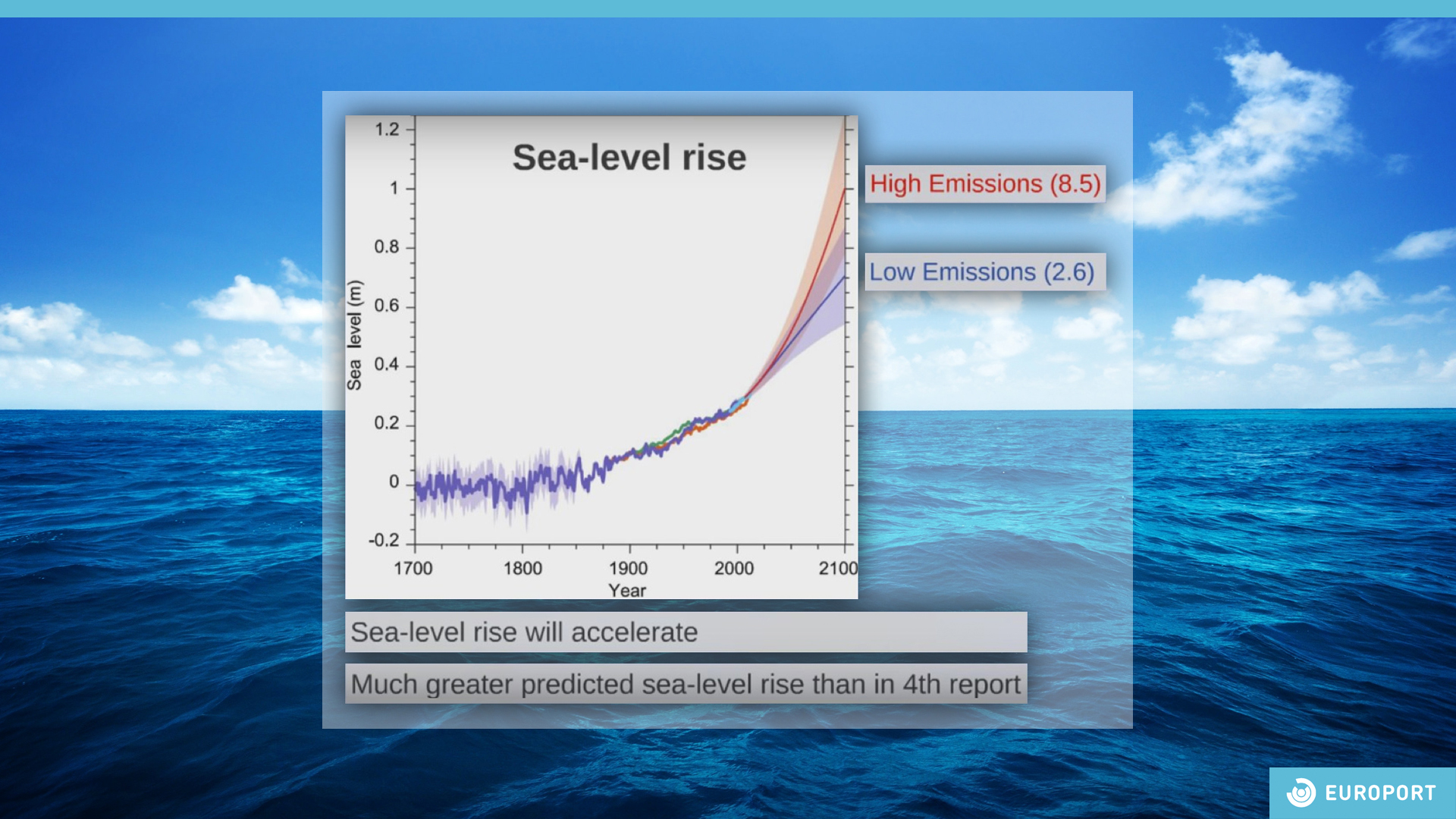 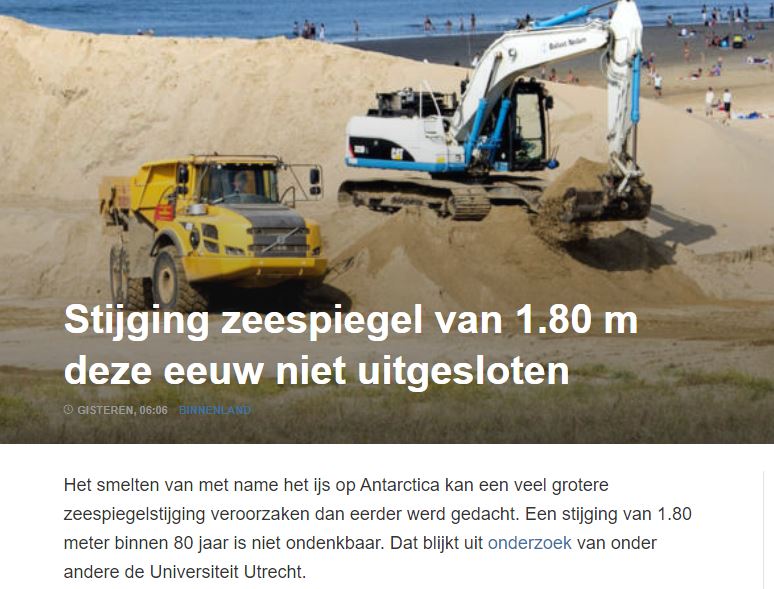 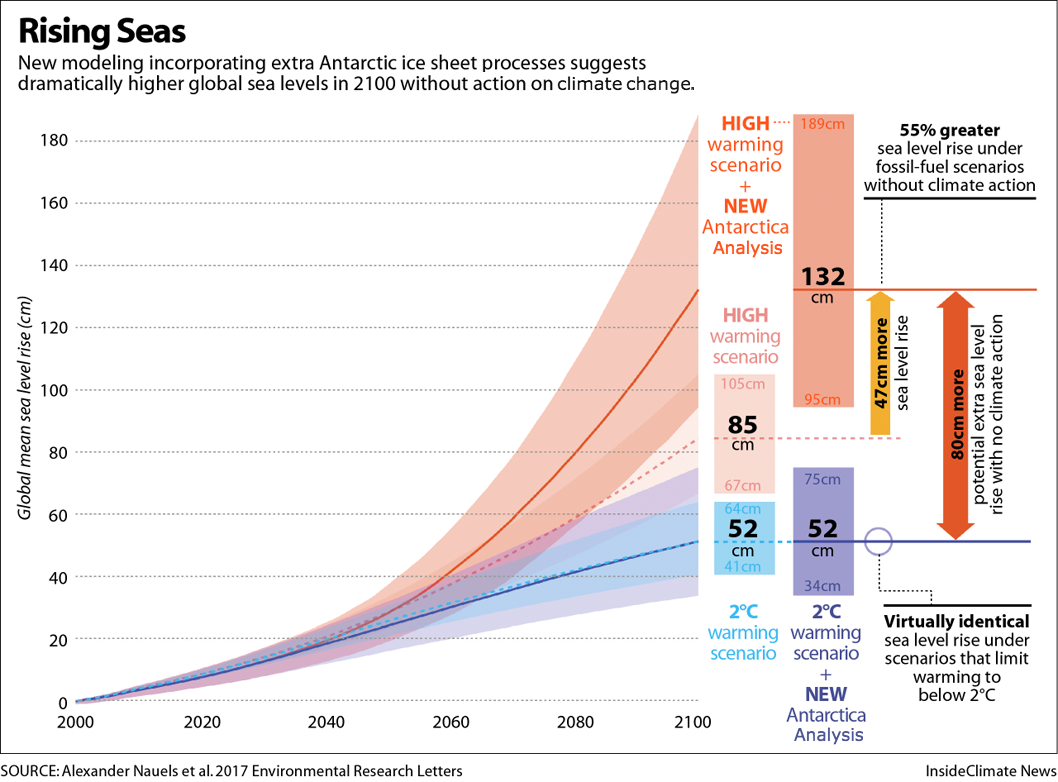 VERLIES BIODIVERSITEIT
AFVAL EN GRONDSTOFFEN
KLIMAAT
VERANDERING
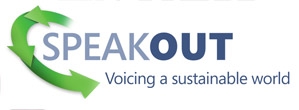 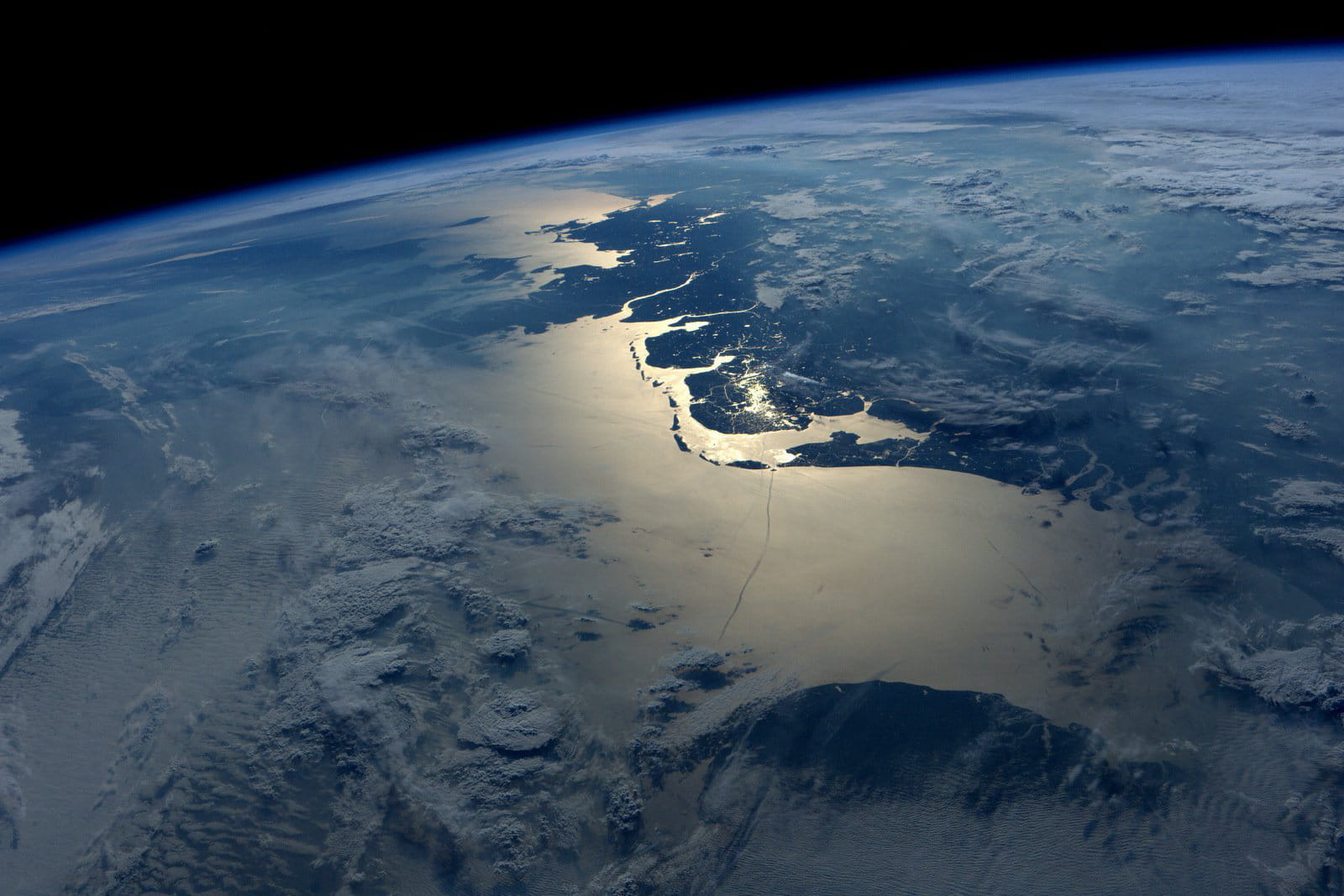 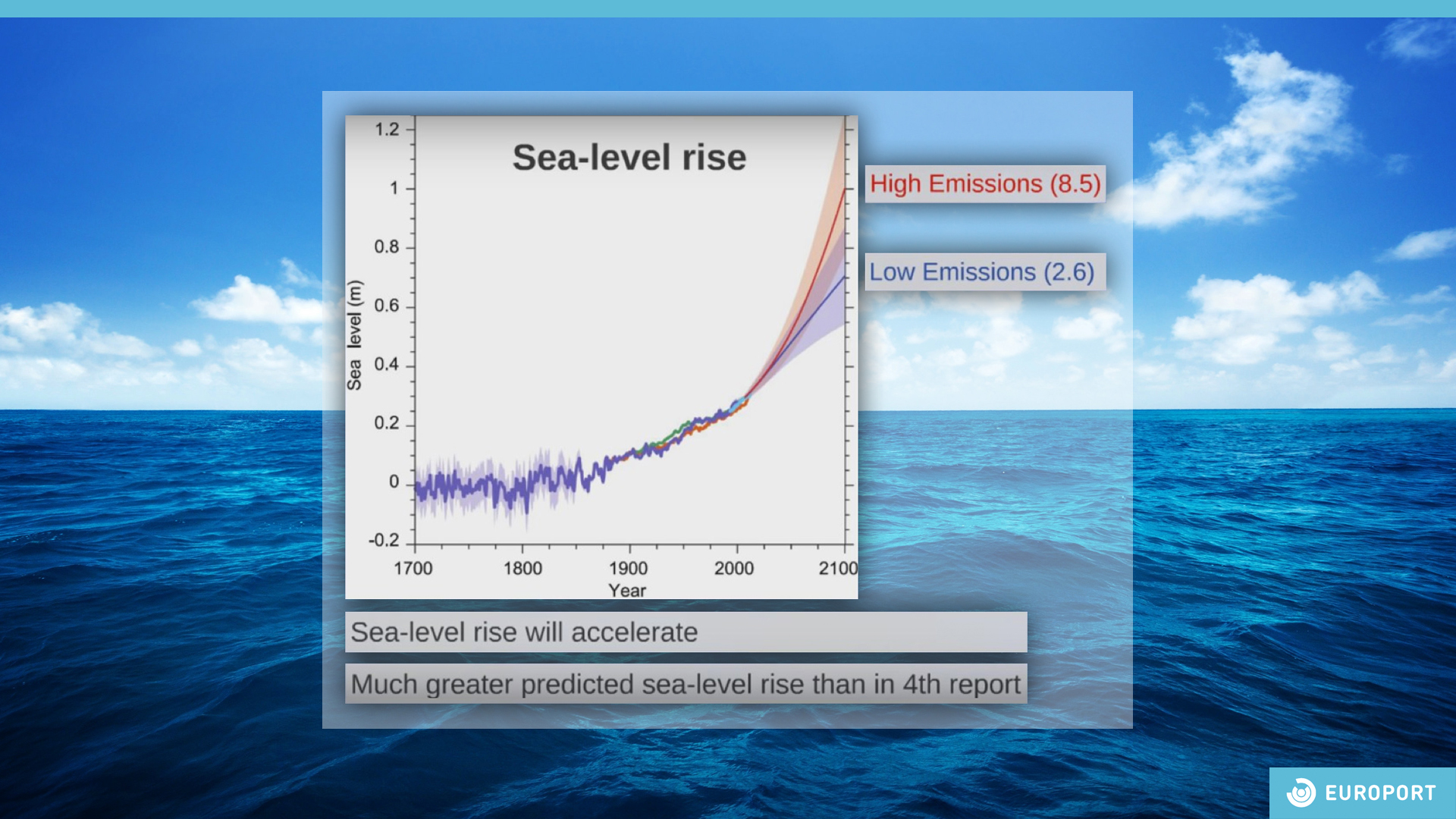 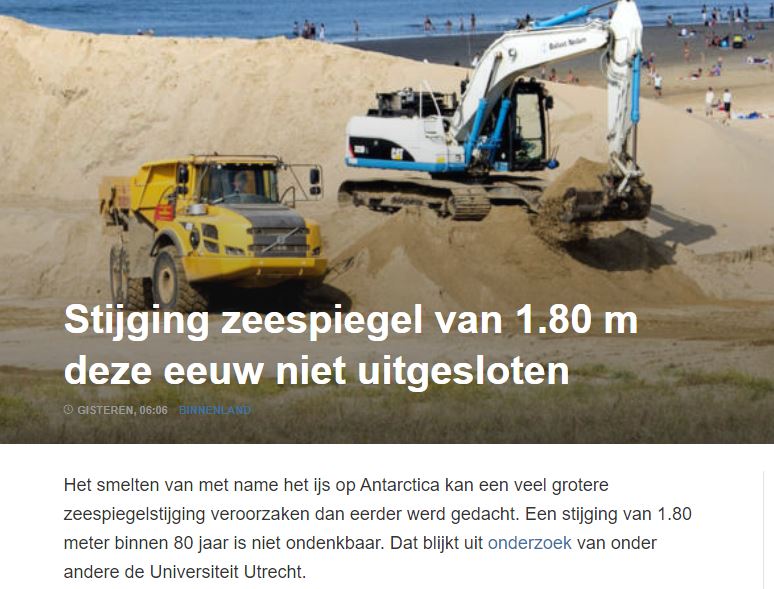 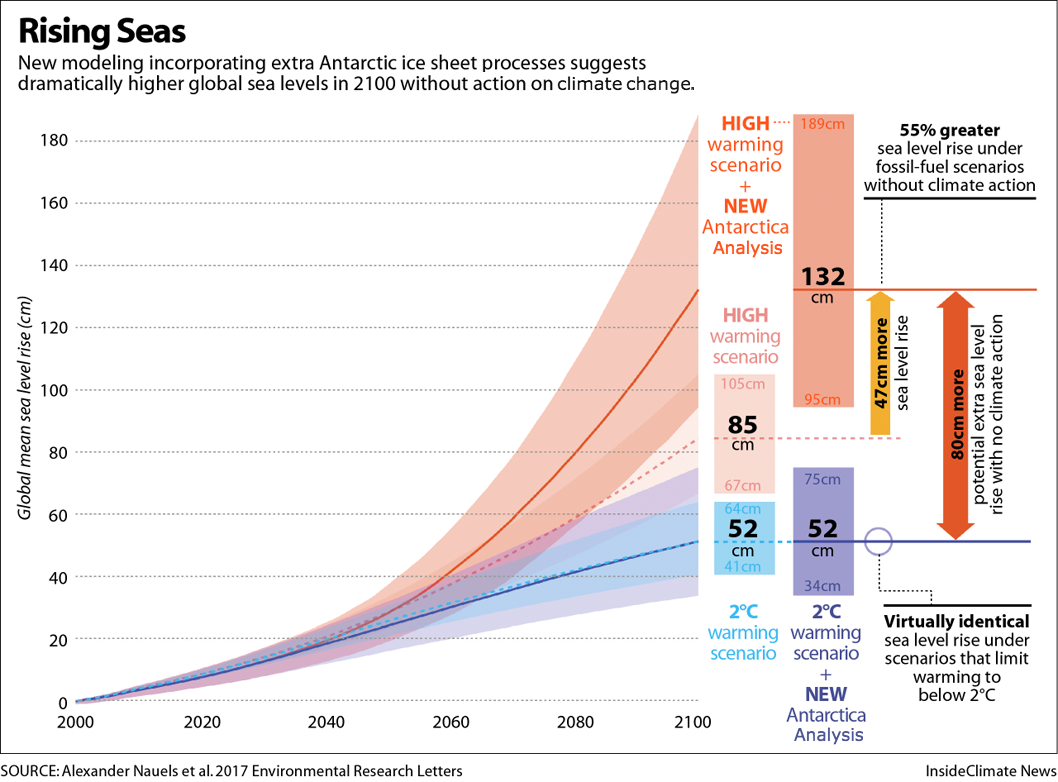 INTERGRALE AANPAK
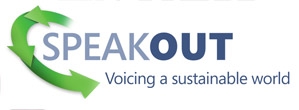 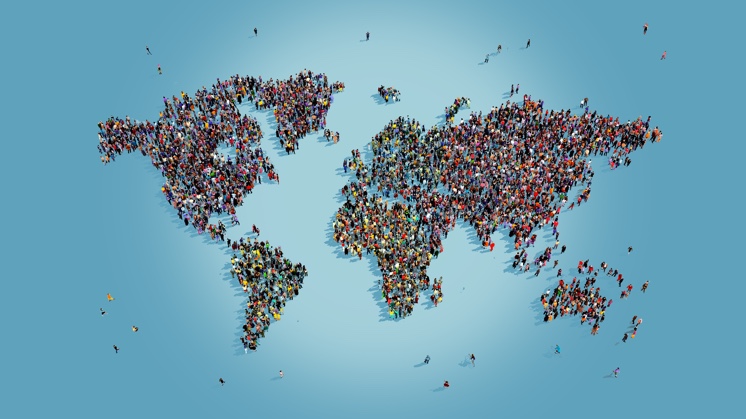 8 MILJARD MENSEN
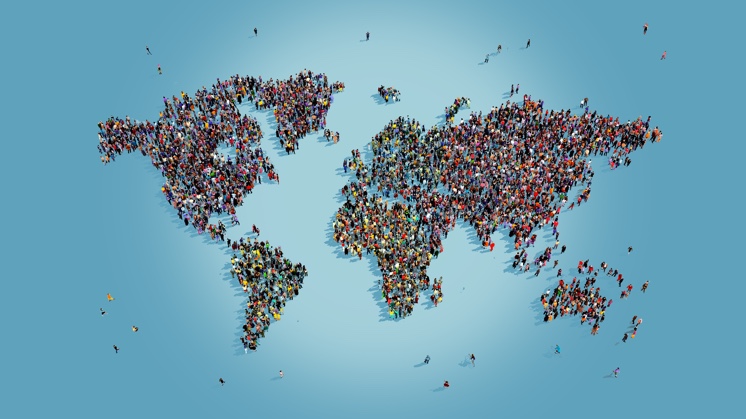 8 MILJARD MENSEN
0,01 % VAN ALLE LEVENDE ORGANISMEN
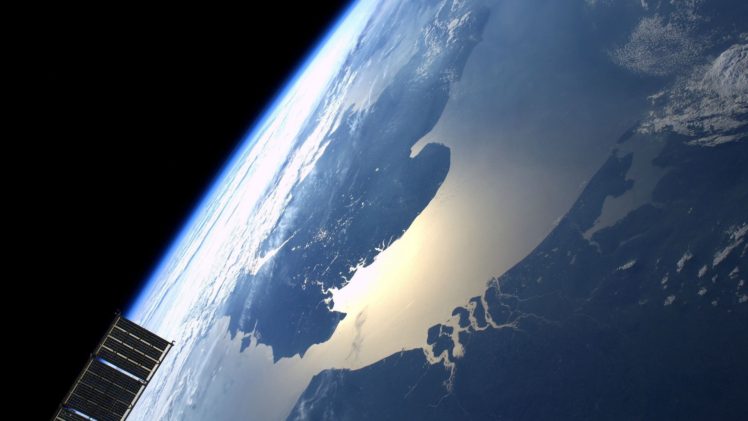 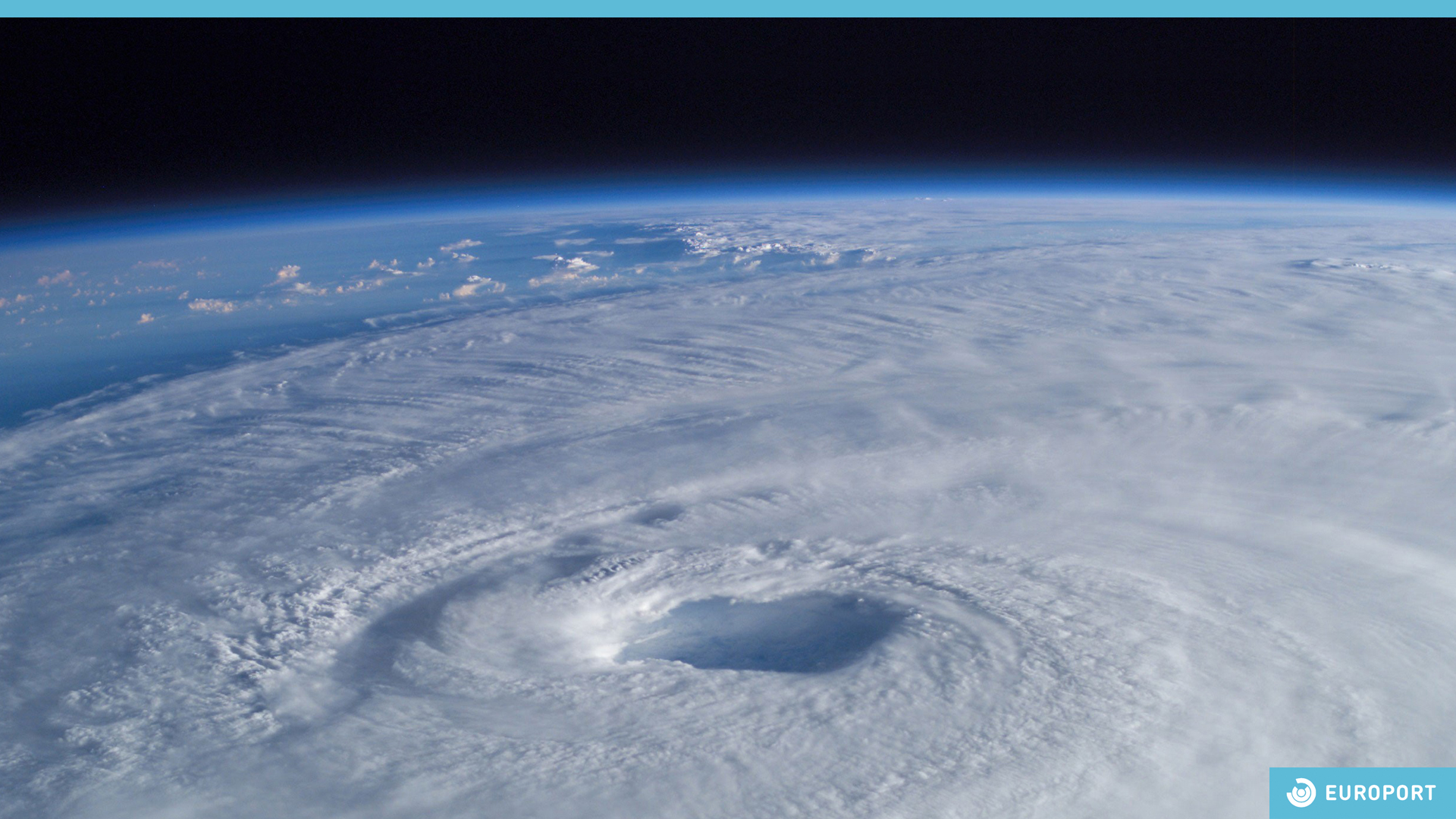 KLIMAATVERANDERING
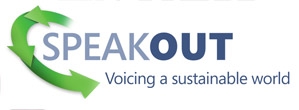 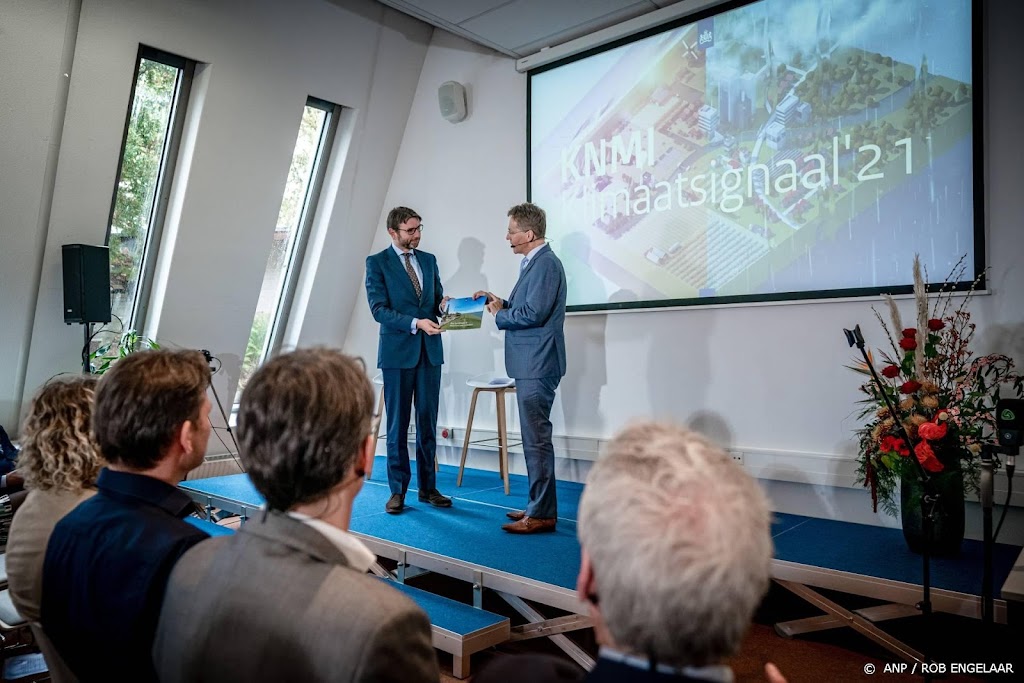 DE BILT, 25 OKTOBER 2021
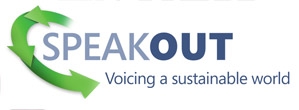 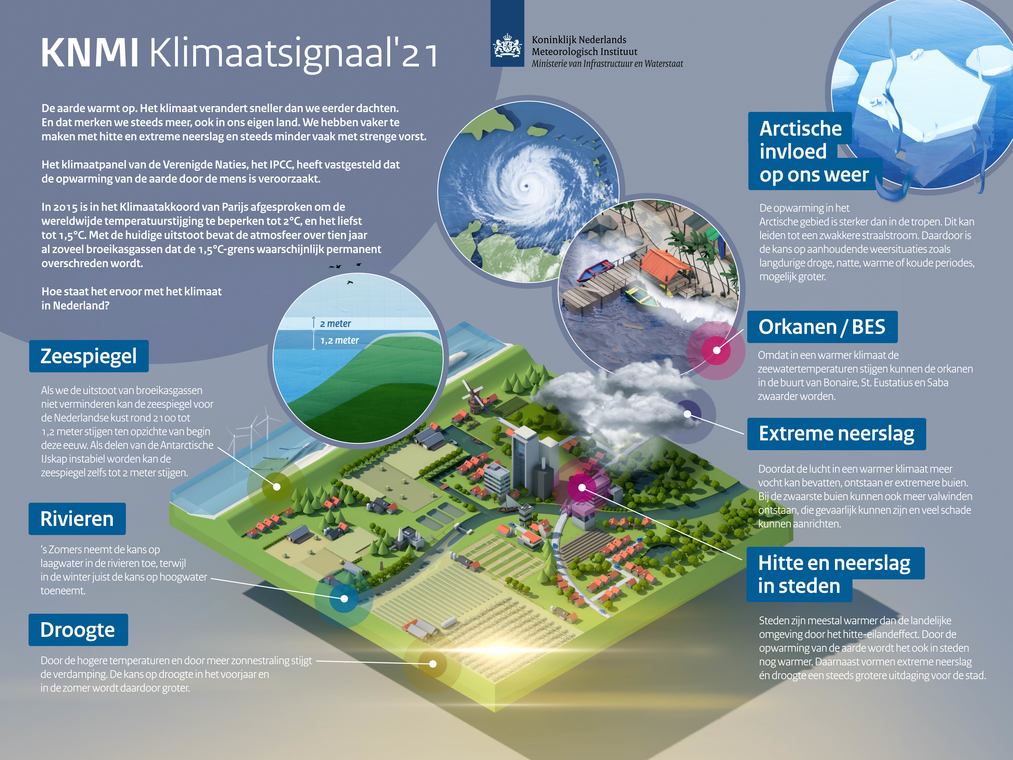 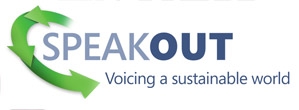 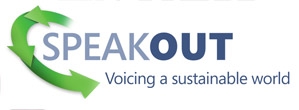 IPCC RAPPORT 2021
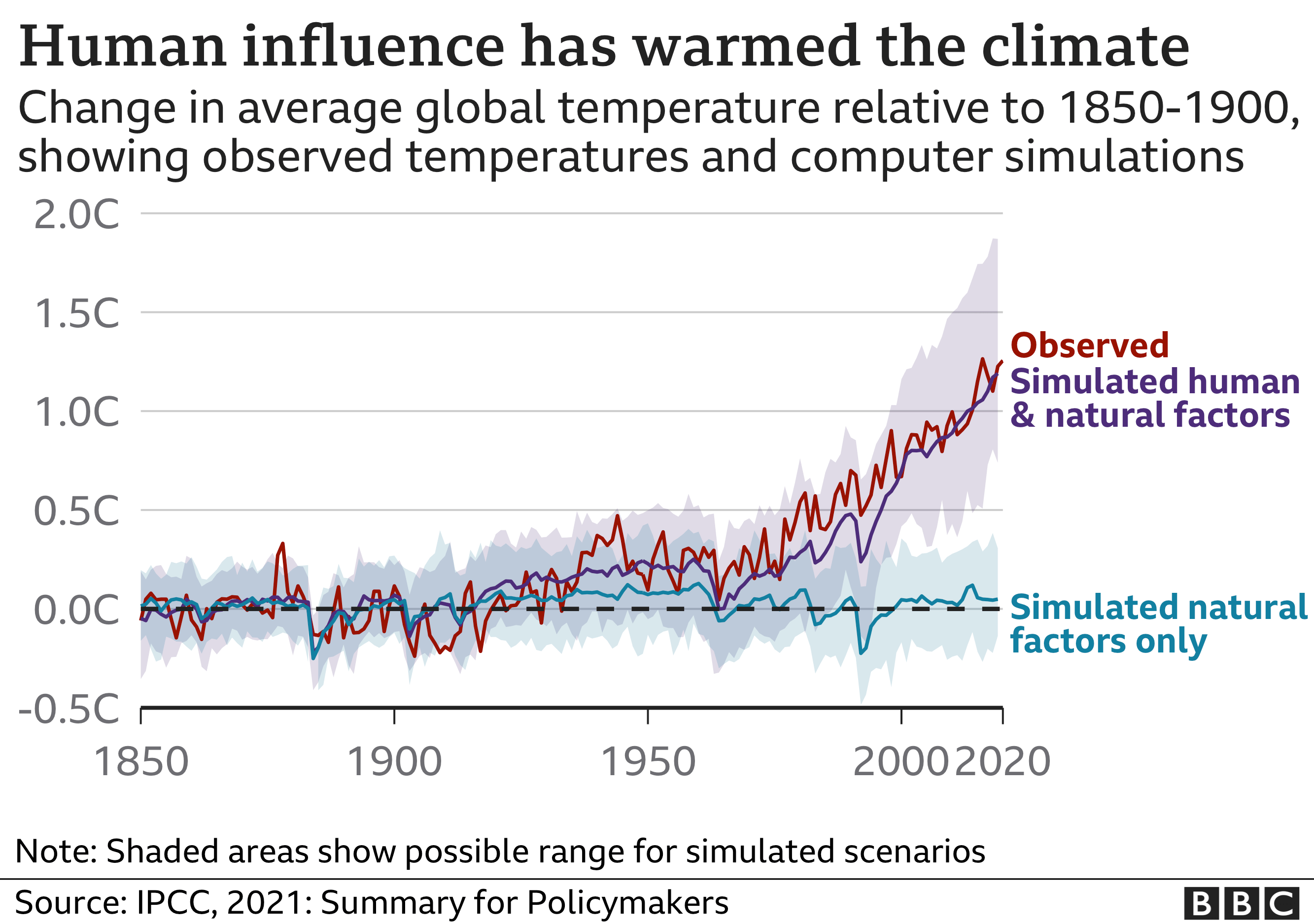 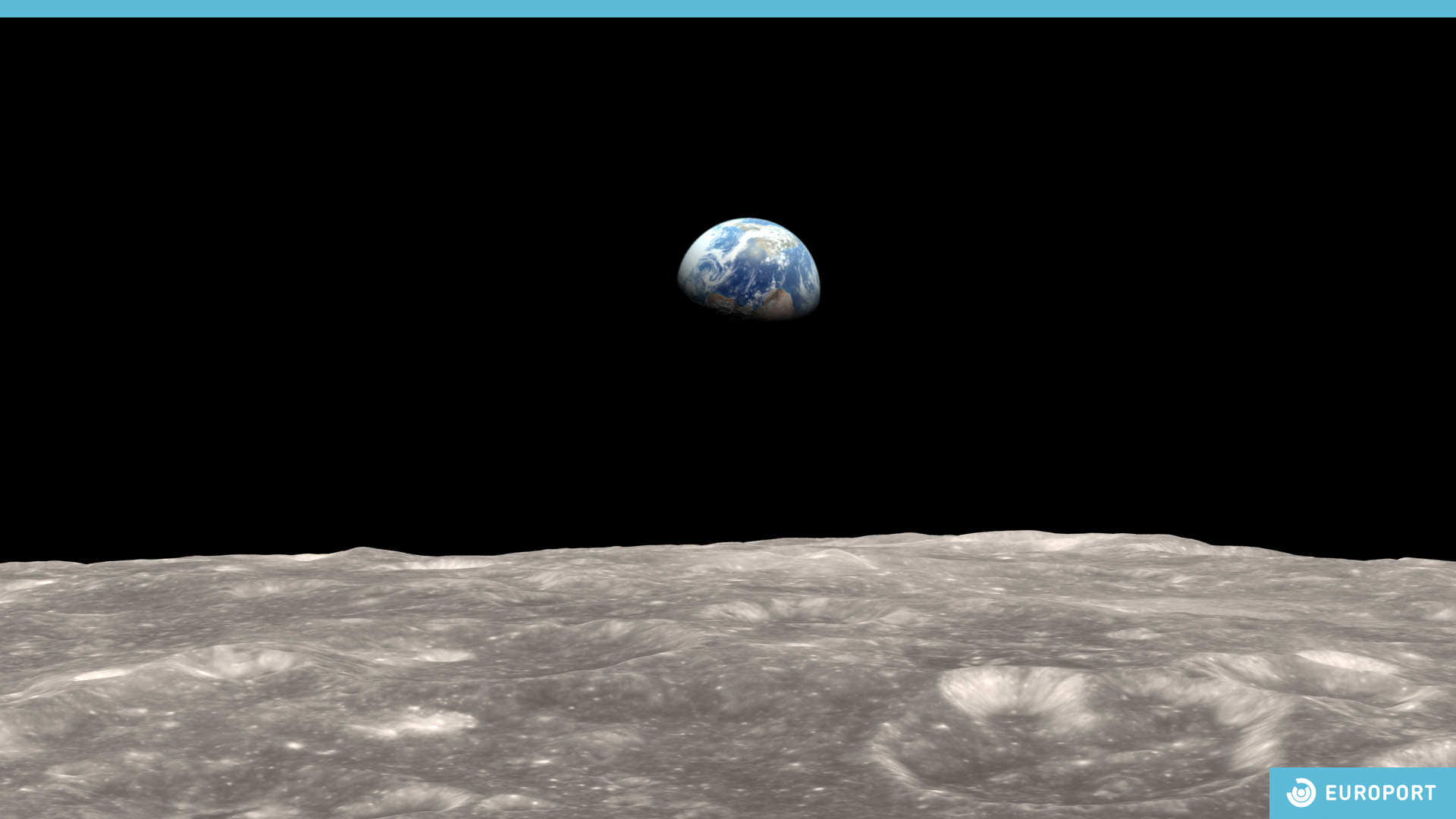 GLOBAL WARMING: DE OORZAAK
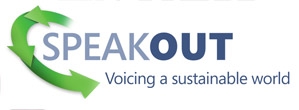 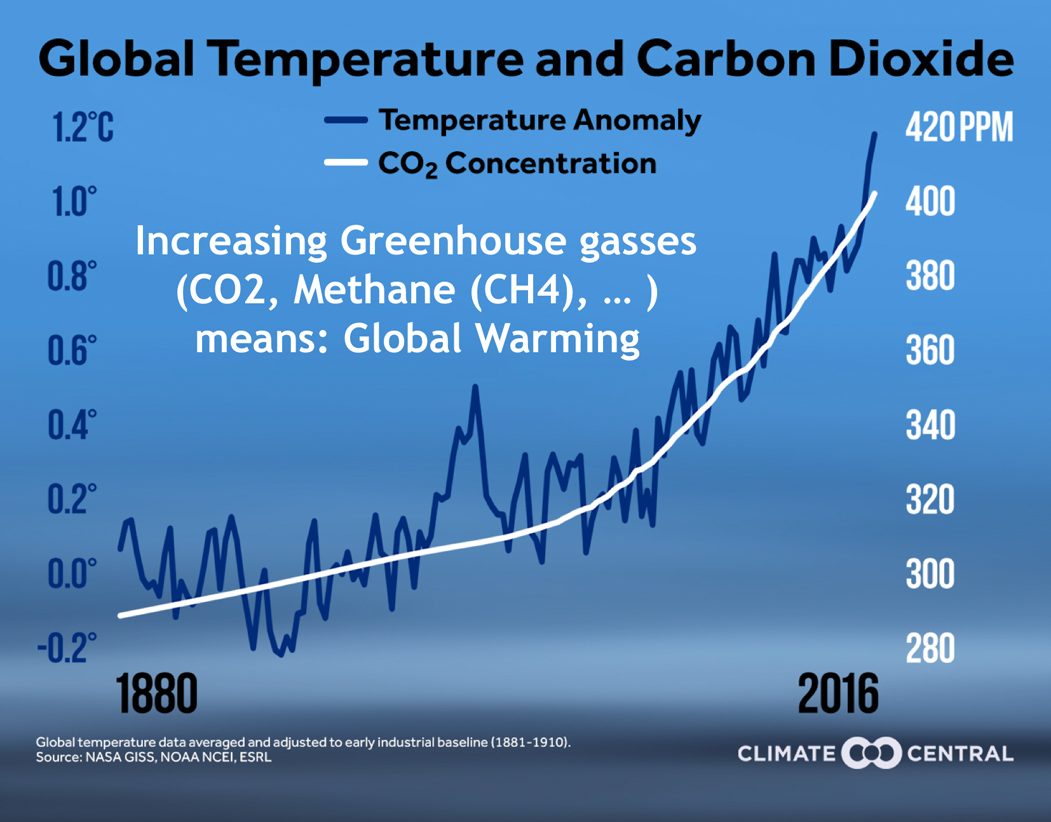 TOENAME VAN
BROEIKASGASSEN
CO2, METHAAN, LACHGAS,
= OPWARMING WERELD
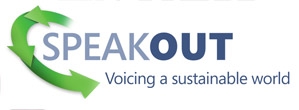 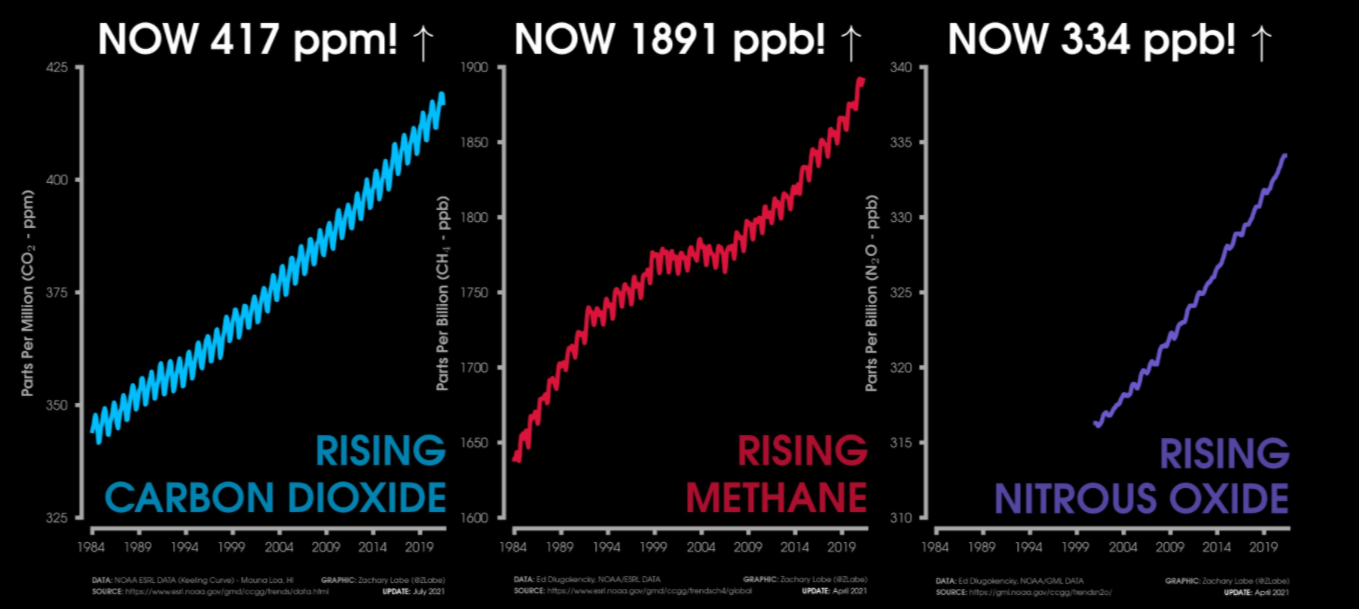 TOENAME VAN
BROEIKASGASSEN
CO2, METHAAN, LACHGAS,
= OPWARMING WERELD
T/M JULI 2021
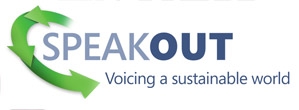 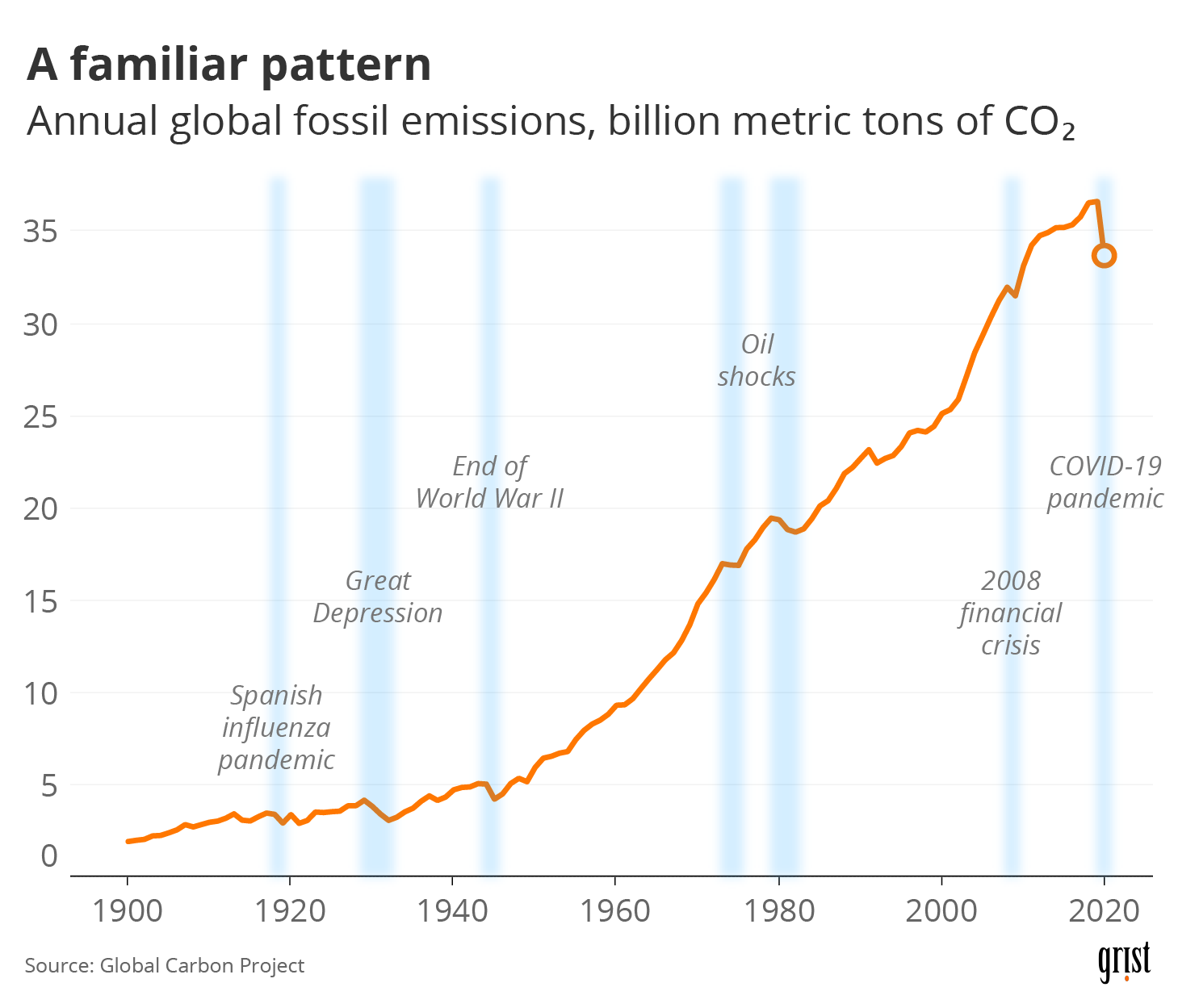 5 PEILERS ONDER DUURZAAM BELEID
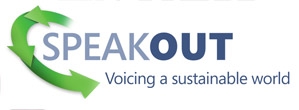 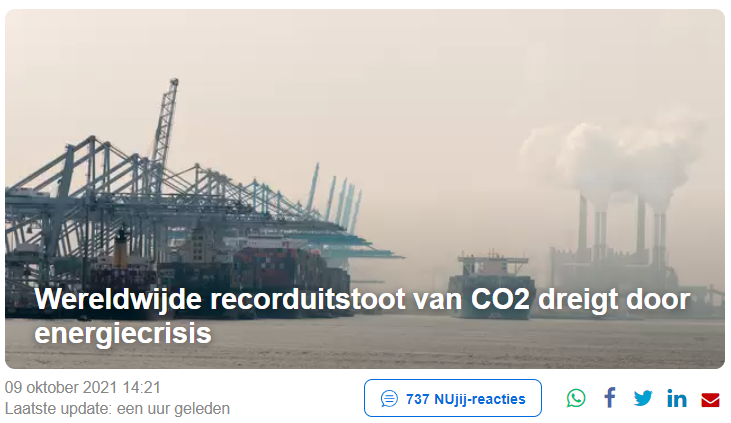 5 PEILERS ONDER DUURZAAM BELEID
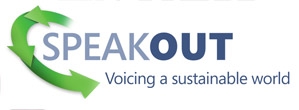 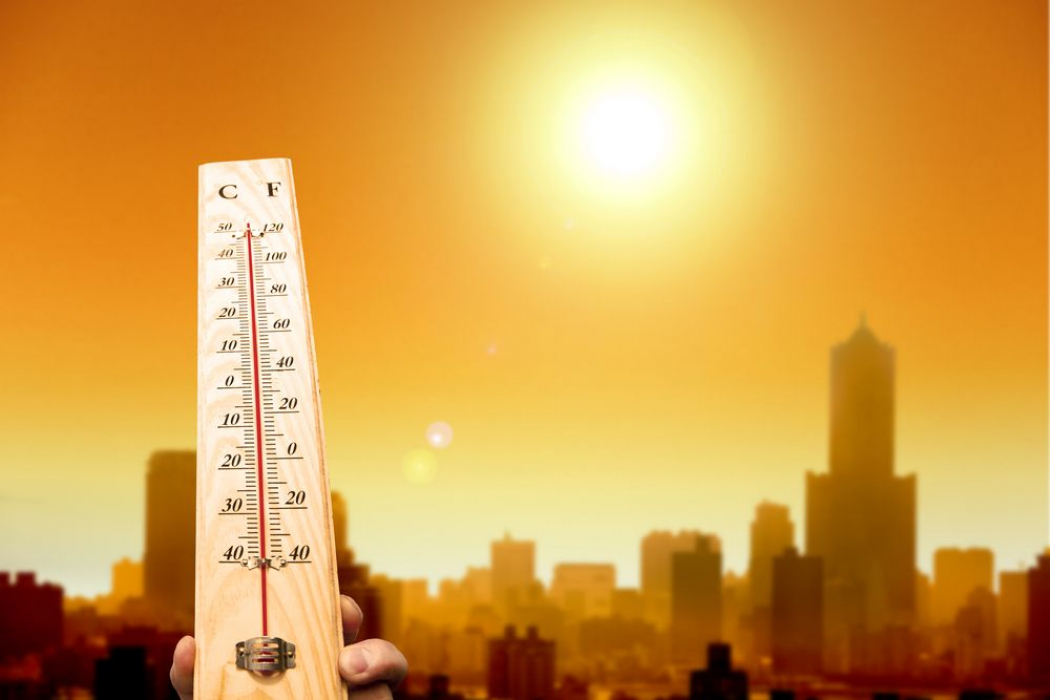 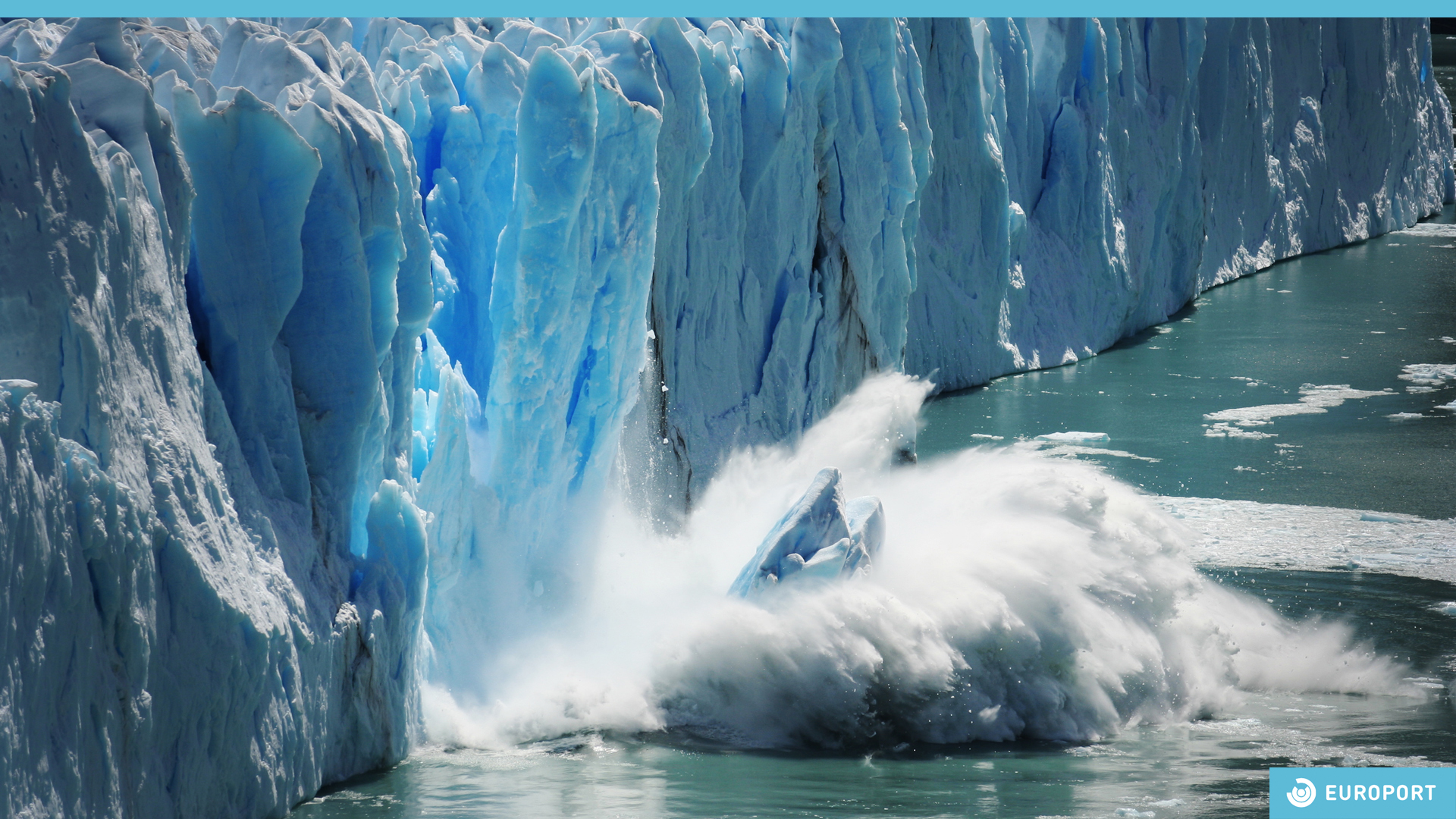 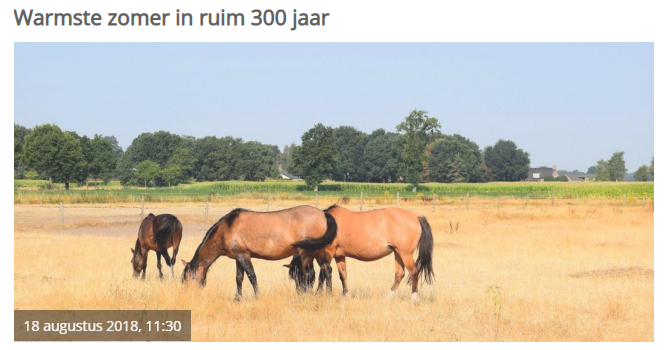 2018
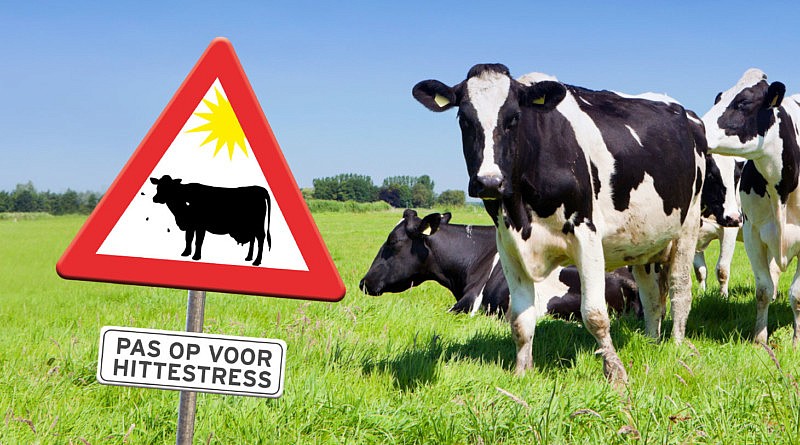 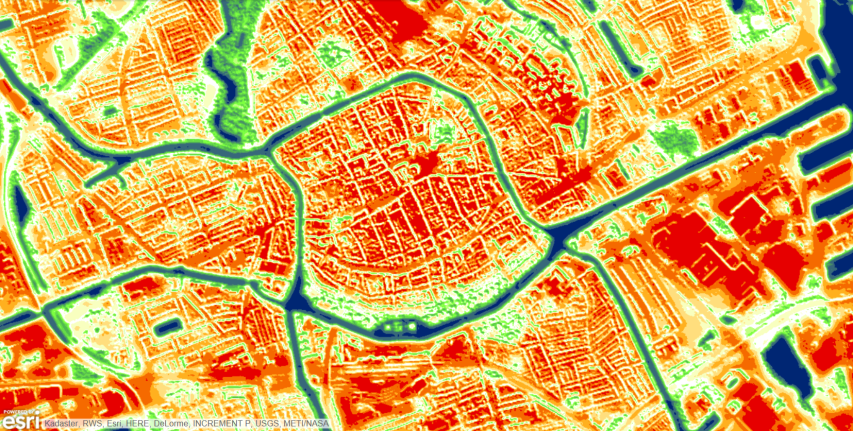 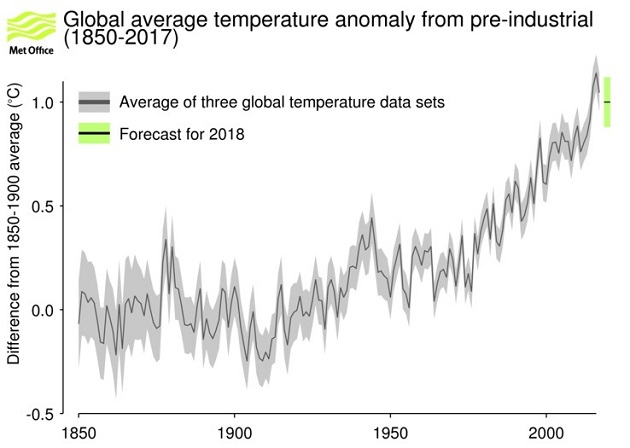 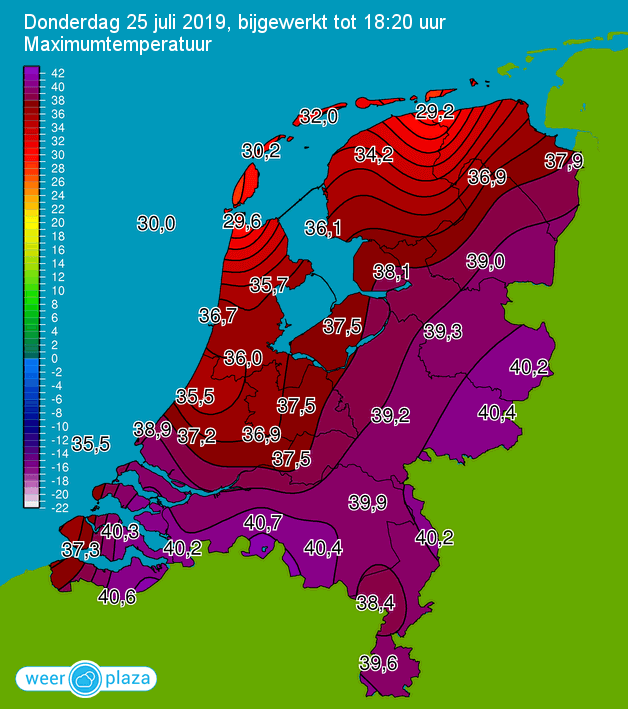 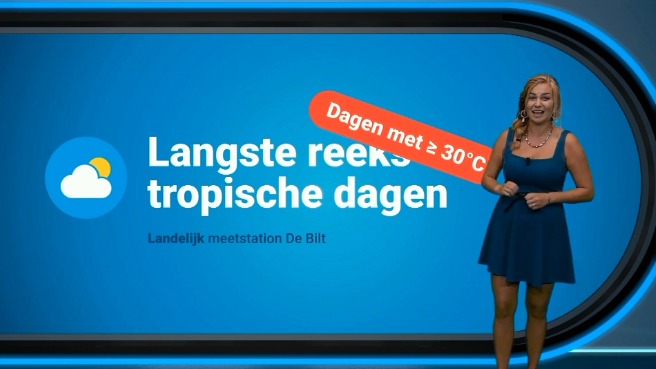 2020
2019
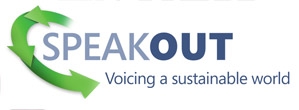 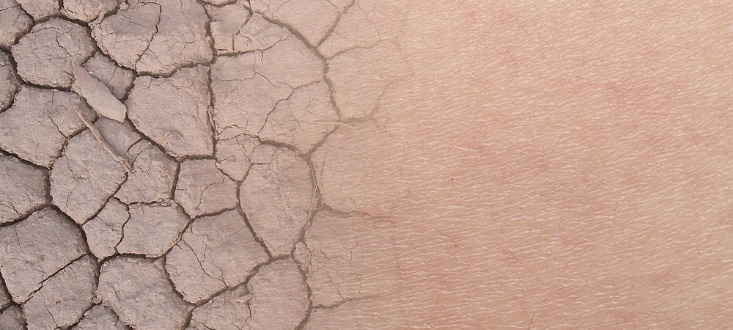 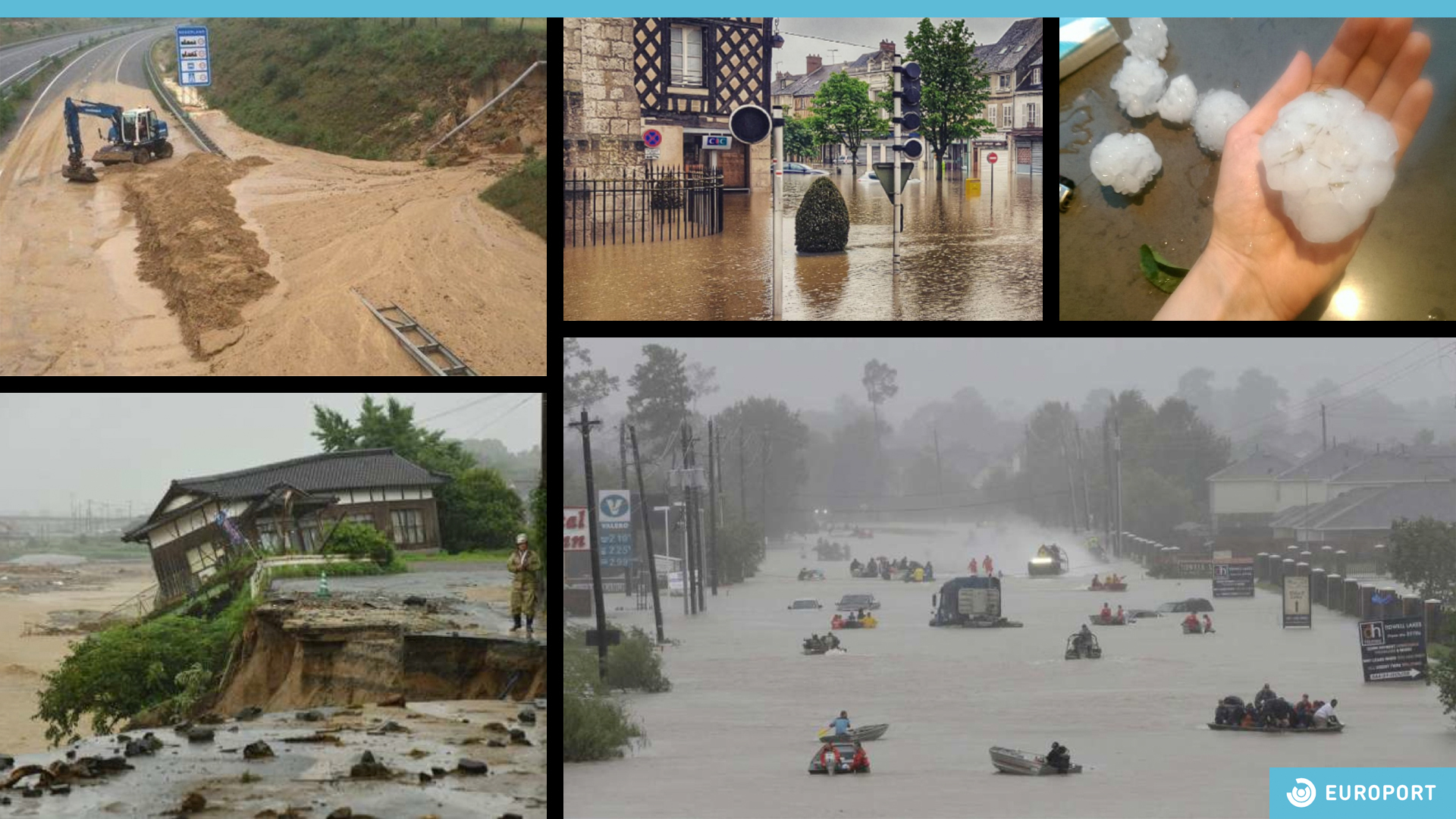 NEERSLAG: TE VEEL, TE WEINIG
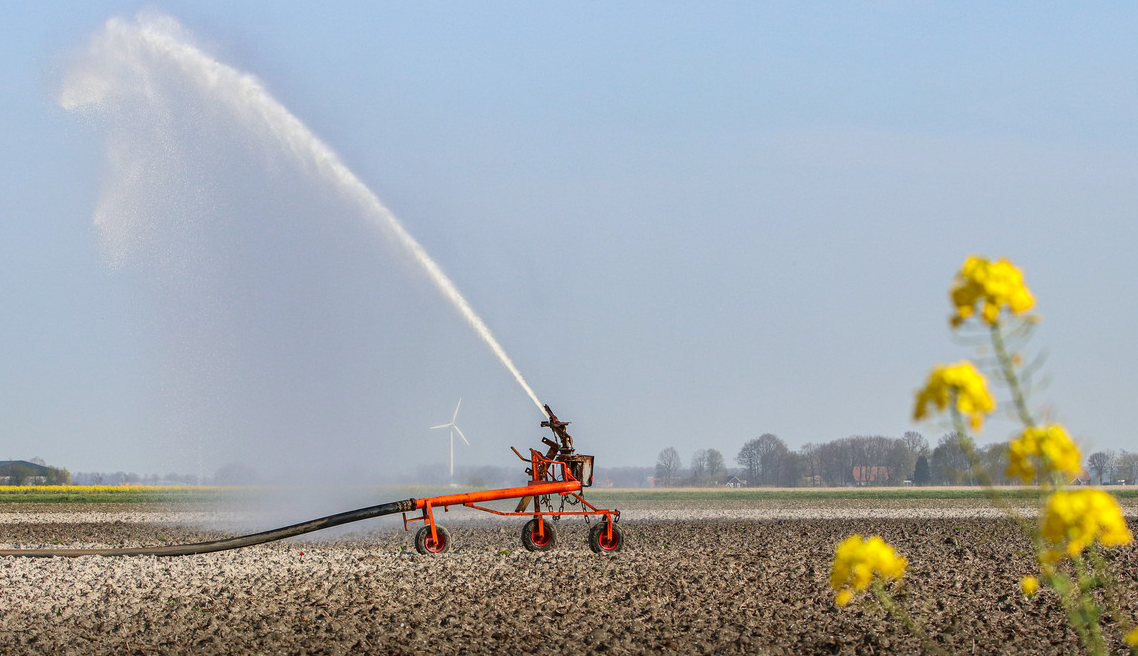 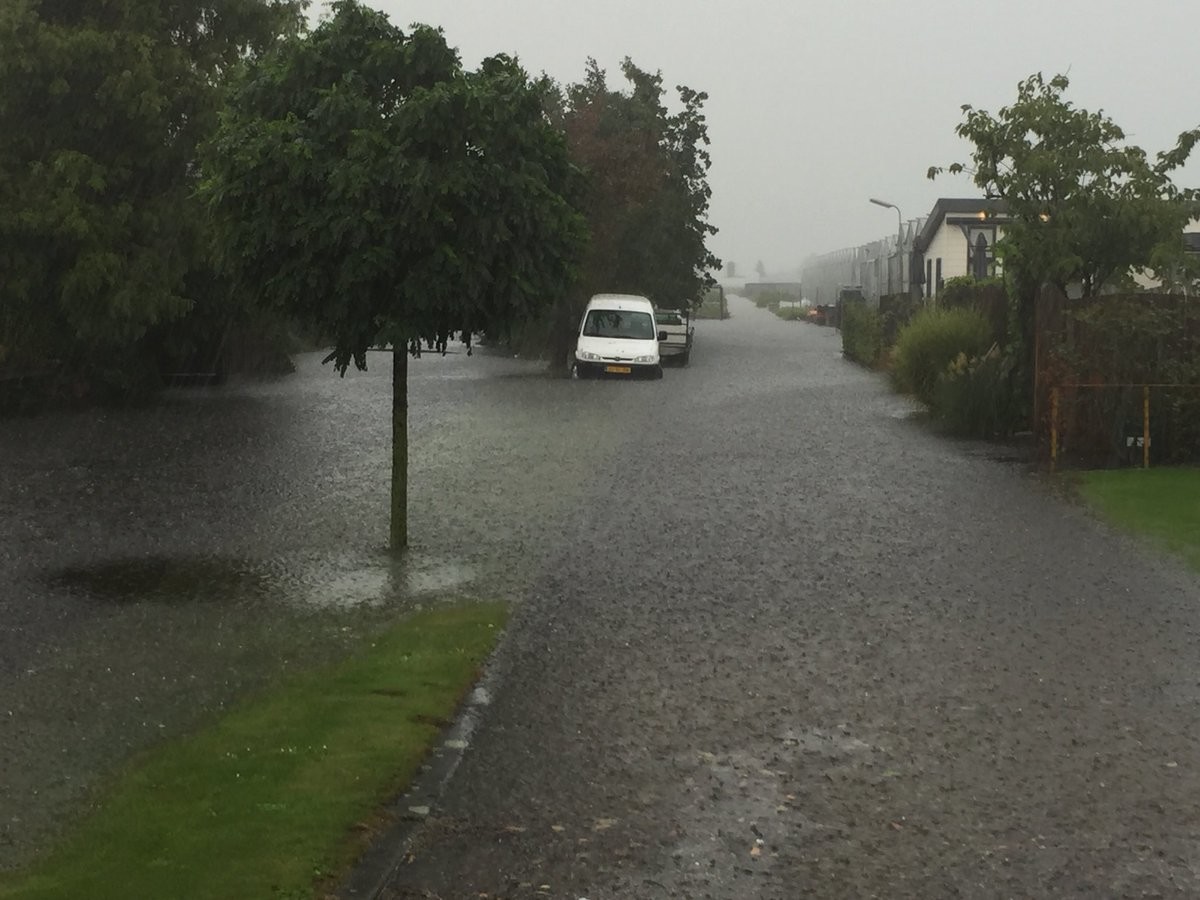 NEMOURS (FR), 2016
NETHERLANDS, 2016
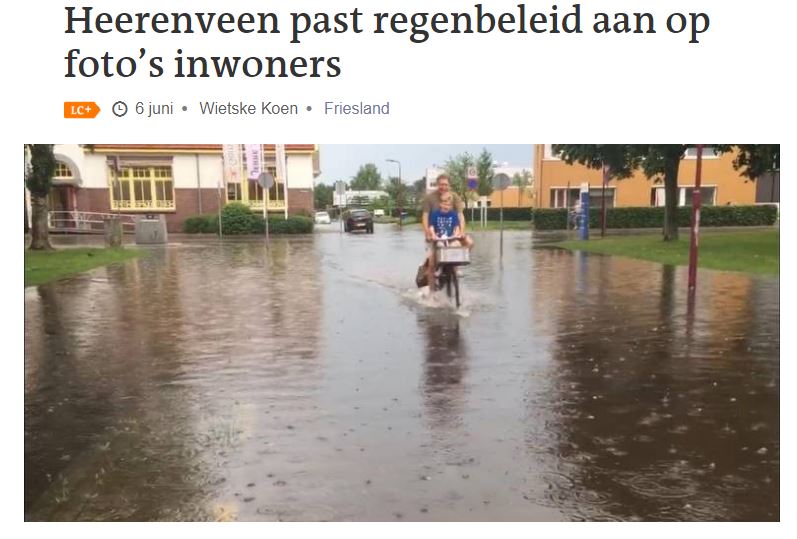 VENLO (NL), JUNE 2016
JAPAN, 2017
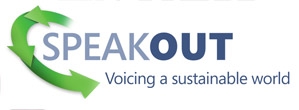 HOUSTON (US), SEPTEMBER 2017
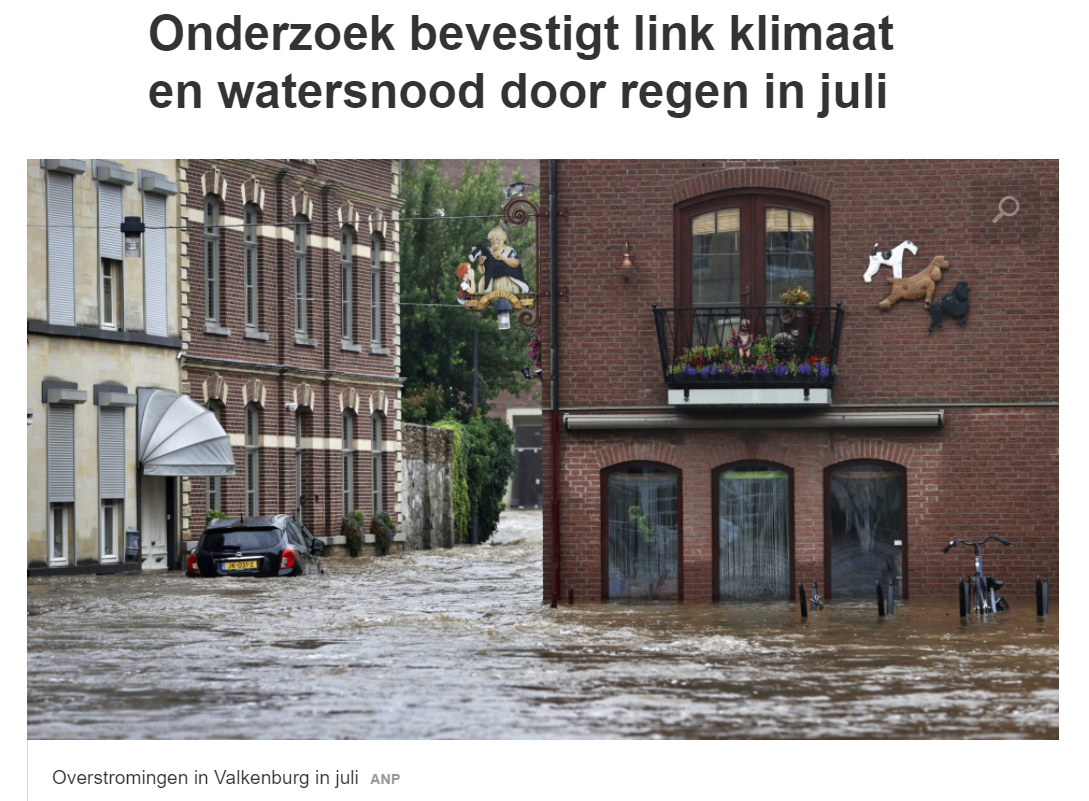 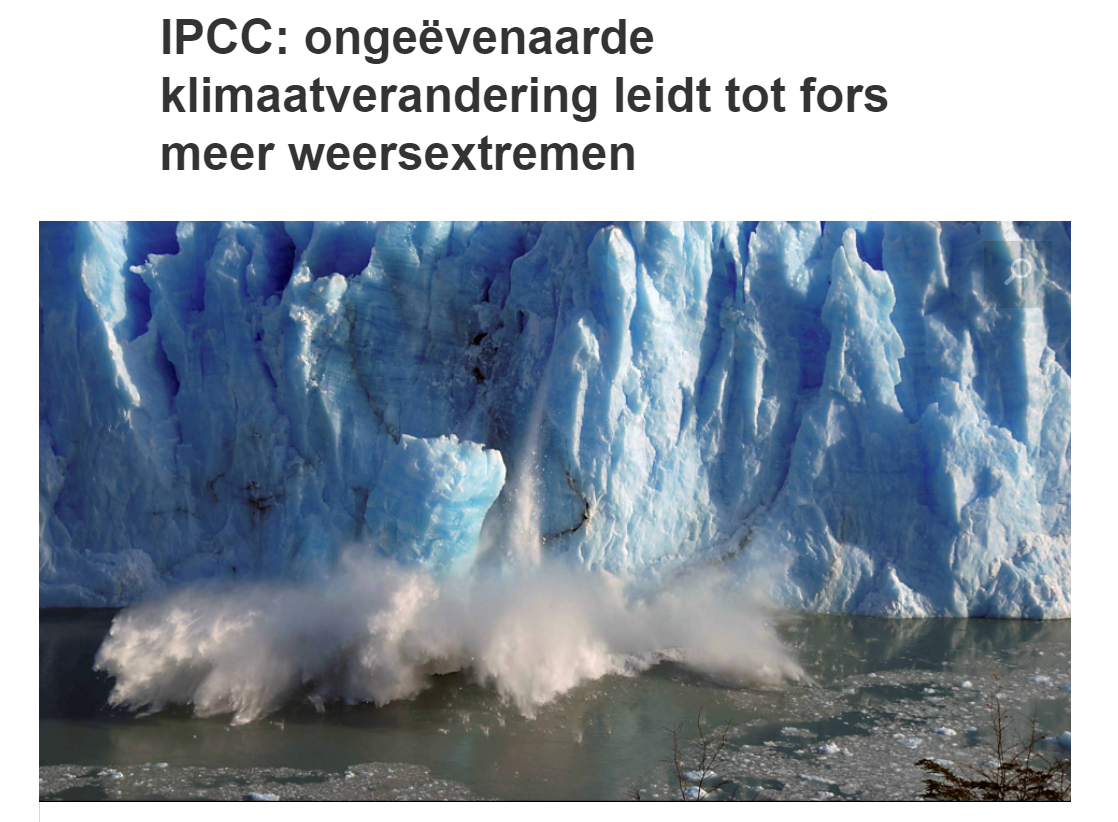 EXTREME NEERSLAG KAN 1,6 TOT 9X ZOVEEL VOORKOMEN
IDA, 29 AUG. 2021
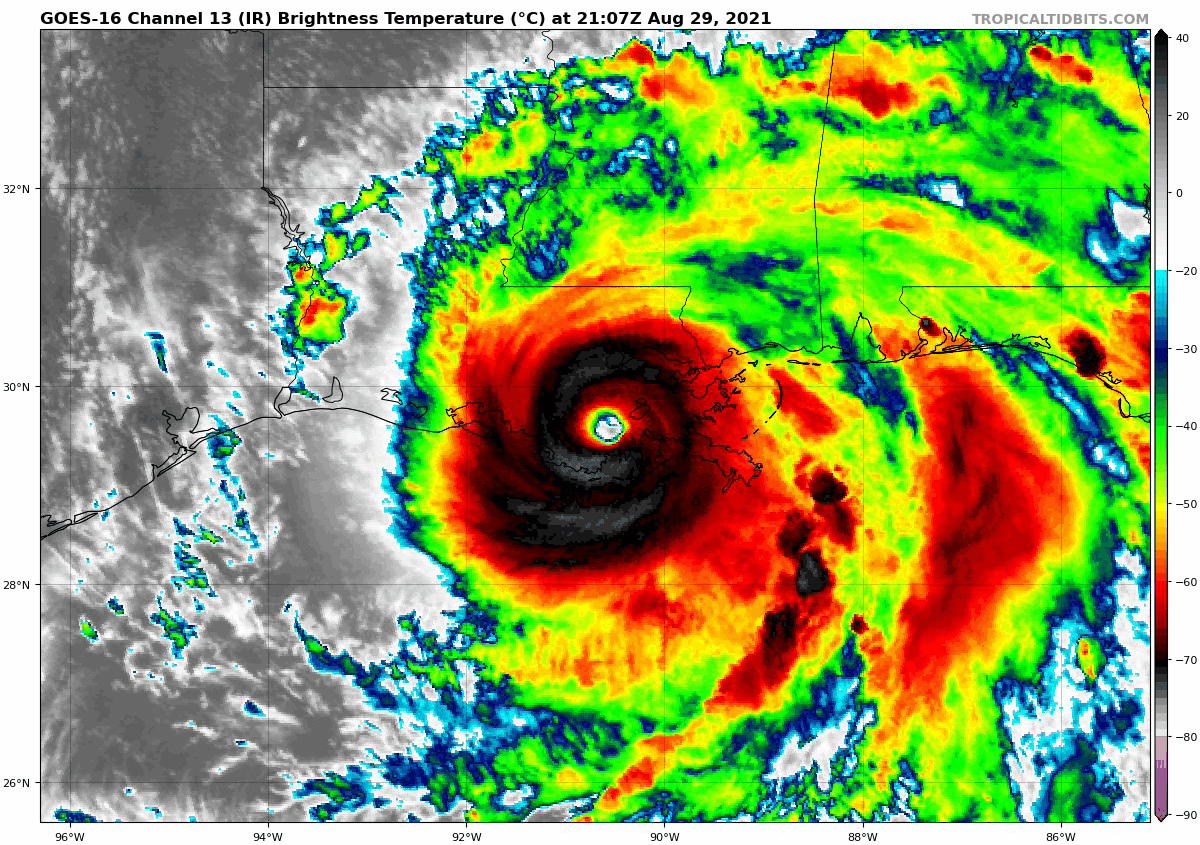 ORKANEN: NIET MEER, WEL ZWAARDER
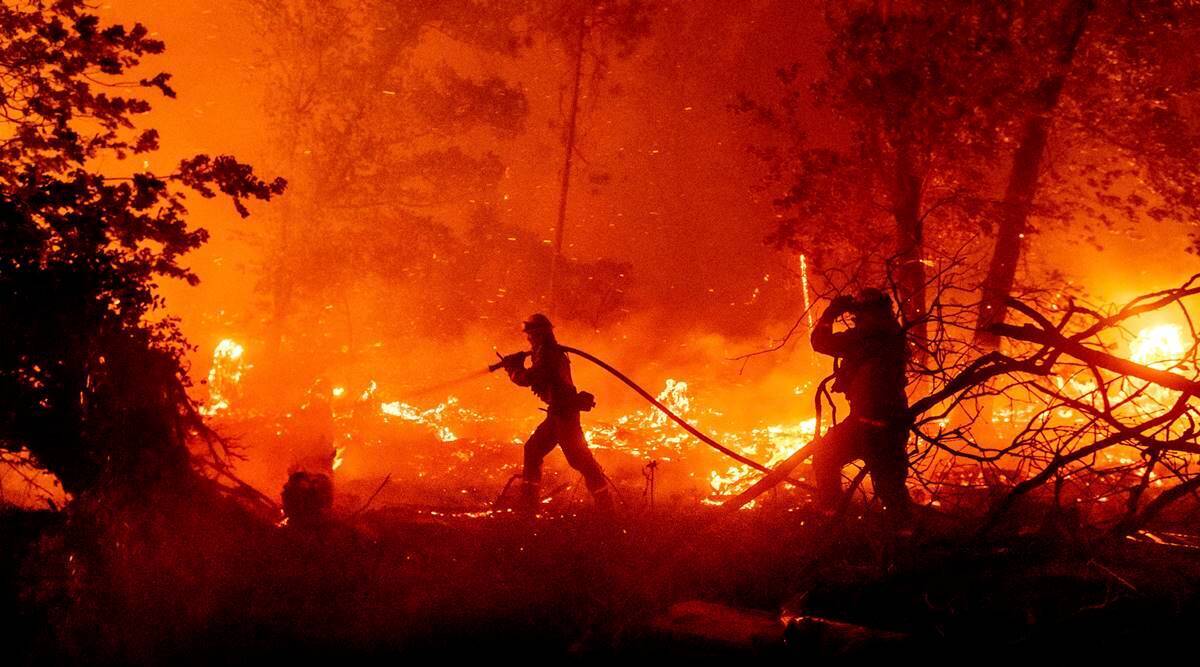 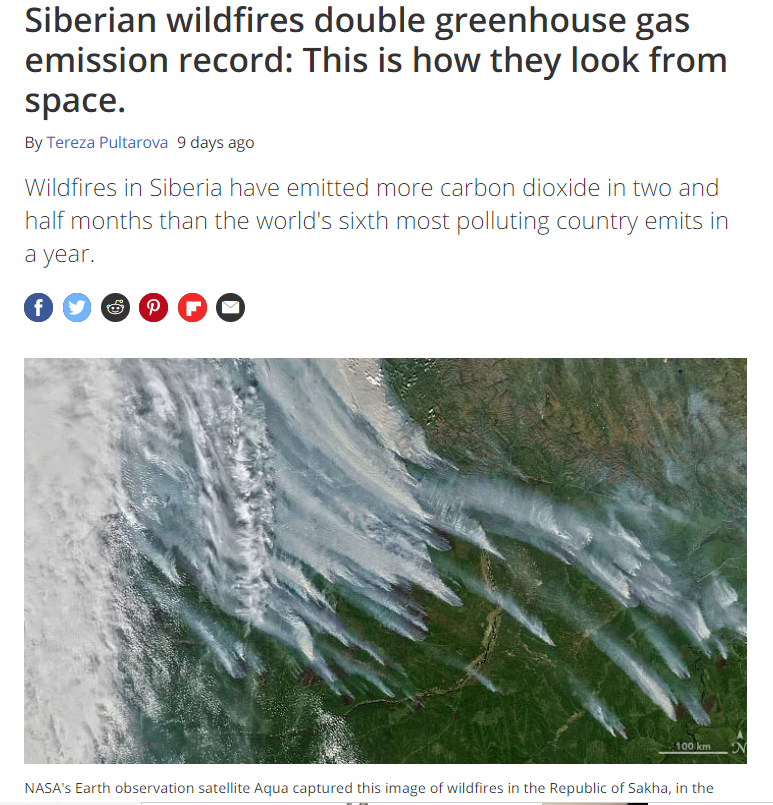 AUG. 2021
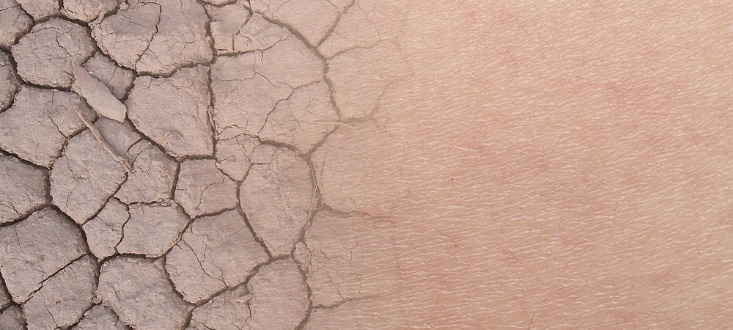 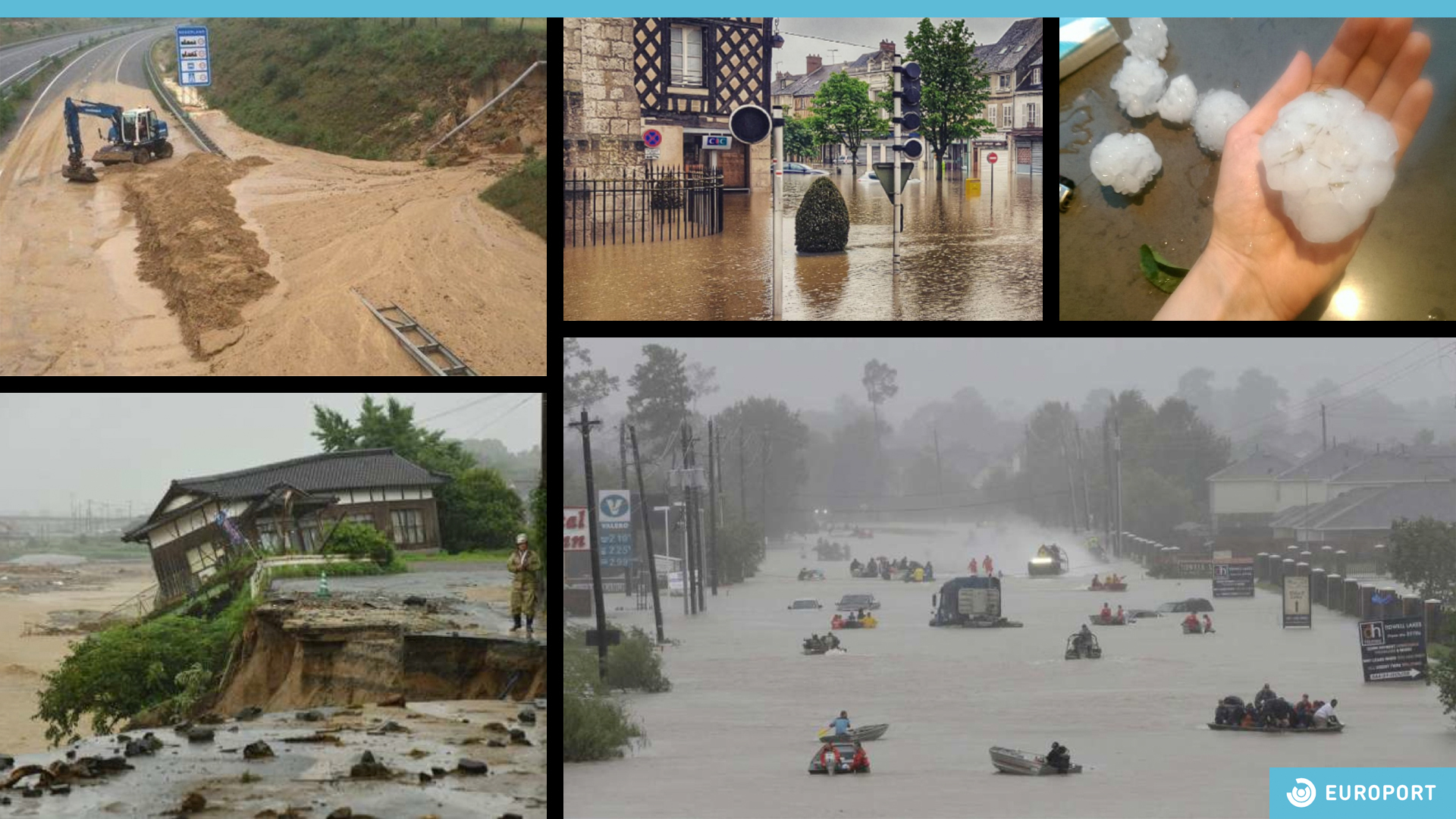 LAND- EN TUINBOUW
VOEDSELZEKERHEID
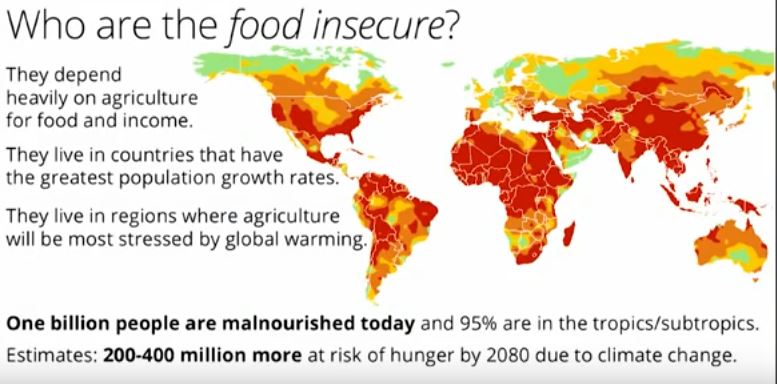 NEMOURS (FR), 2016
NETHERLANDS, 2016
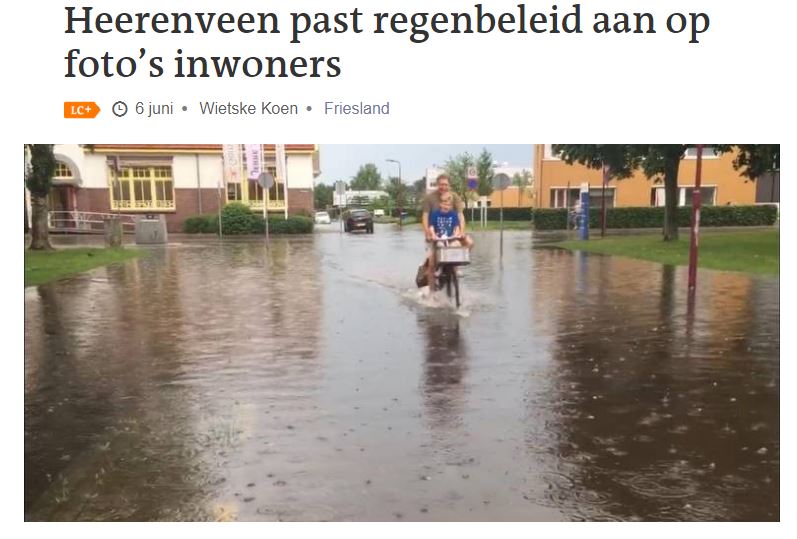 VENLO (NL), JUNE 2016
JAPAN, 2017
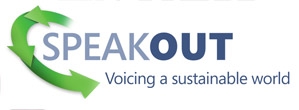 HOUSTON (US), SEPTEMBER 2017
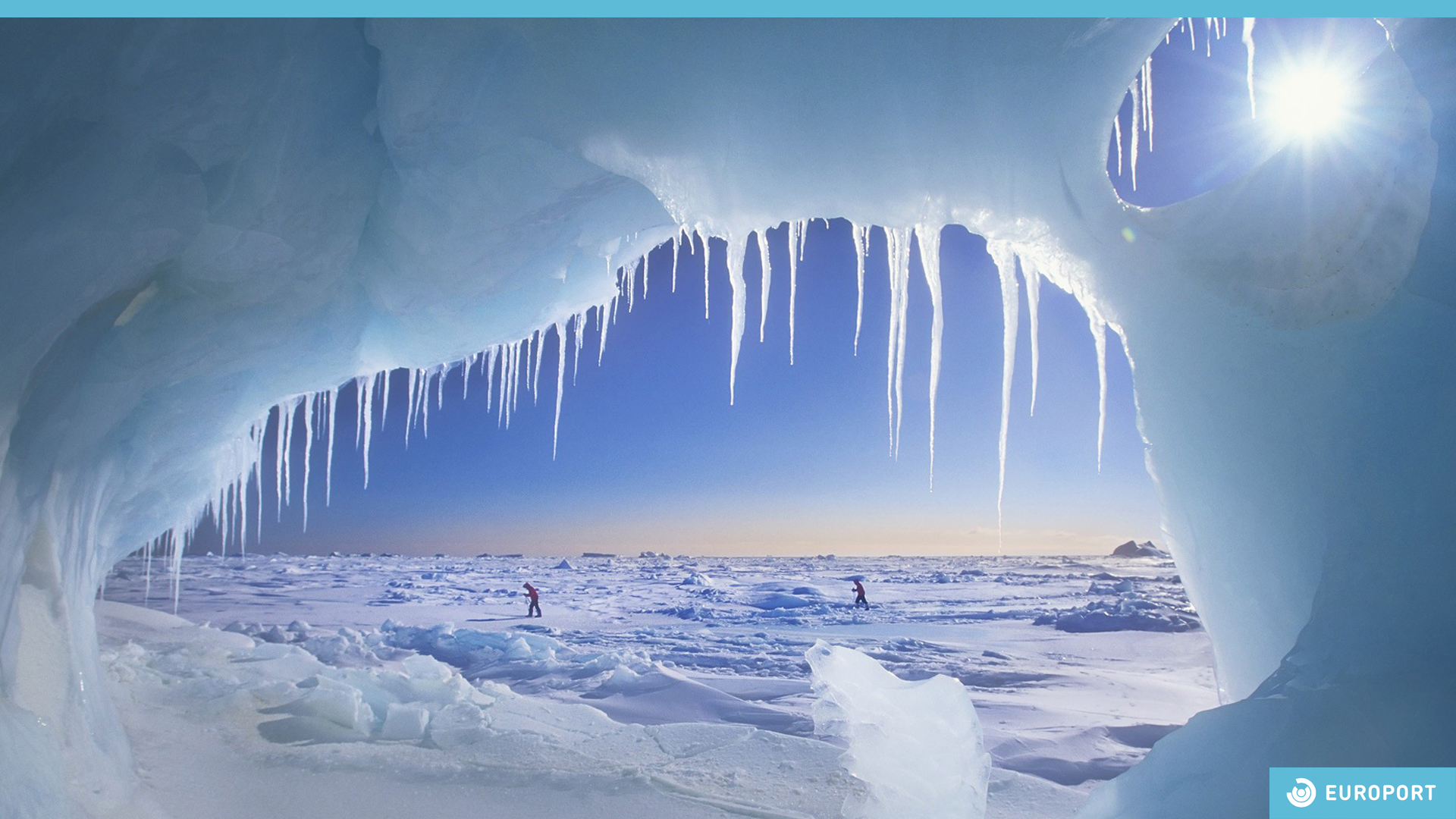 IJS
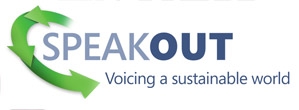 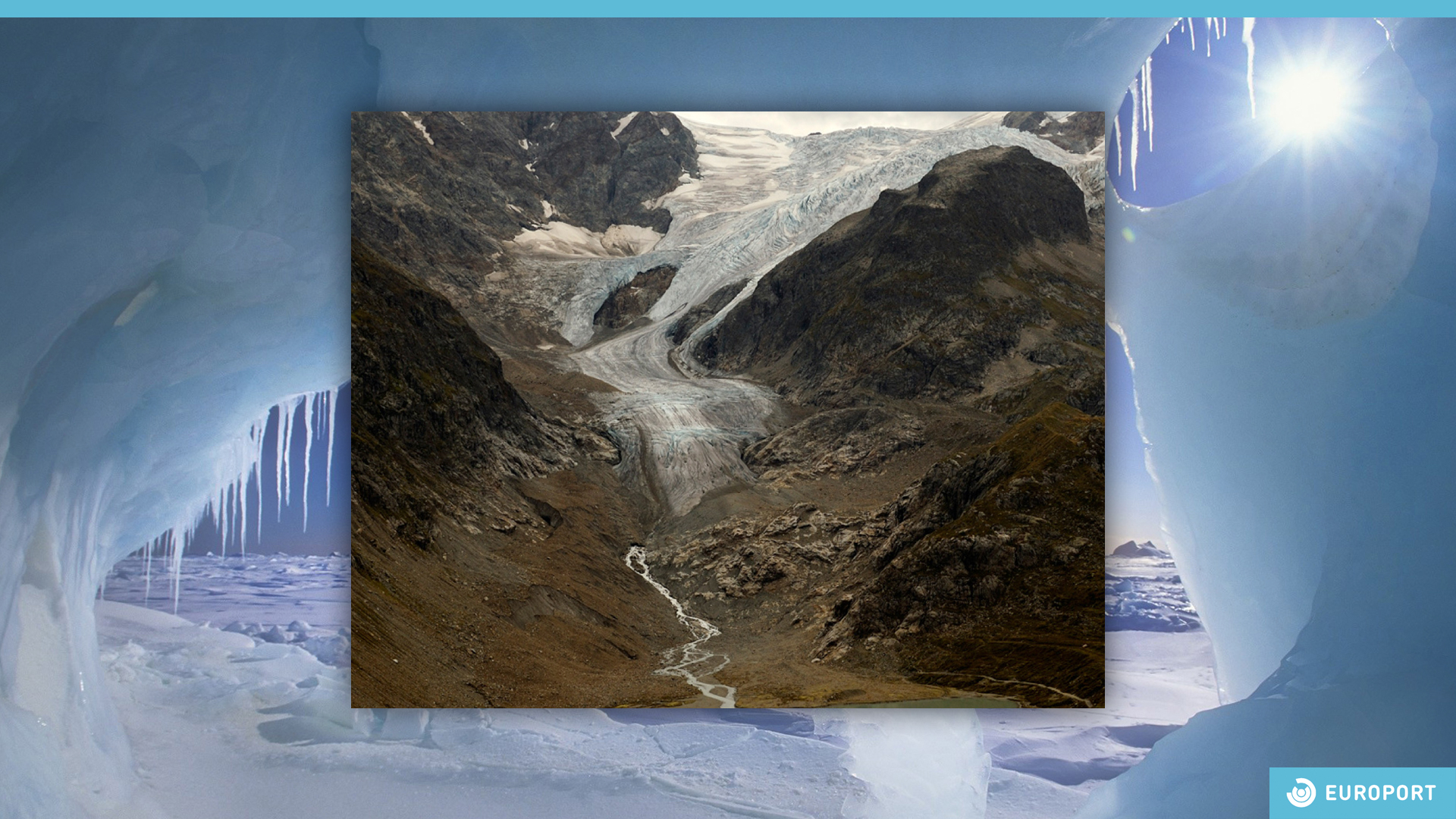 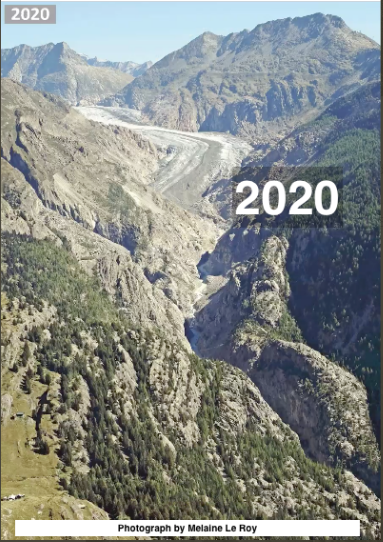 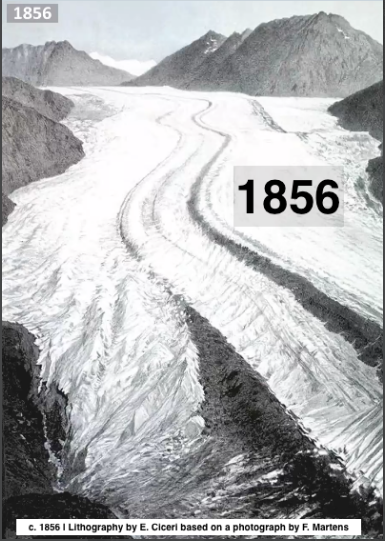 ALETSCH GLETSJER, GROOTSTE IN DE ALPEN
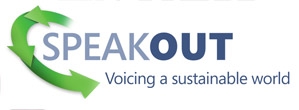 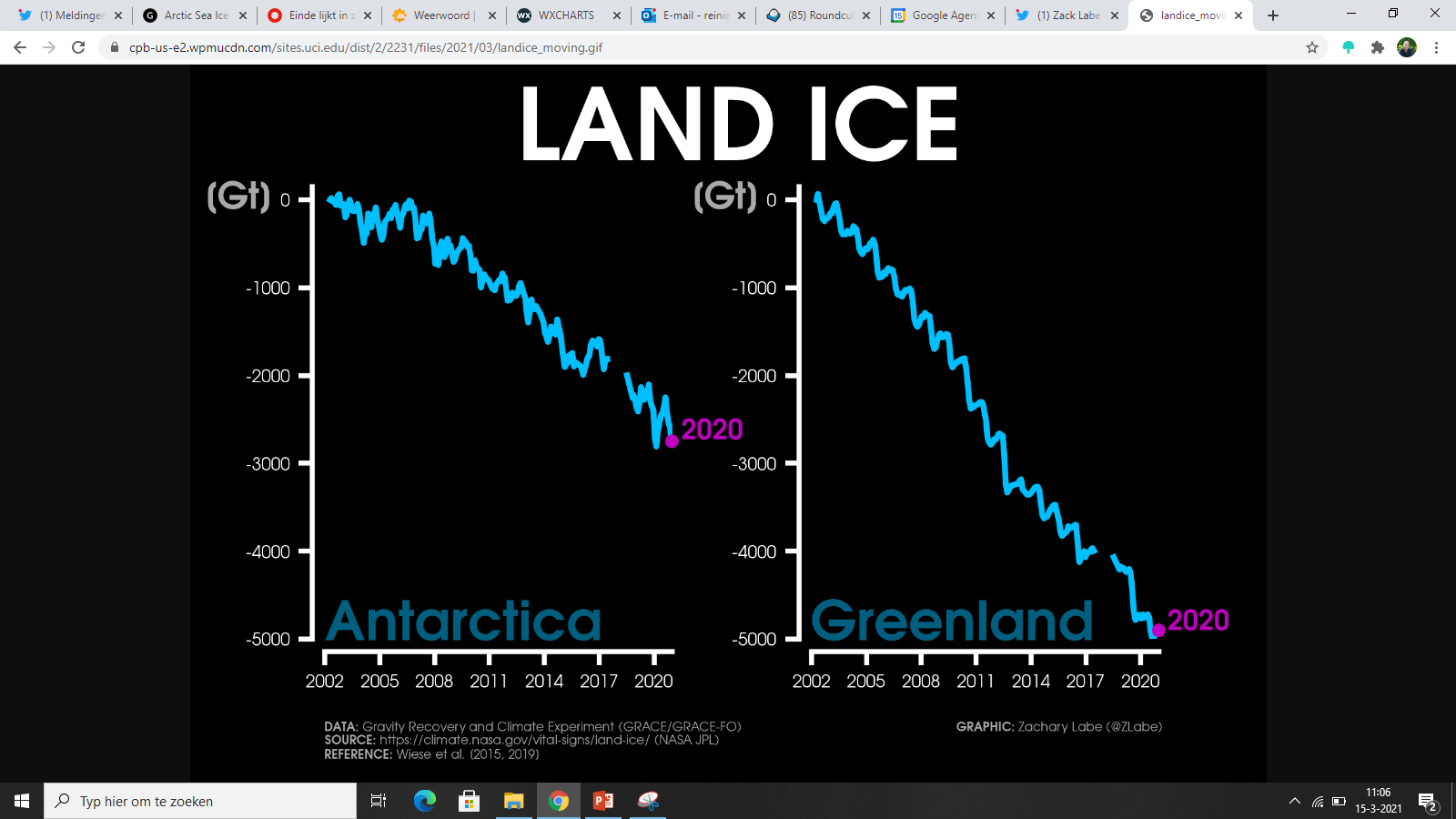 PER MINUUT
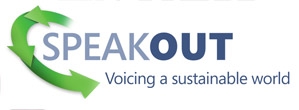 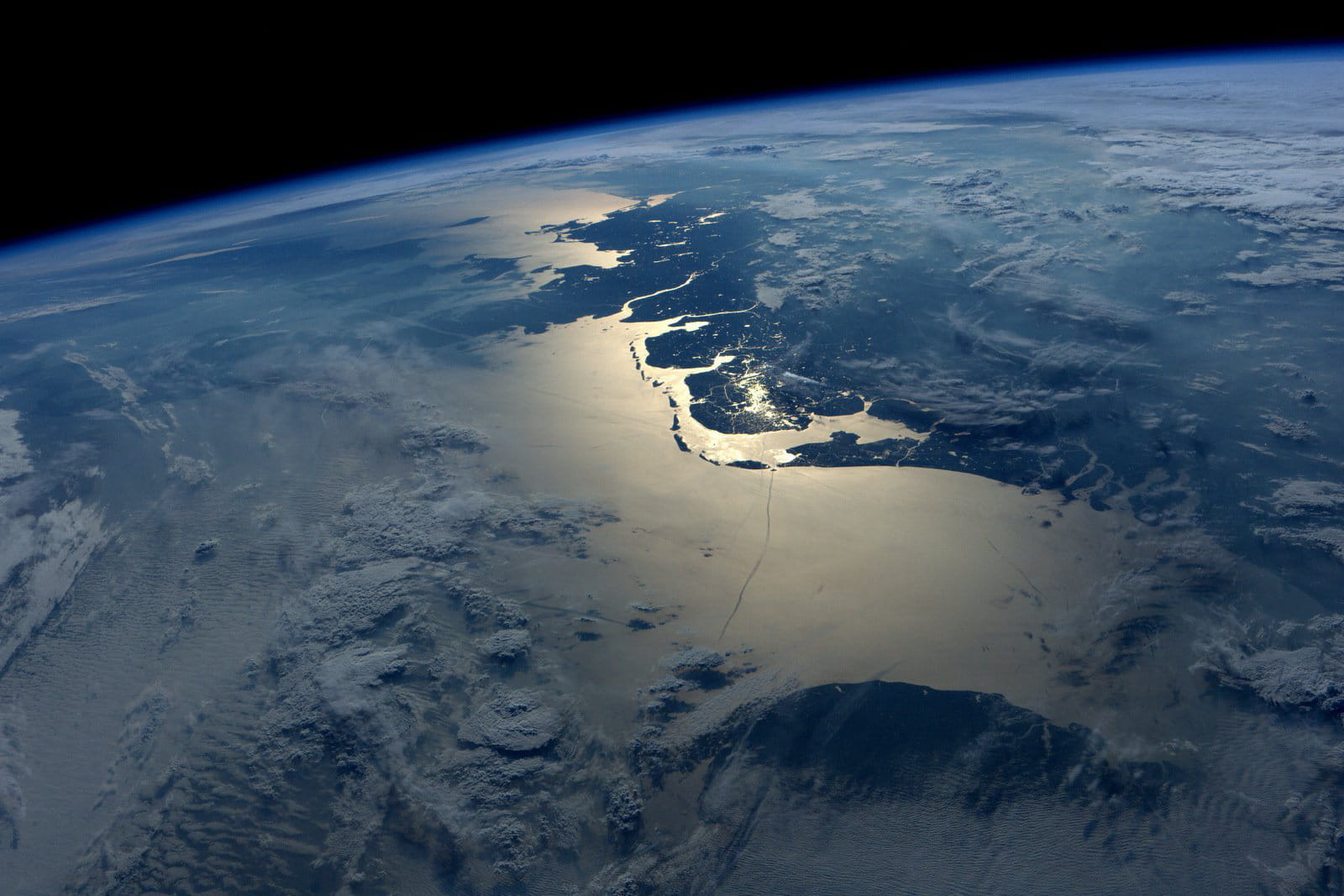 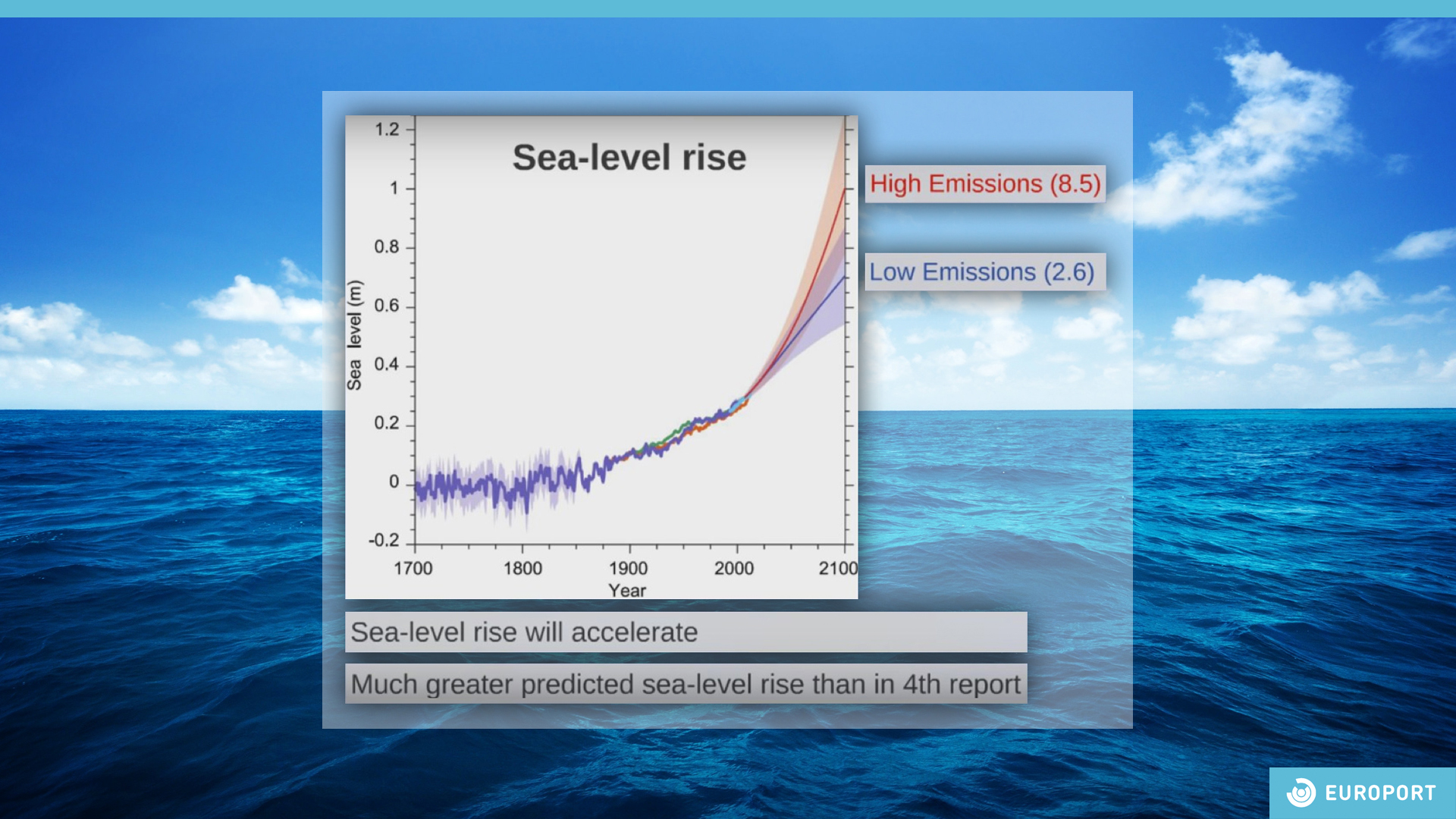 ZEESPIEGELSTIJGING
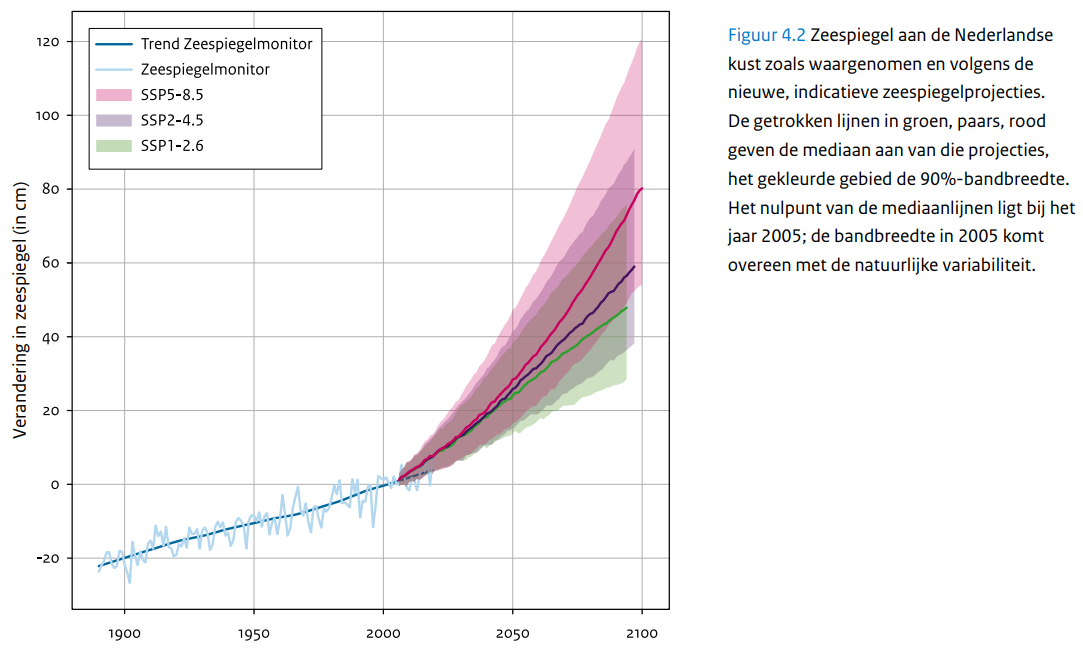 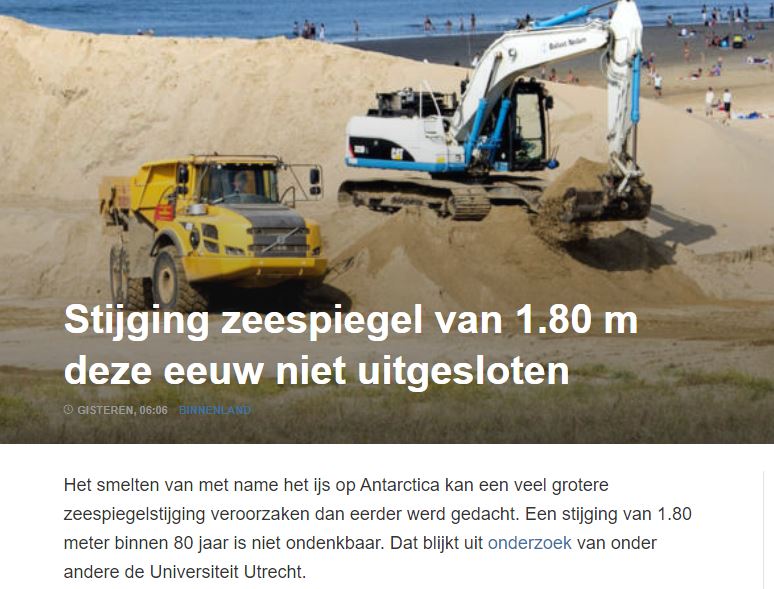 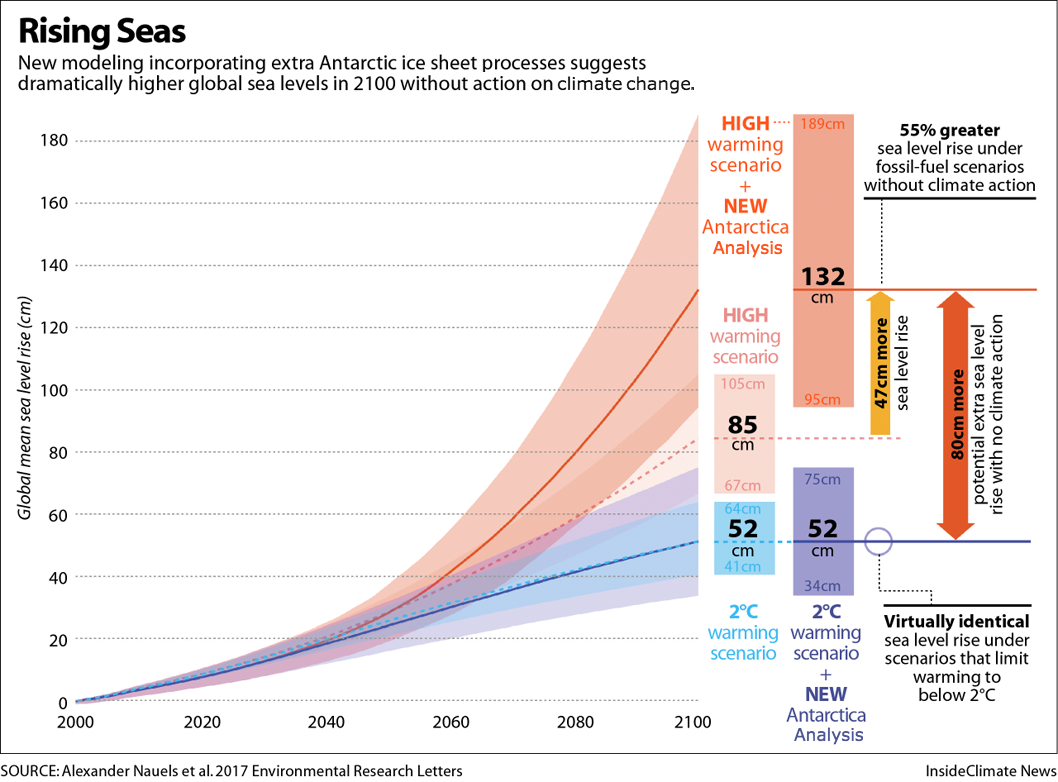 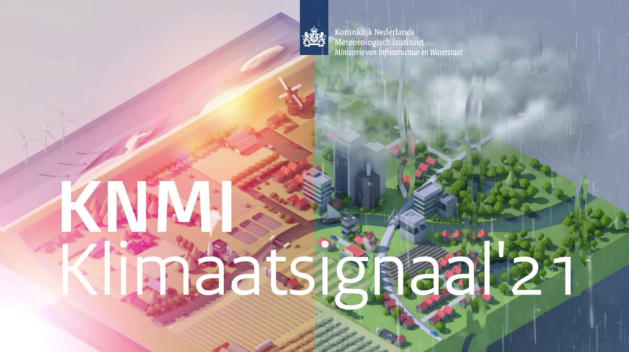 VERWACHTTE STIJGING VAN DE ZEESPIEGEL
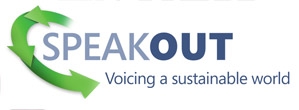 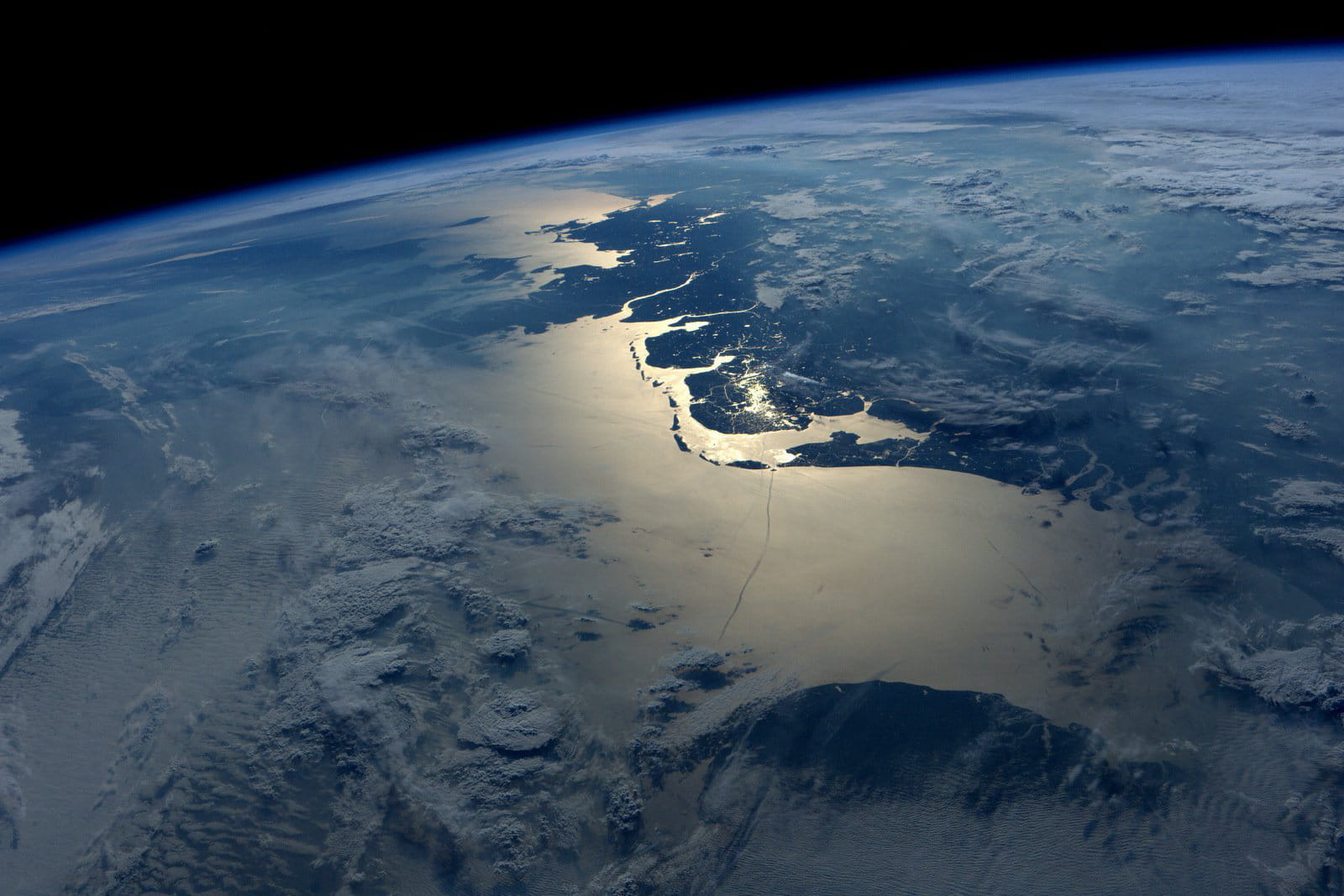 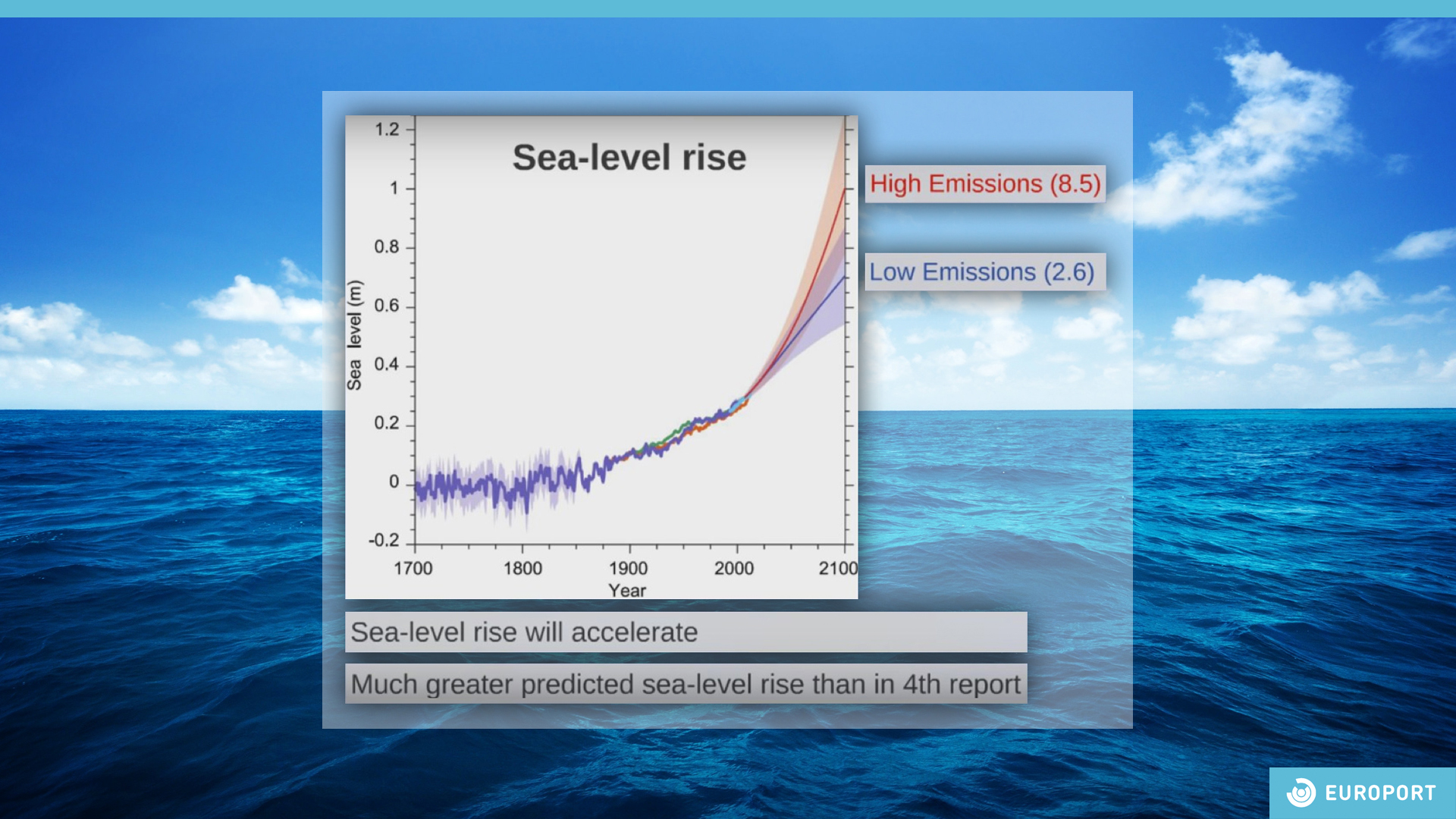 BODEMDALING
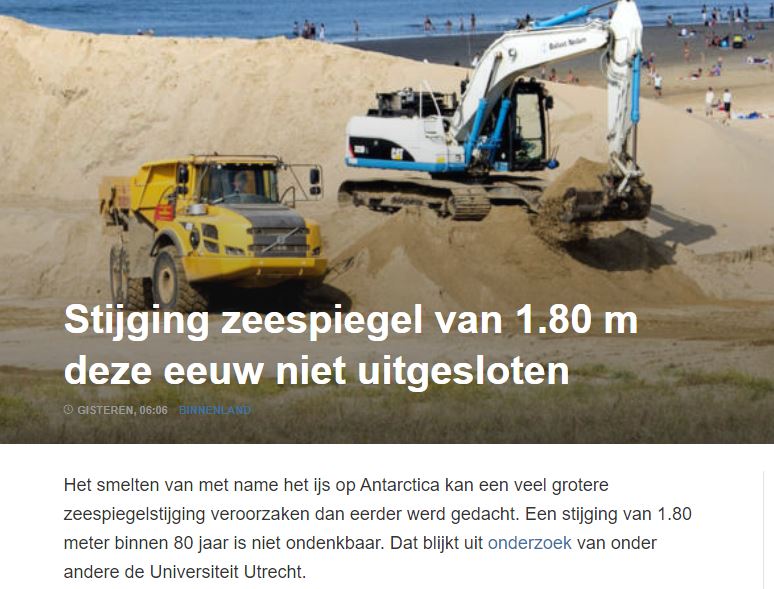 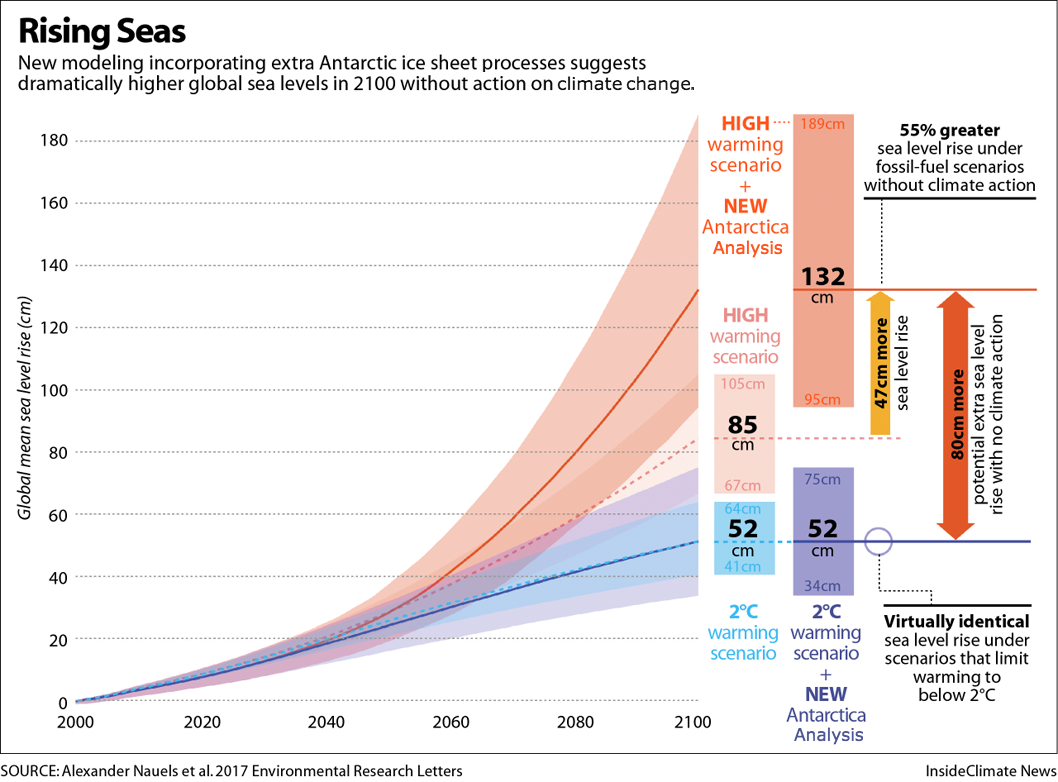 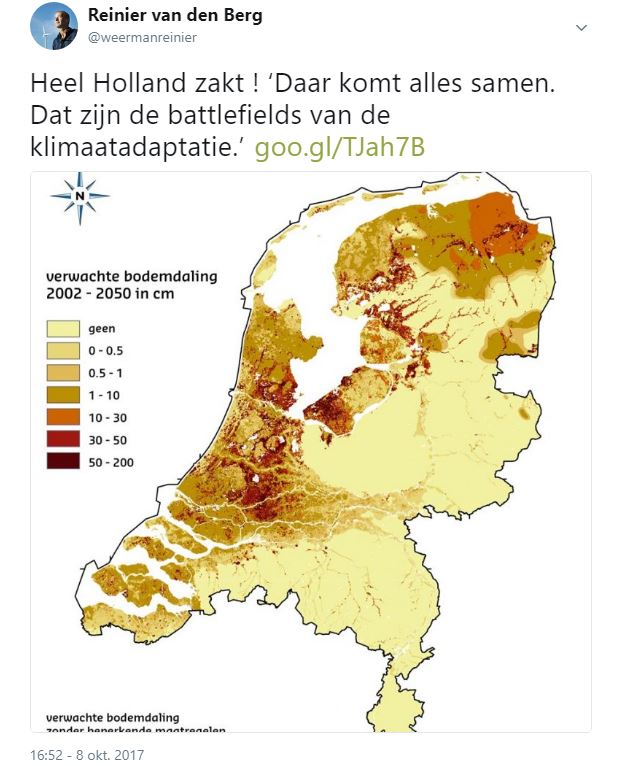 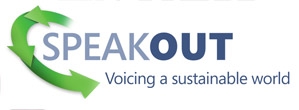 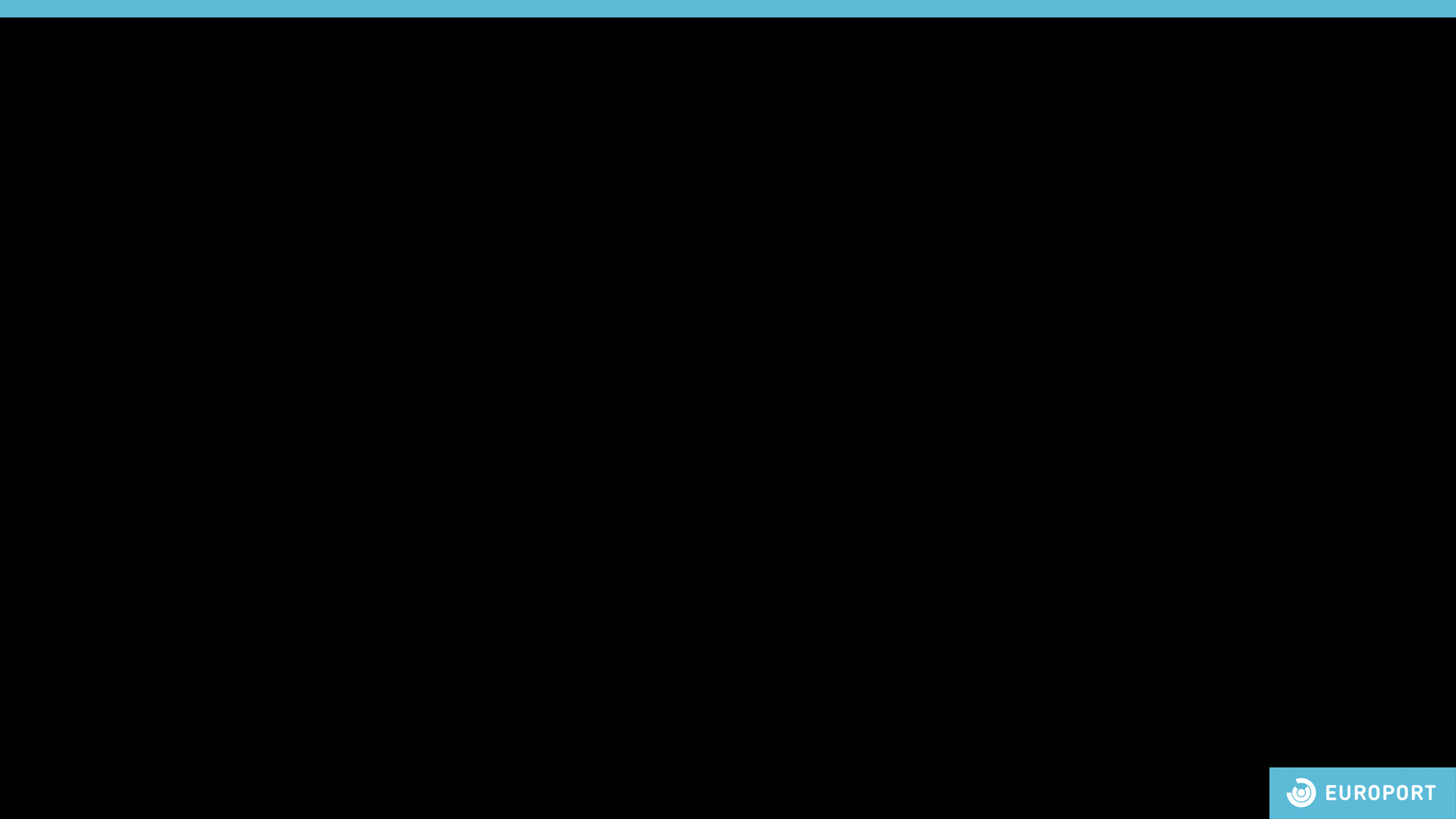 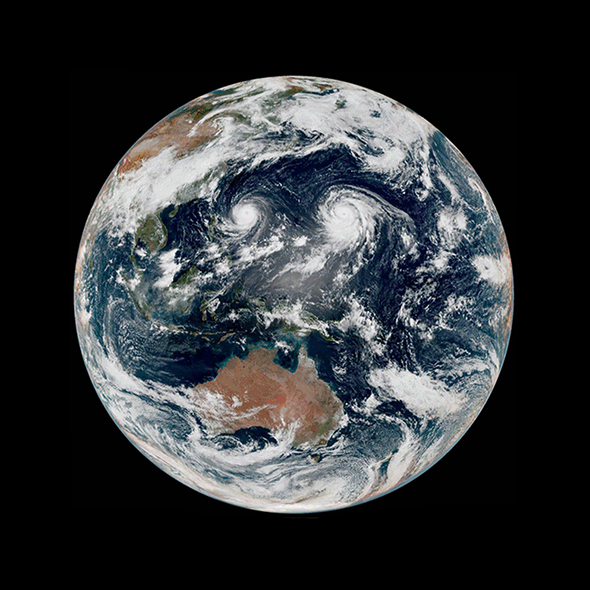 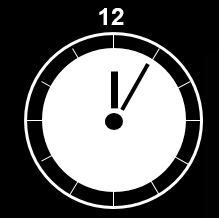 KLIMAATVERANDERING
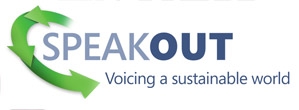 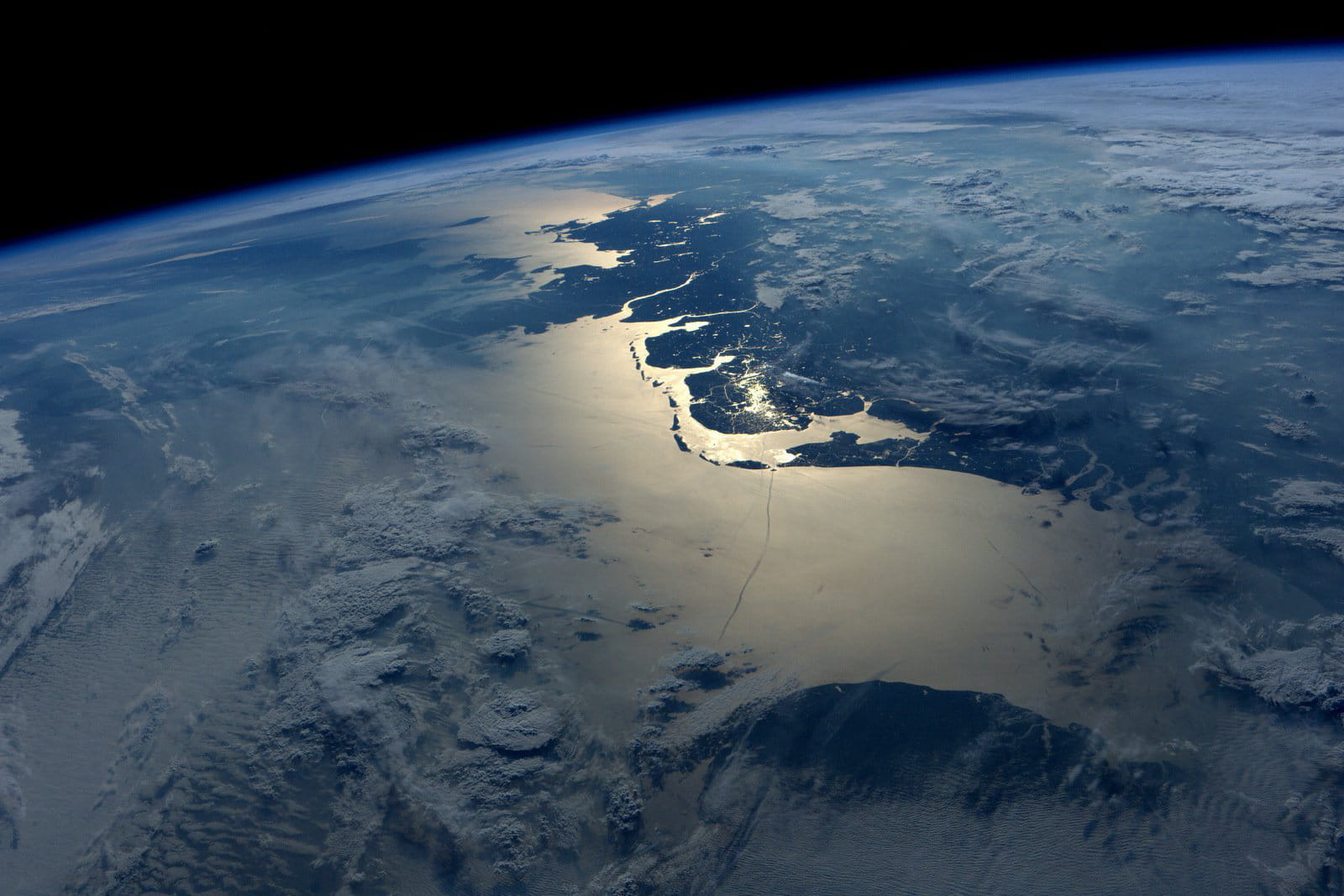 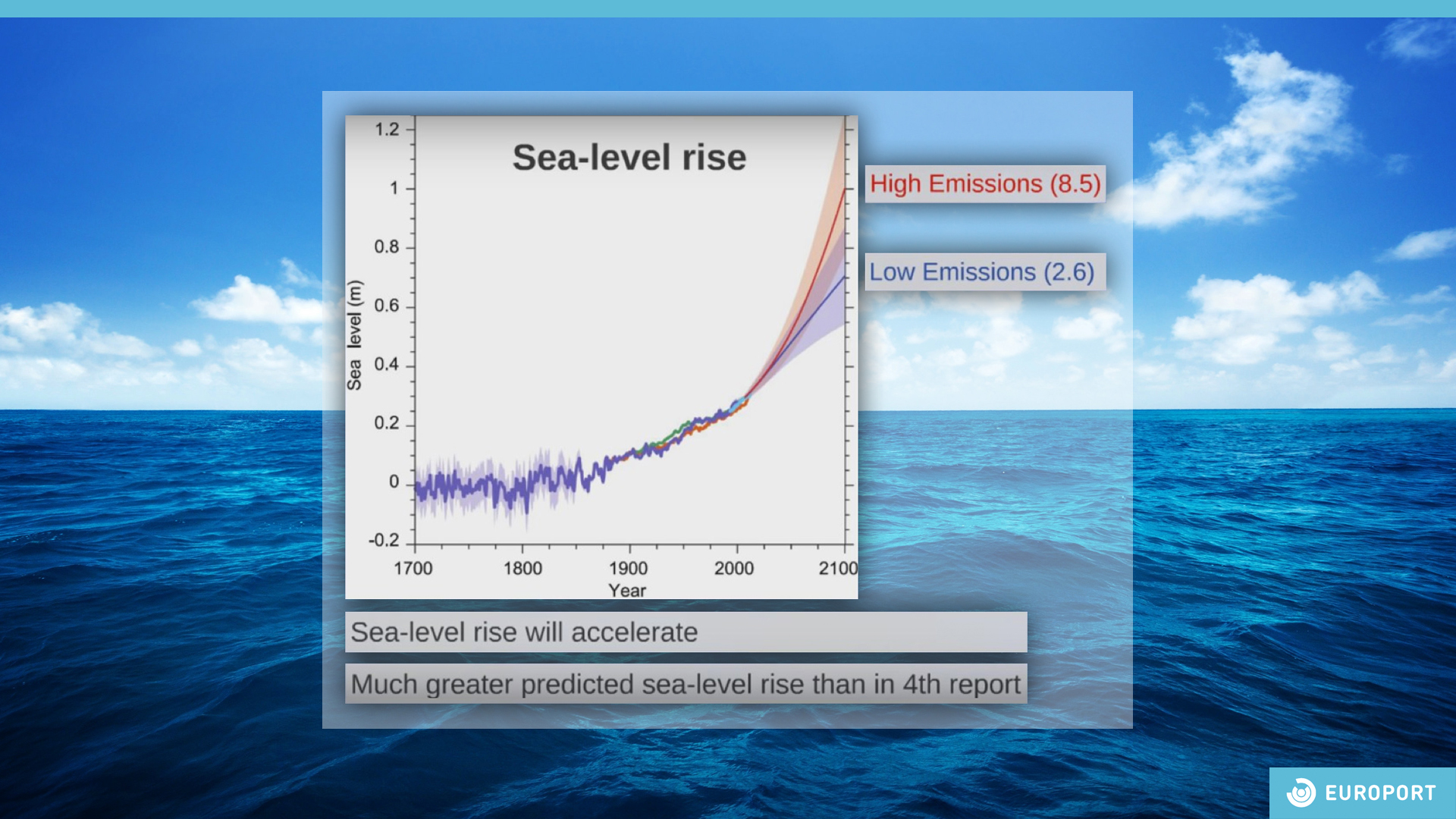 AANPASSEN
DELTAWERKEN 2.0
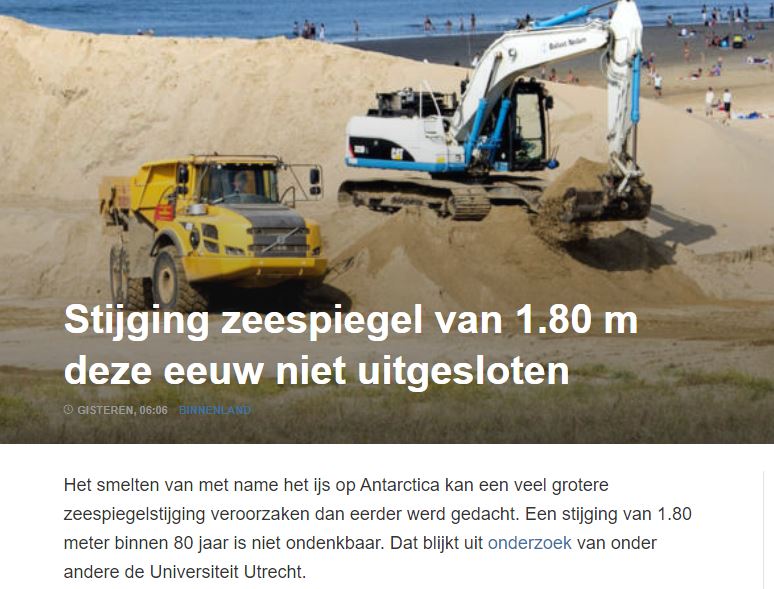 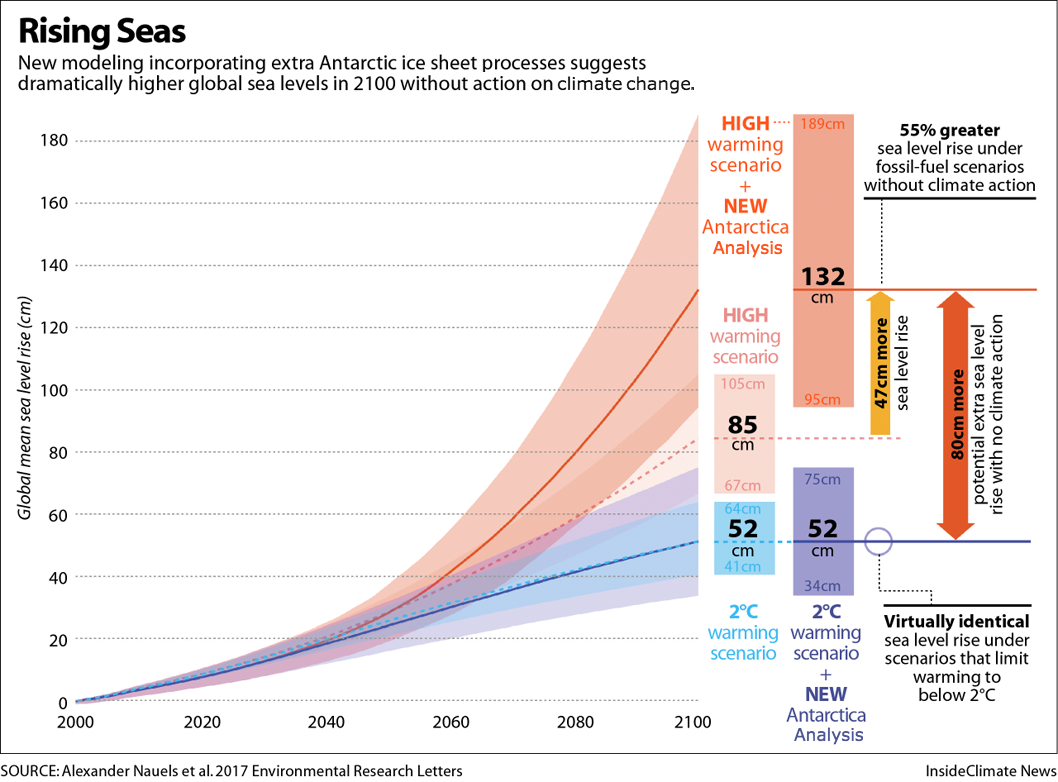 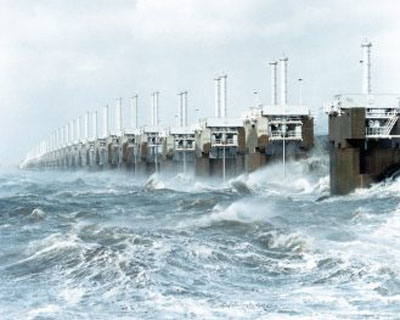 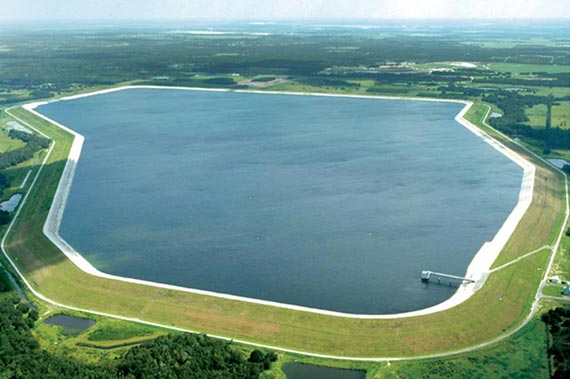 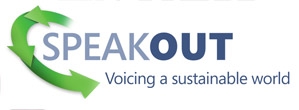 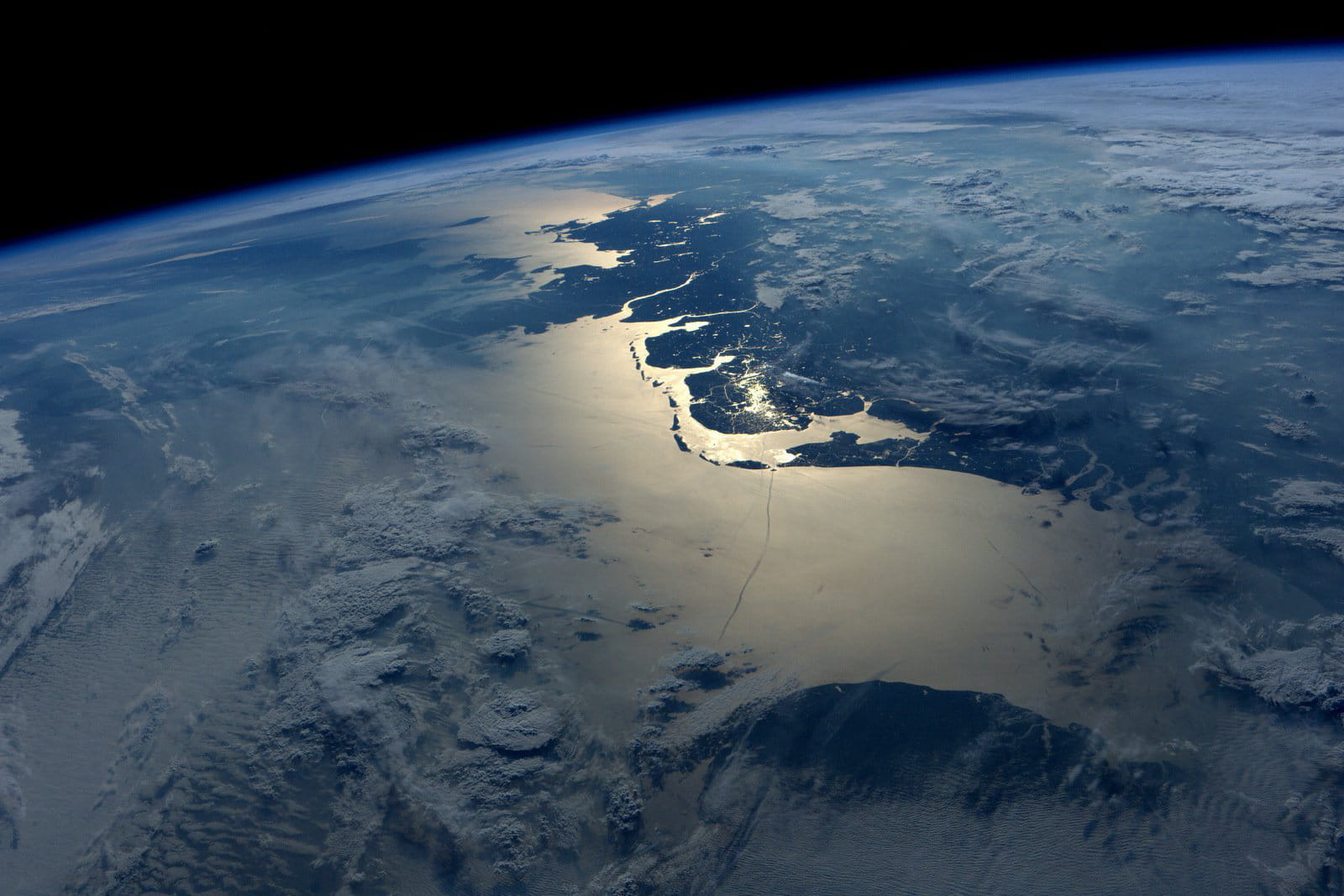 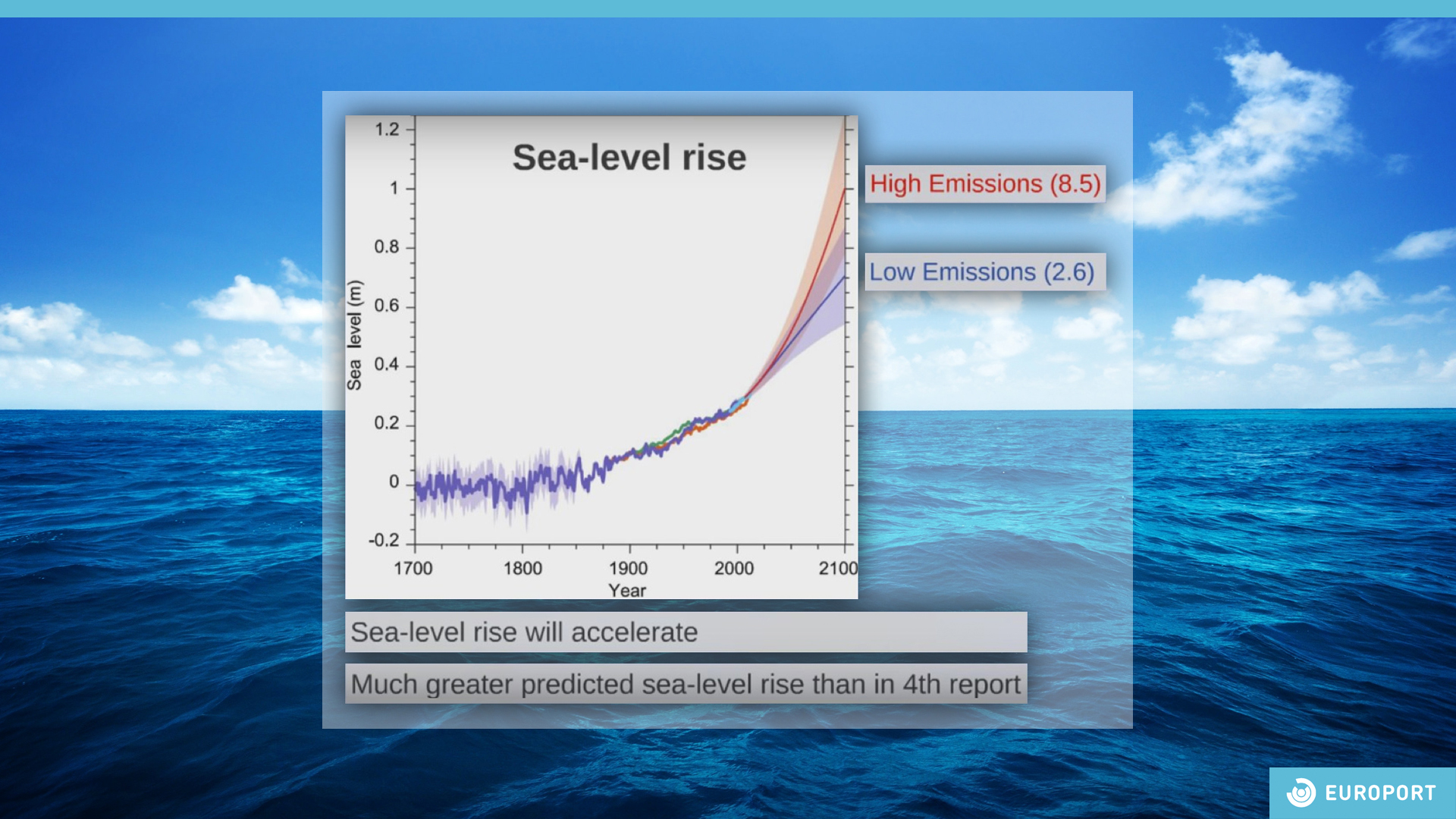 AANPASSEN
DELTAWERKEN 2.0 regionaal
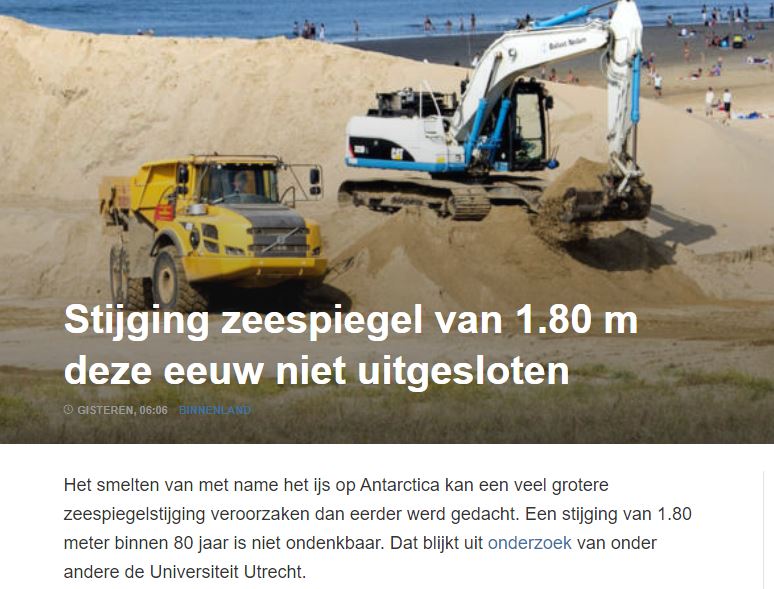 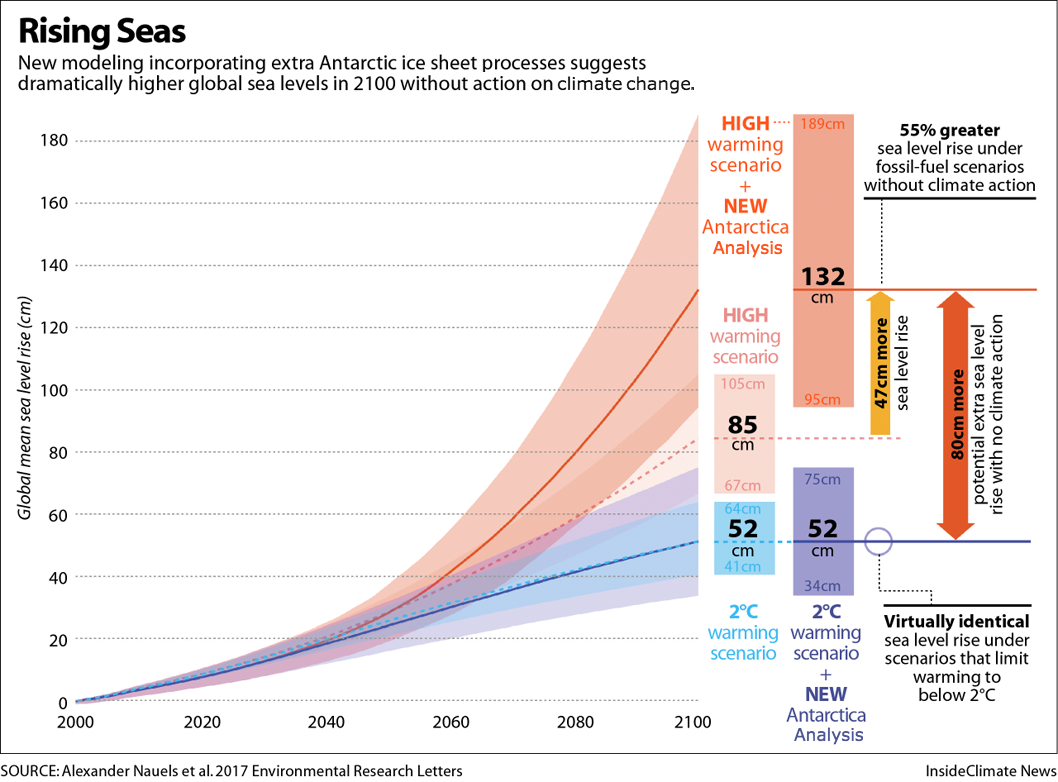 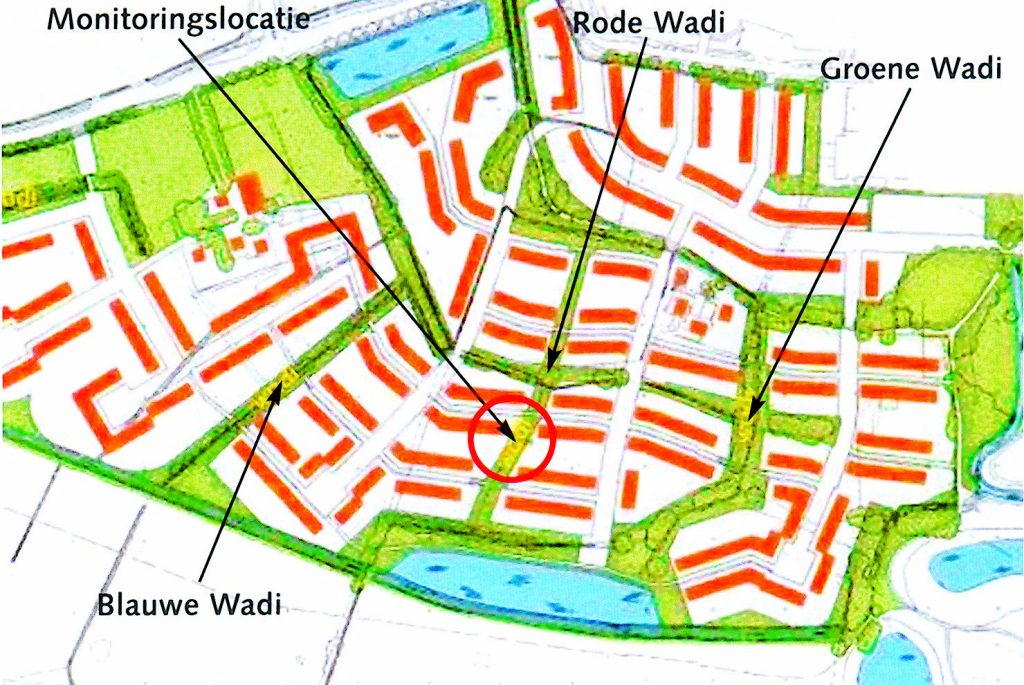 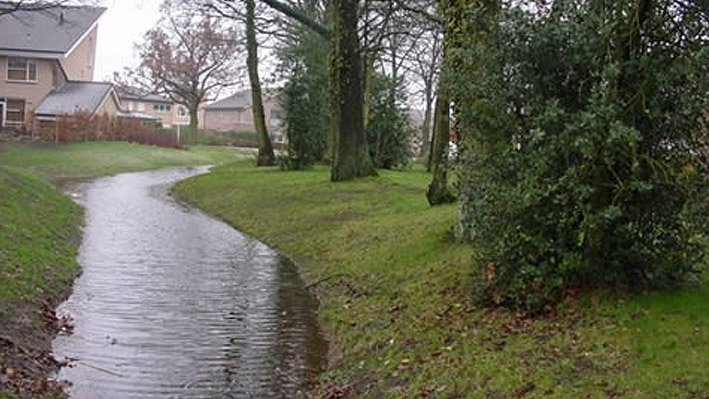 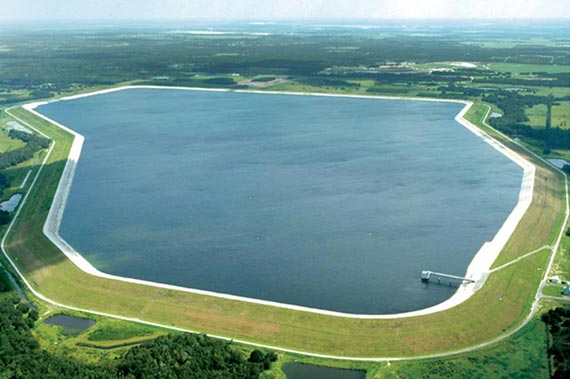 ENSCHEDE
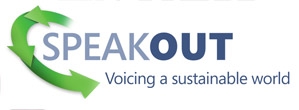 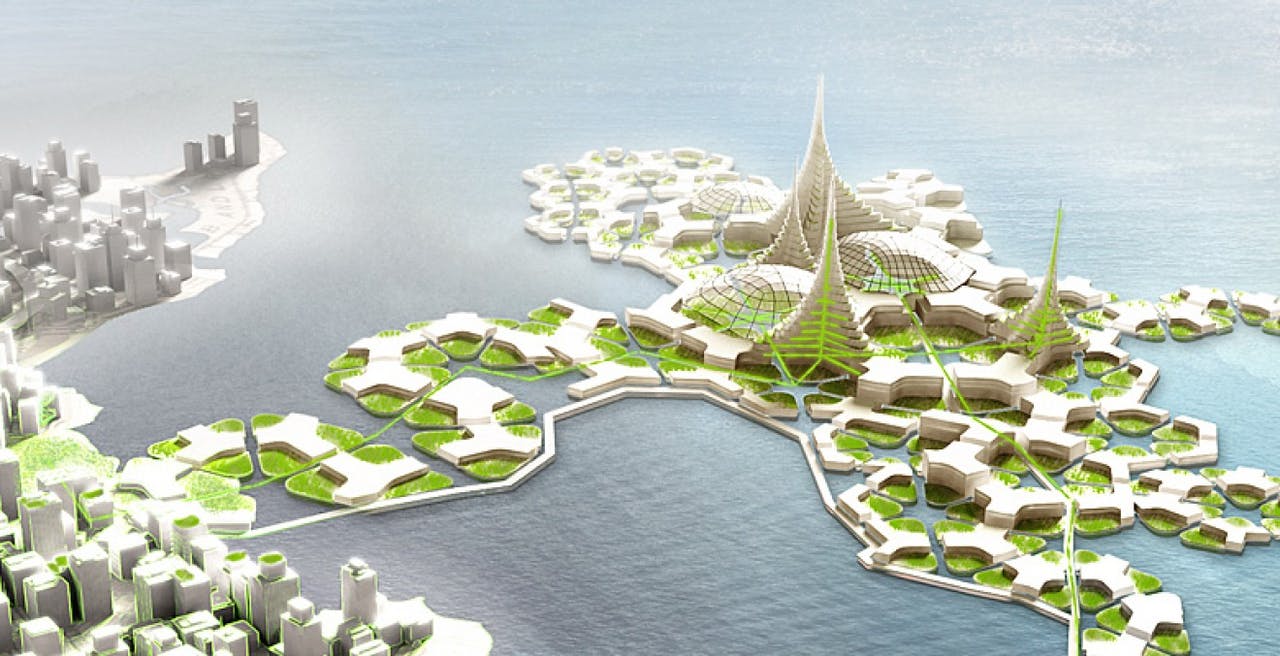 AANPASSEN
DRIJVENDE STAD
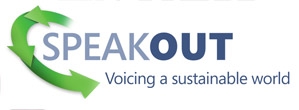 AANPASSEN
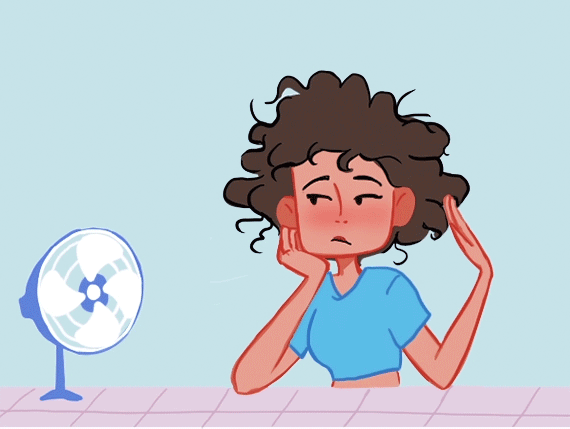 HITTE
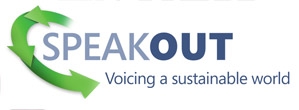 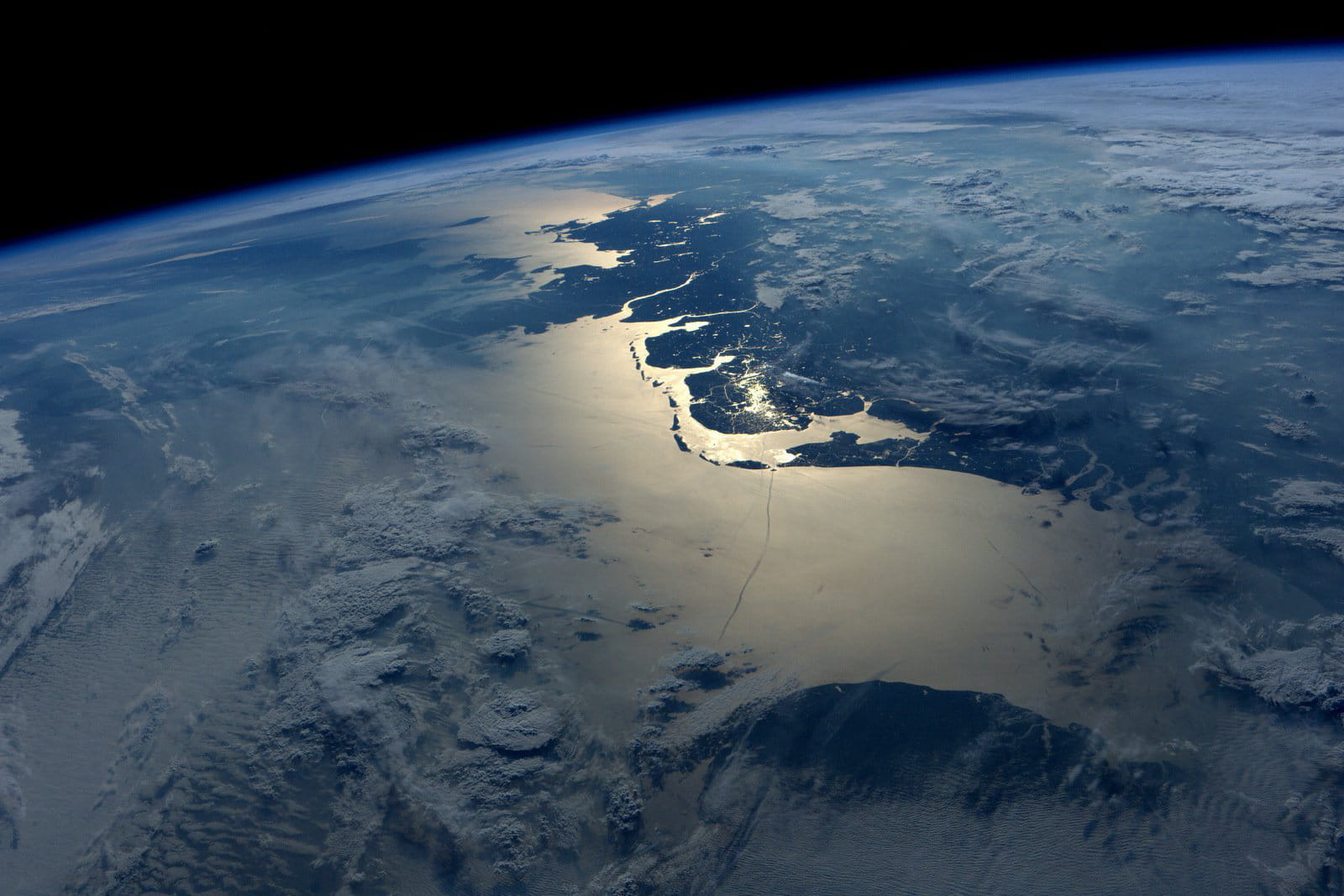 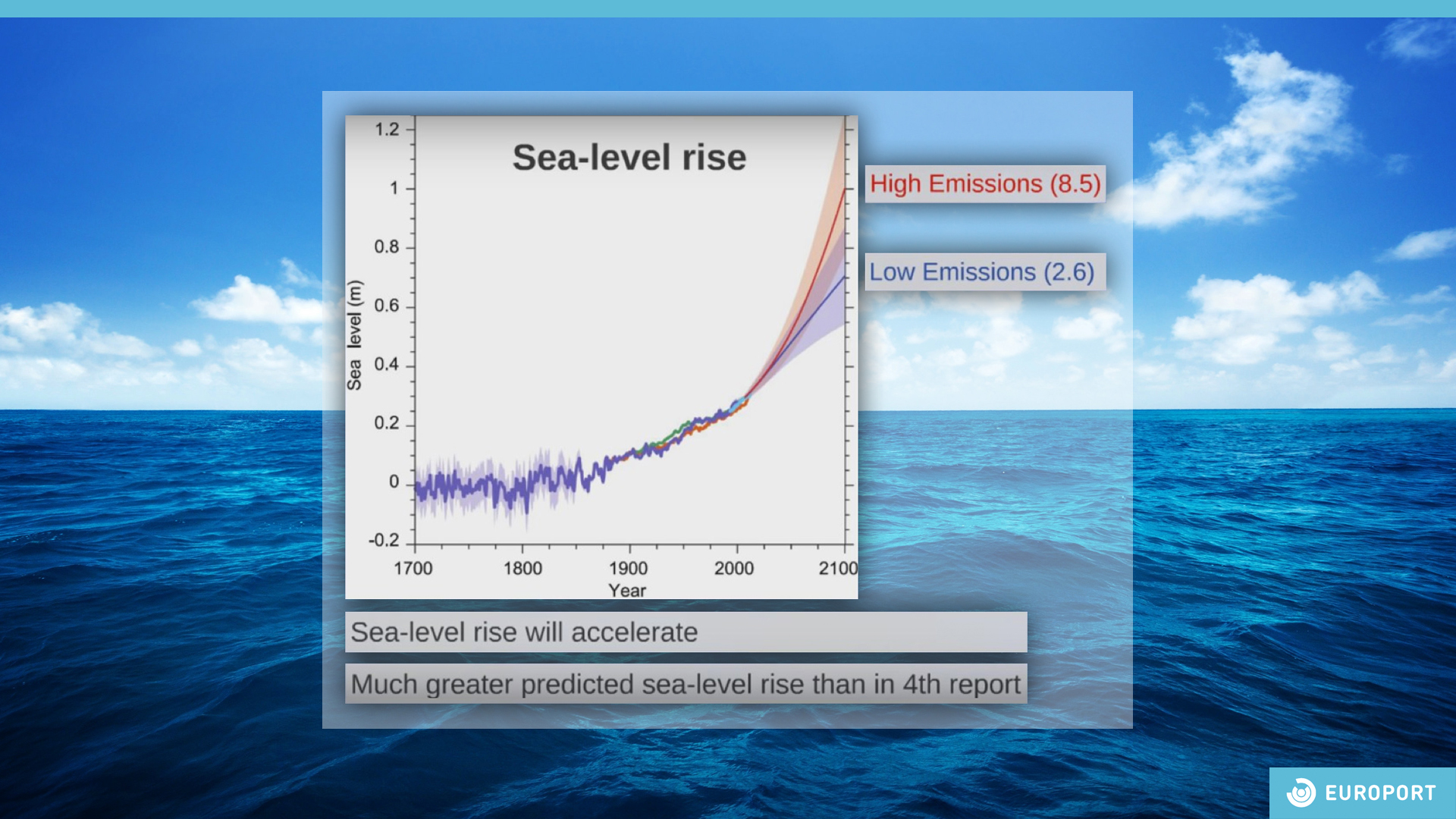 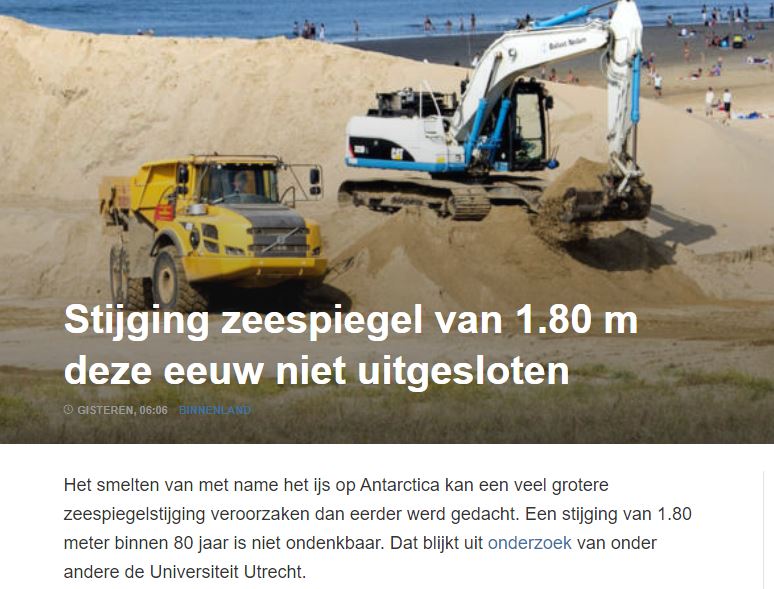 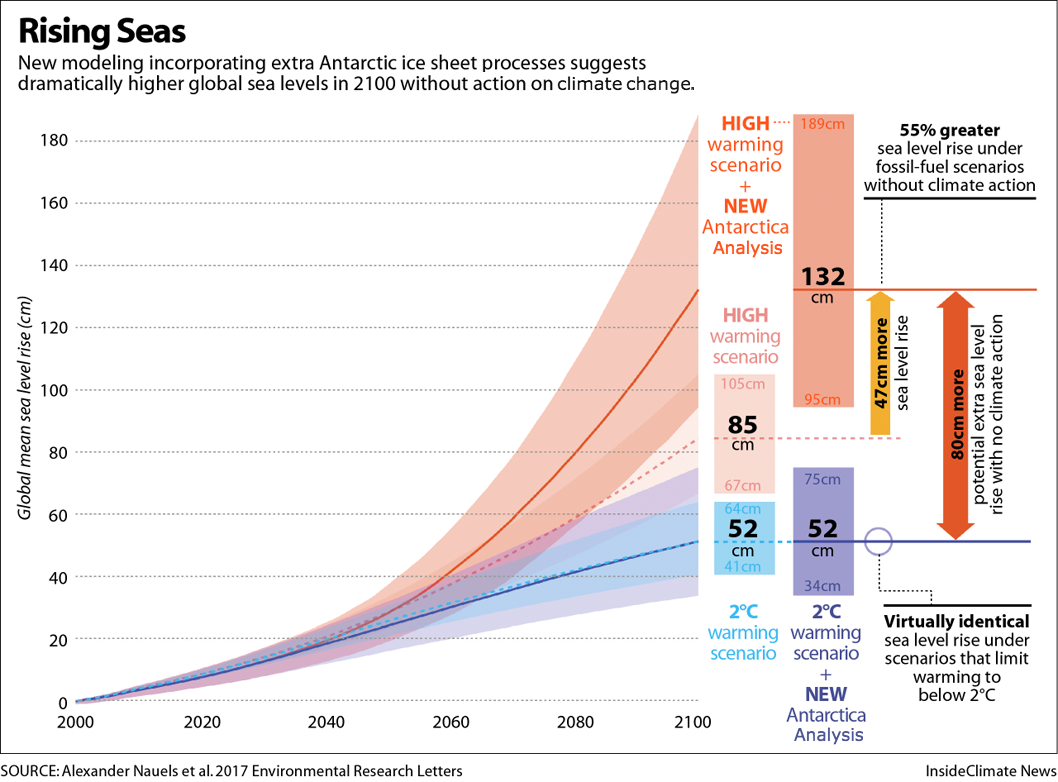 ‘KUNNEN WE HET TIJ KEREN ?’’
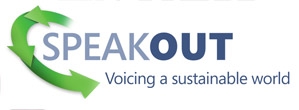 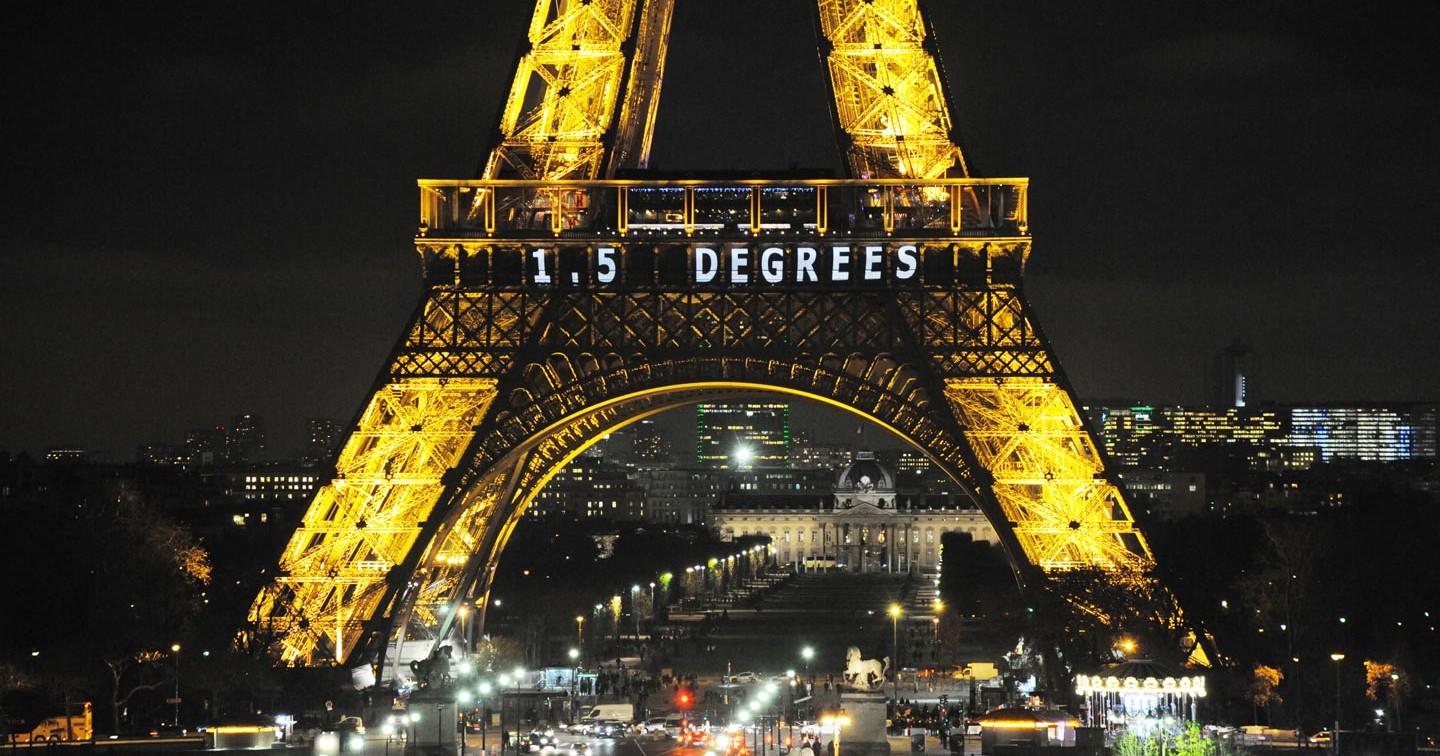 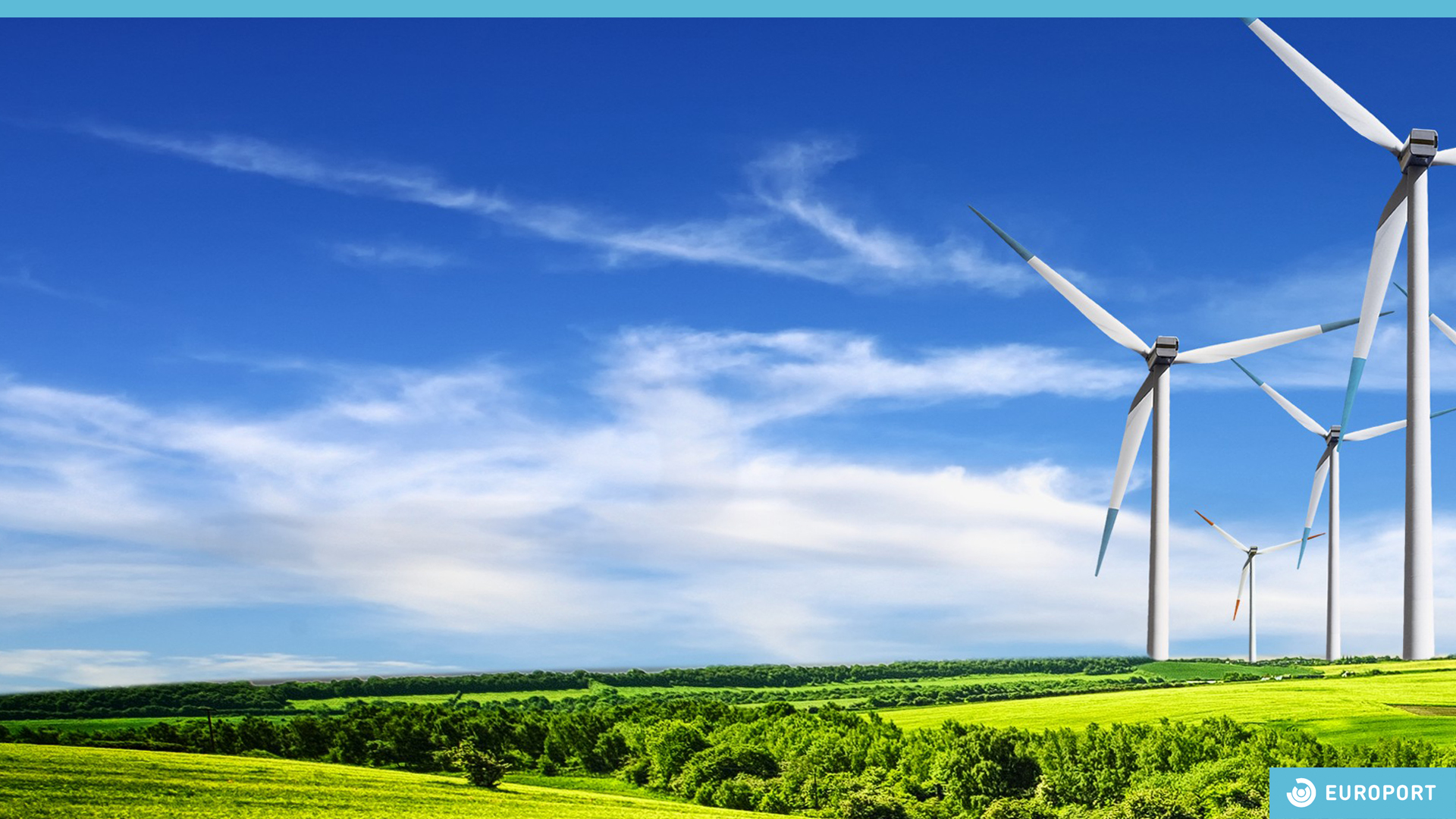 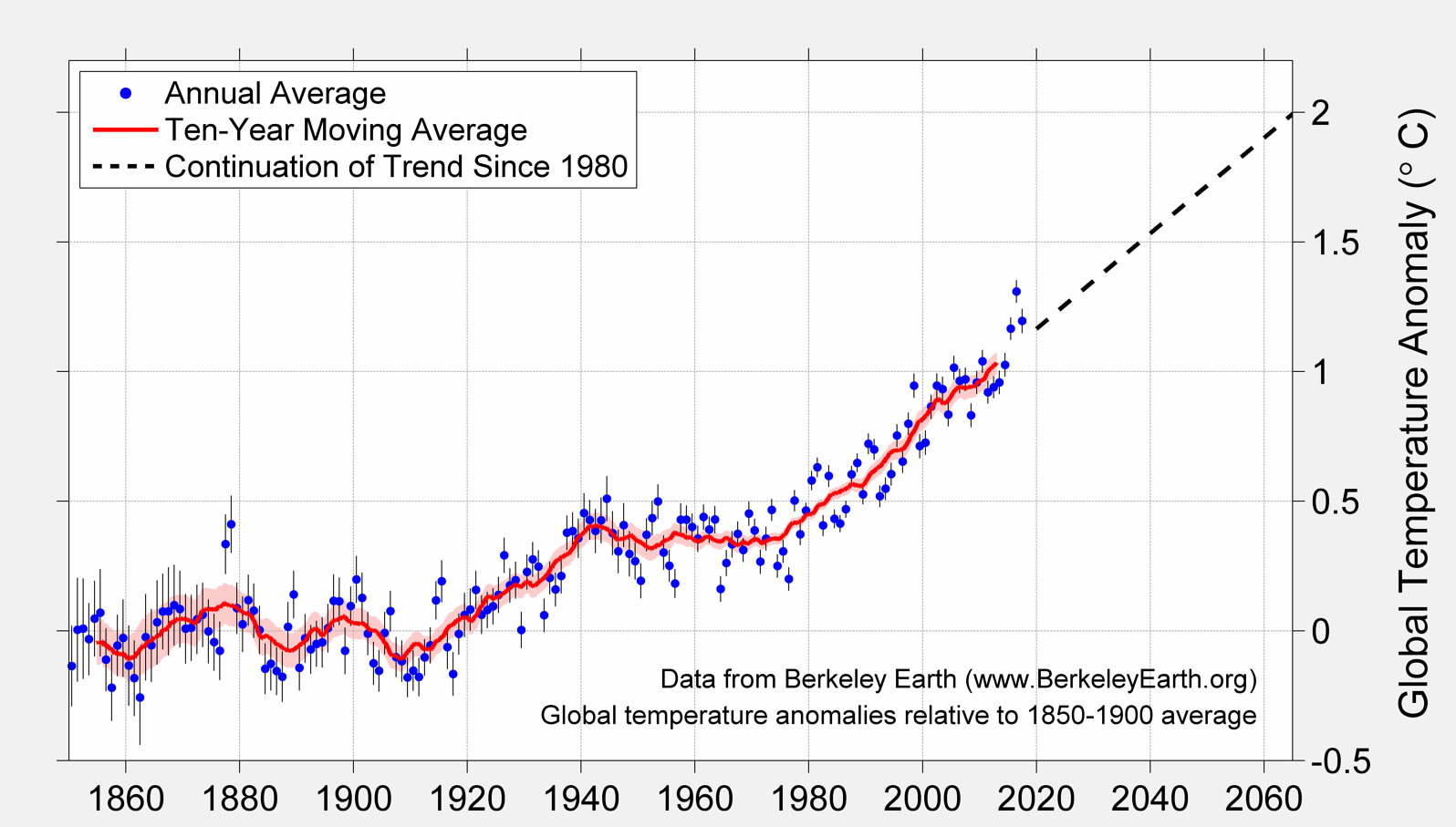 YES WE CAN
5 PEILERS ONDER DUURZAAM BELEID
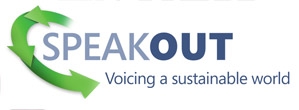 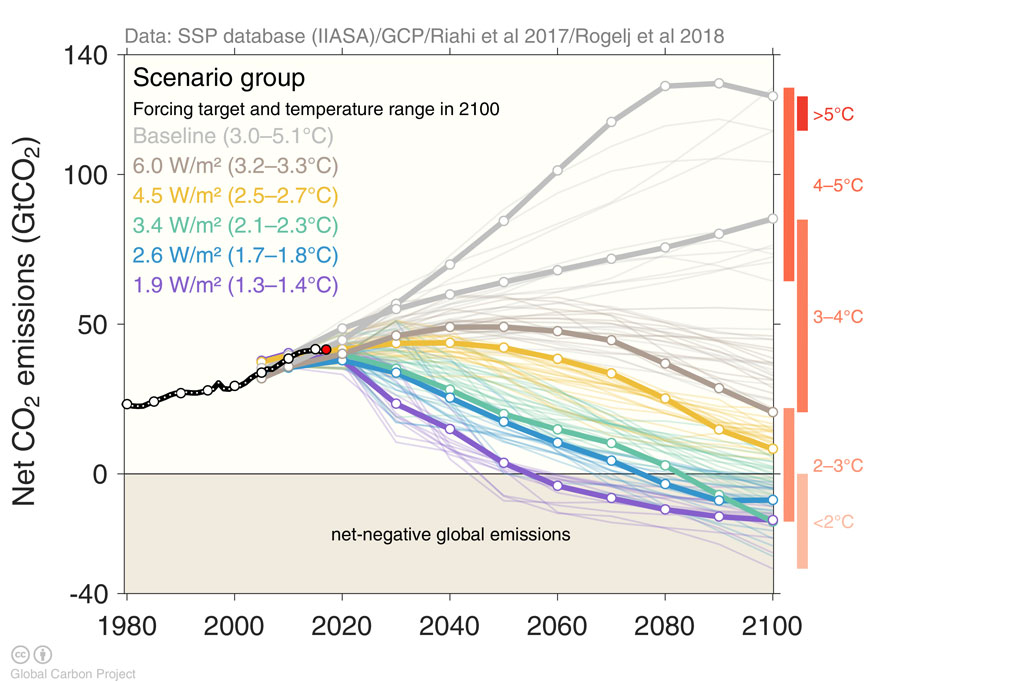 YES WE CAN
5 PEILERS ONDER DUURZAAM BELEID
EMISSIE SCENARIO’S EN GEVOLGEN TEMPERATUURSTIJGING
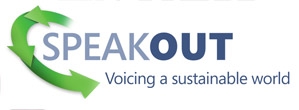 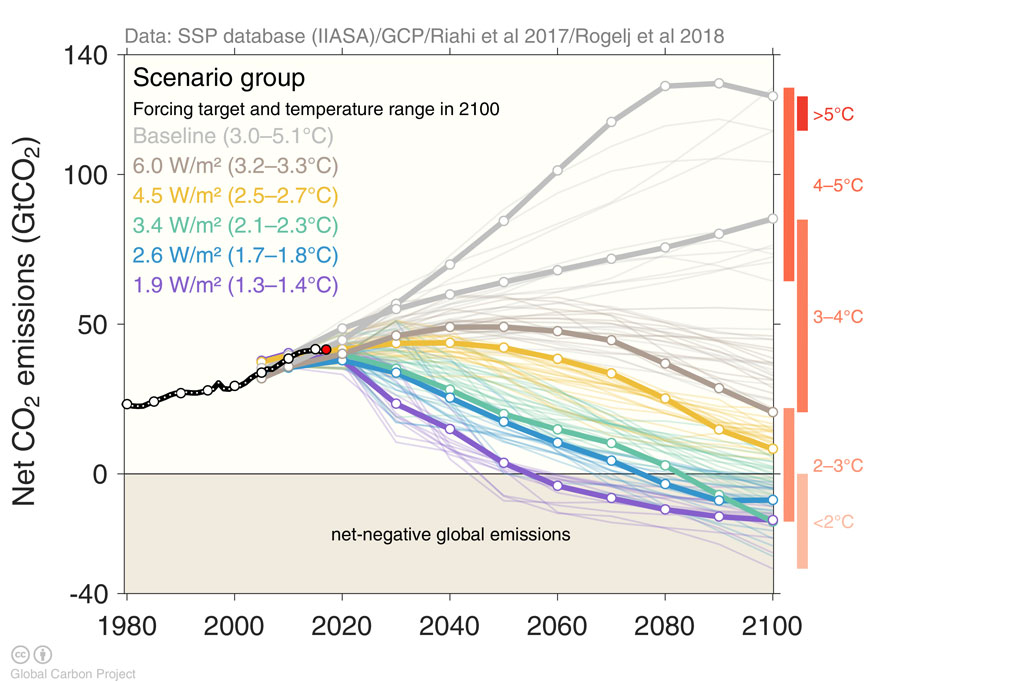 YES WE CAN
5 PEILERS ONDER DUURZAAM BELEID
EMISSIE SCENARIO’S EN GEVOLGEN TEMPERATUURSTIJGING
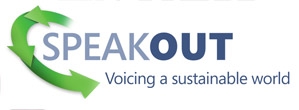 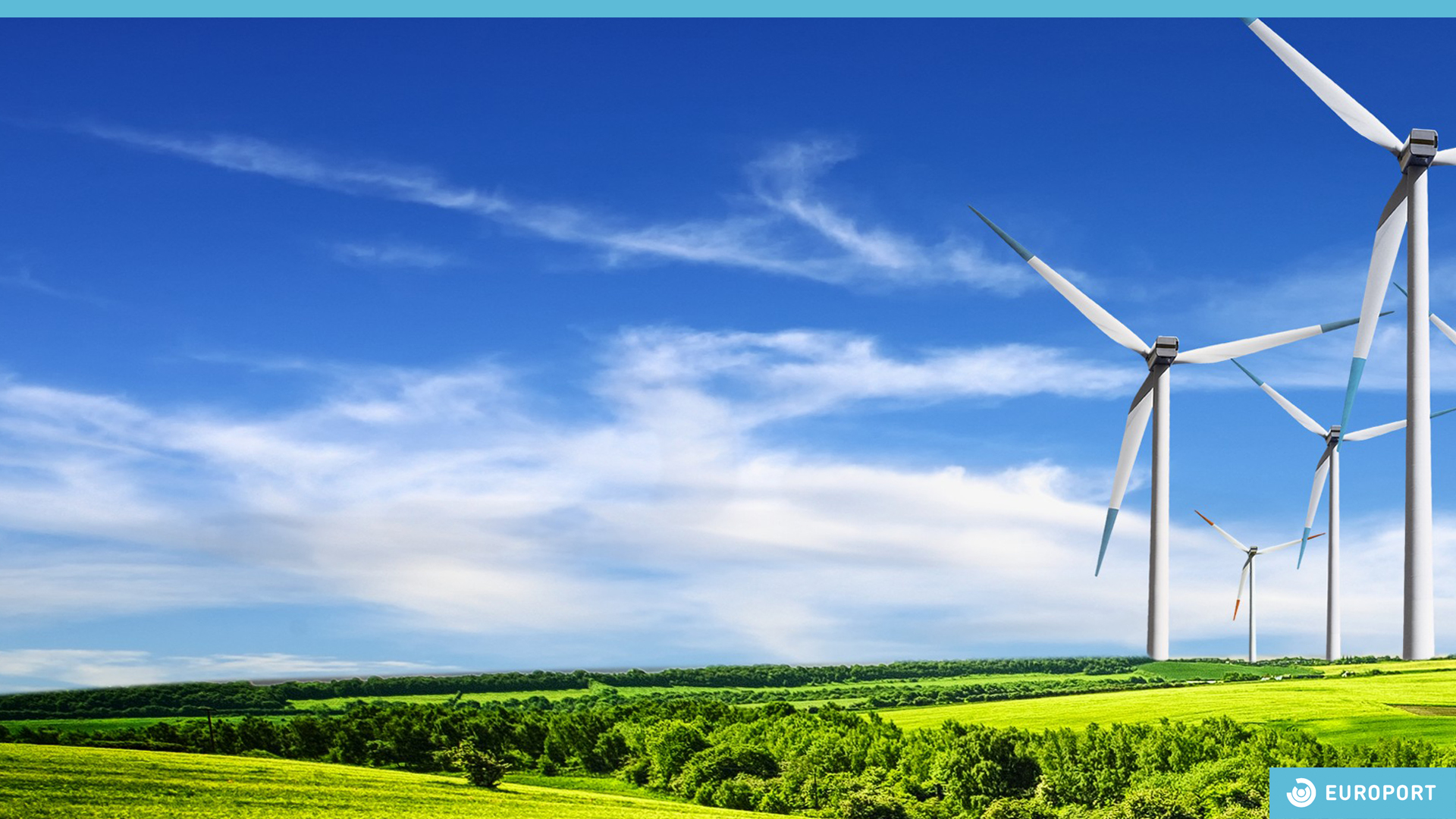 DE PRAKTIJK
5 PIJLERS ONDER DUURZAAM BELEID
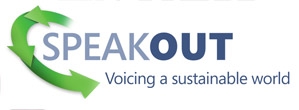 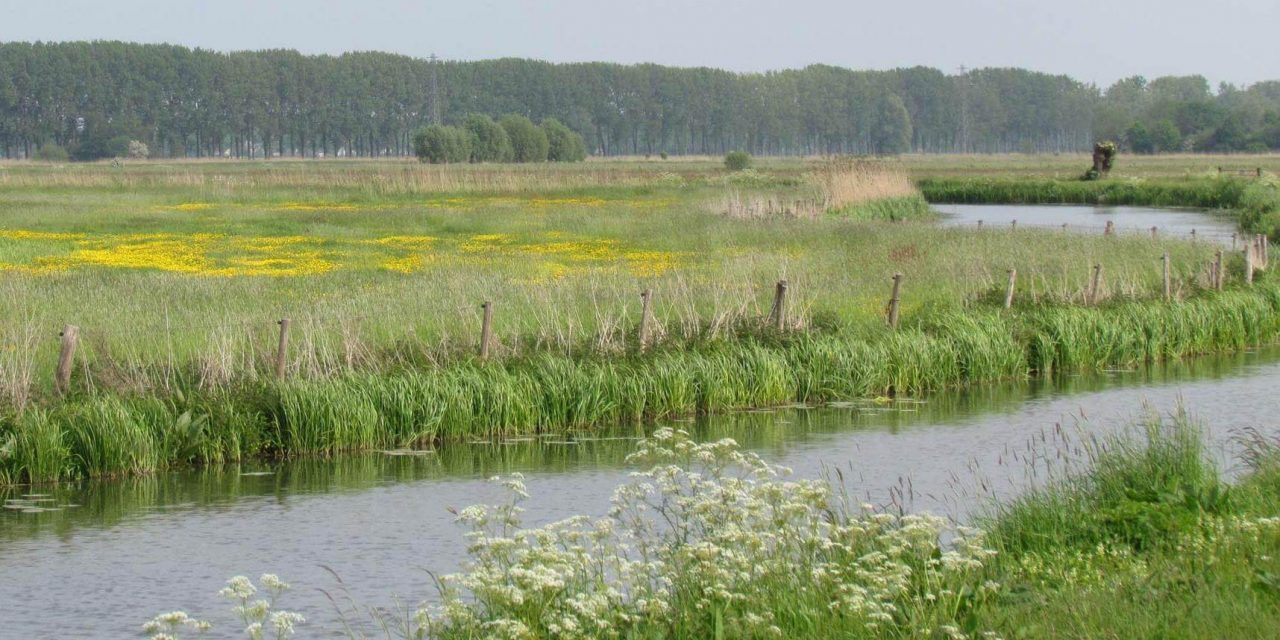 1. MEER NATUUR EN BOS
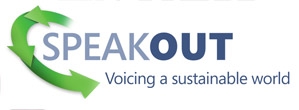 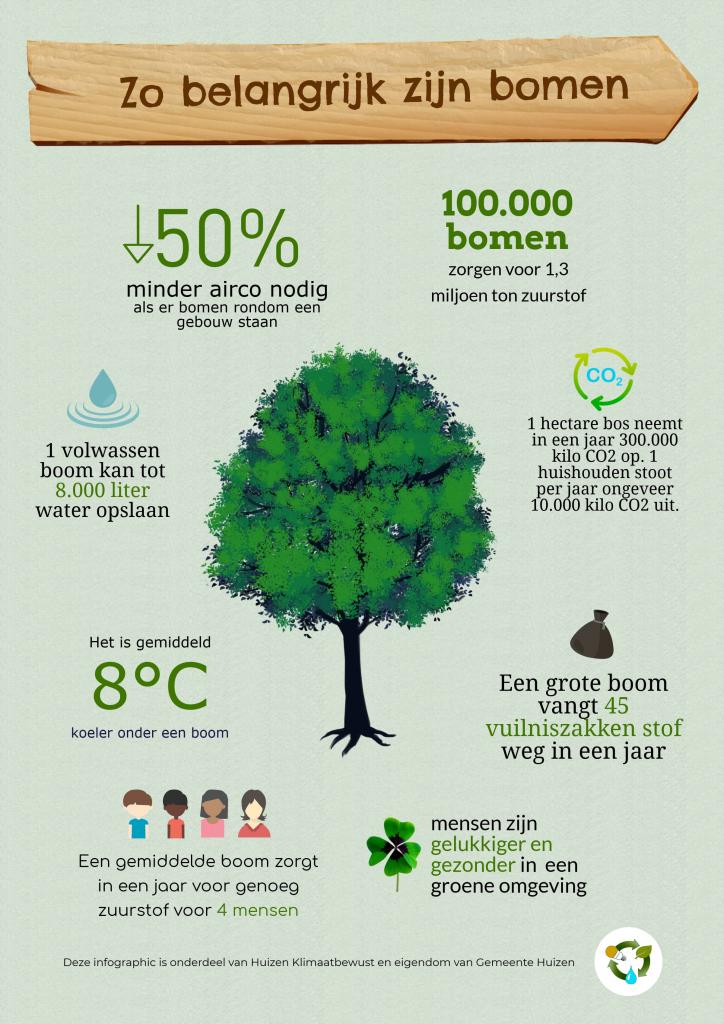 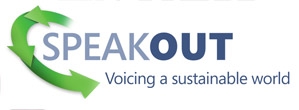 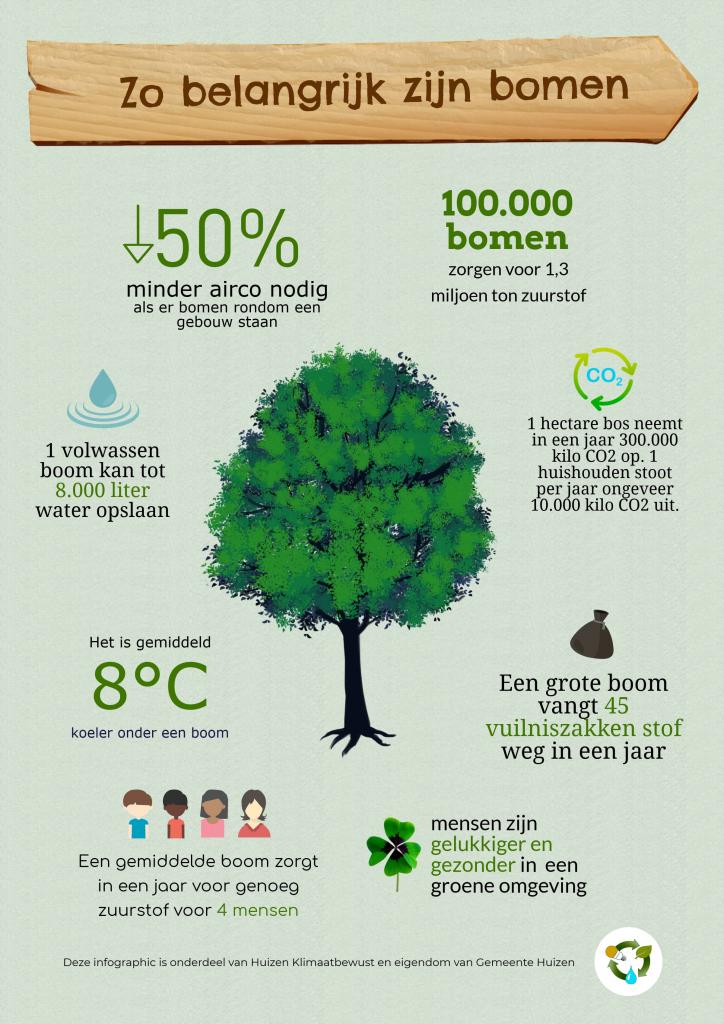 EUROPEES BOS COMPENSEERT 10% VAN JAARLIJKSE CO2 EMISSIE VAN EUROPA
EUROPEES BOS KAN TOT 20-25% VAN JAARLIJKSE CO2 EMISSIE VAN EUROPA  COMPENSEREN BIJ ACTIEF BOS BELEID
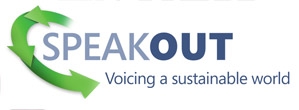 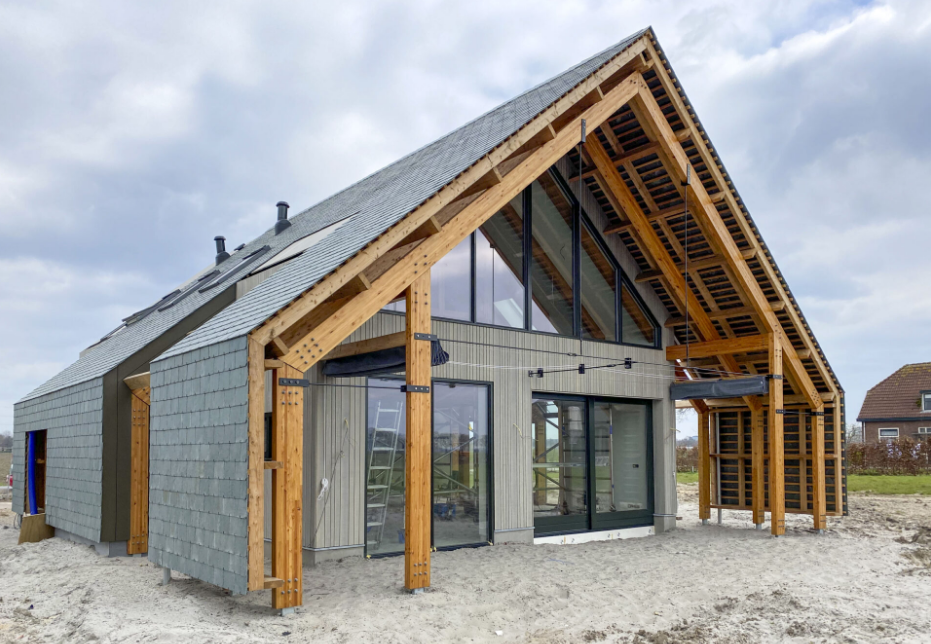 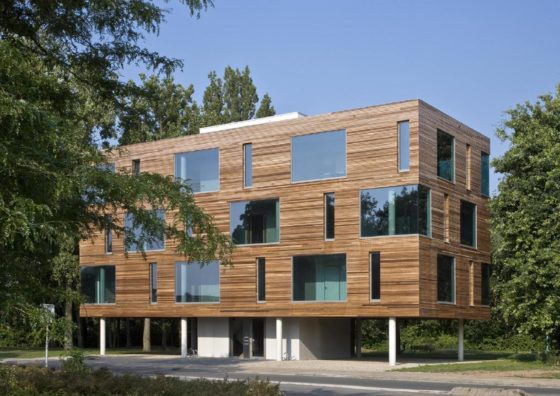 BIOBASED BOUWEN: HOUT
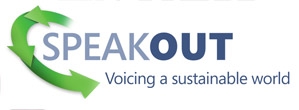 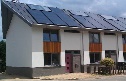 BOUWEN MET HOUT
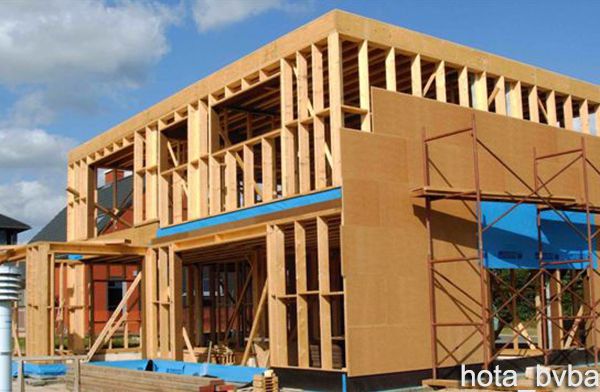 ENKELE CIJFERS M.B.T. HOUTBOUW
1  M3 HOUT = 1 TON CO2 OPSLAG
1  M3 HOUT = -1,5 TOT -3 TON CO2
    UITSTOOT IN VGL MET 
    ABIOTISCHE MATERIALEN
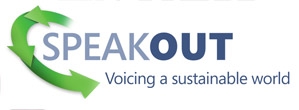 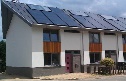 BOUWEN MET HOUT
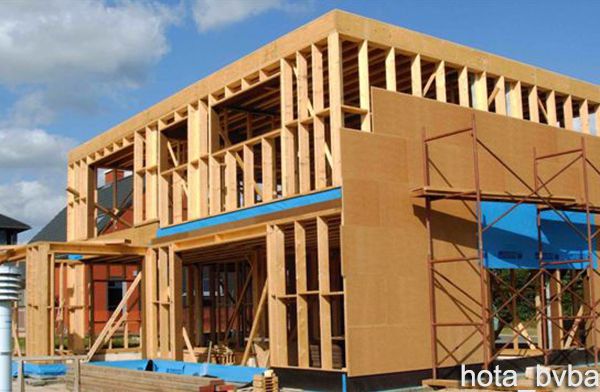 ENKELE CIJFERS M.B.T. HOUTBOUW
1  M3 HOUT = 1 TON CO2 OPSLAG
1  M3 HOUT = -1,5 TOT -3 TON CO2
    UITSTOOT IN VGL MET 
    ABIOTISCHE MATERIALEN
=  60 X
BOUWOPGAVE NEDERLAND 1 MILJOEN WONINGEN
50.000 HUIZEN HOUTBOUW/JR = 3 MTON CO2 OPSLAG
50.000 HUIZEN HOUTBOUW/JR = -6 MTON CO2 EMISSIE
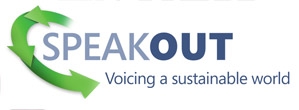 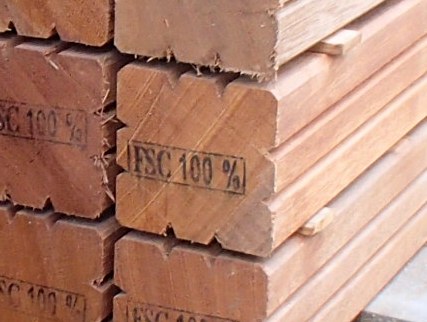 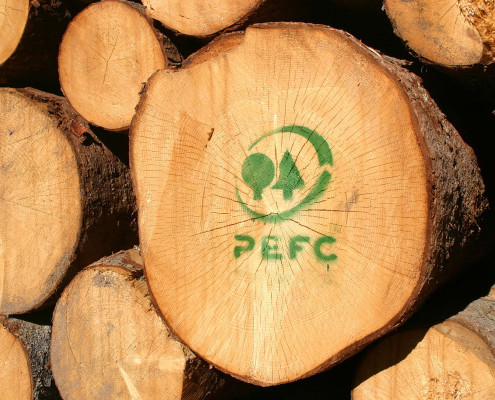 KIES VOOR 100% GECERTIFICEERD HOUT
GECERTIFICEERD HOUT !
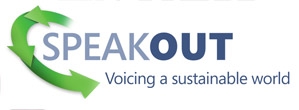 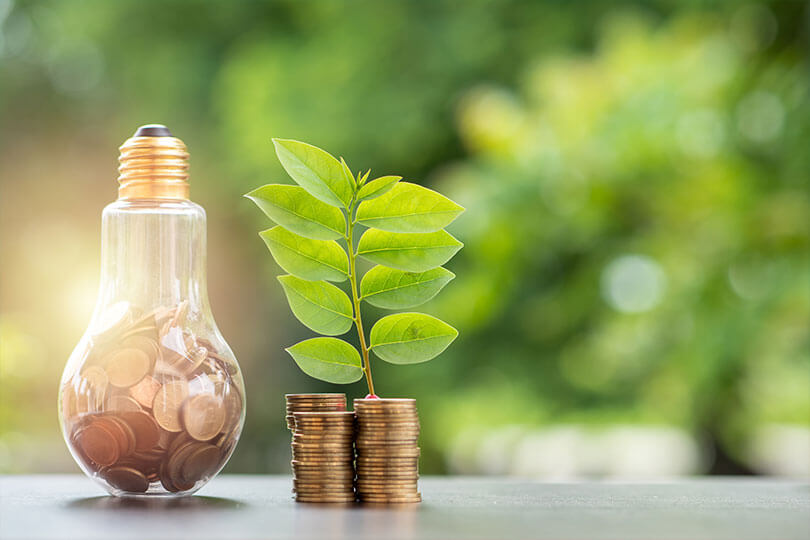 2. ENERGIE BESPAREN
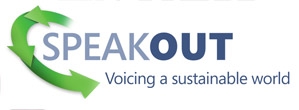 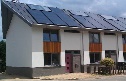 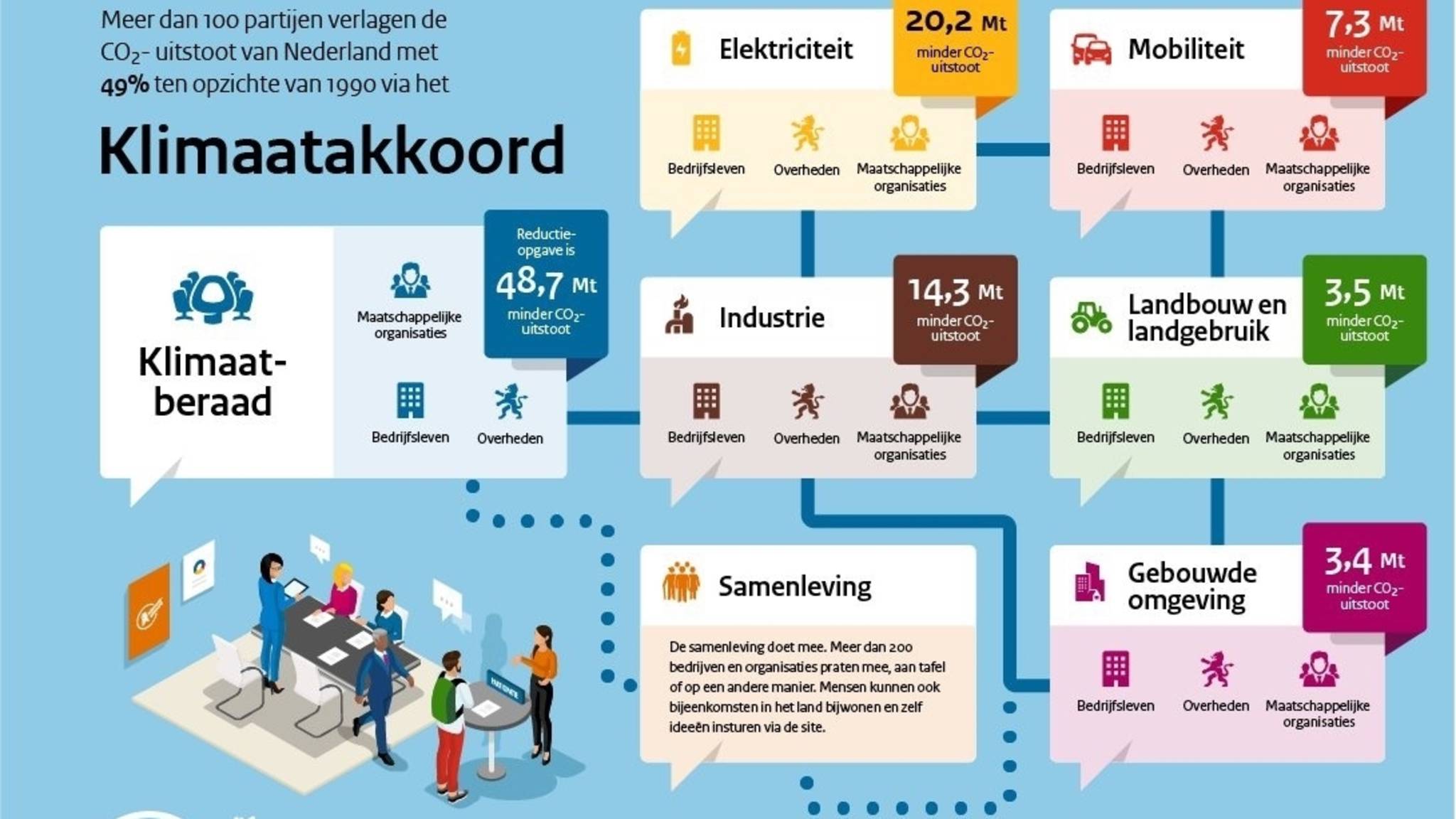 WONEN
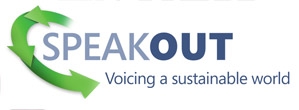 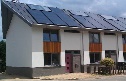 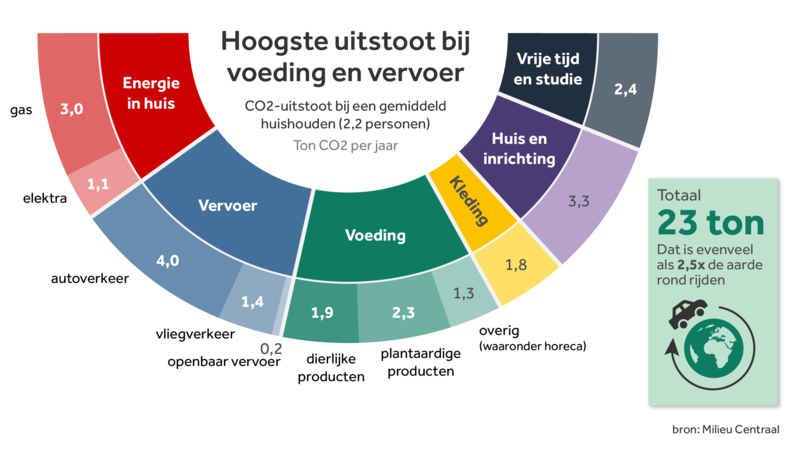 WONEN
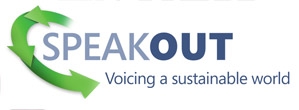 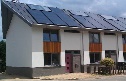 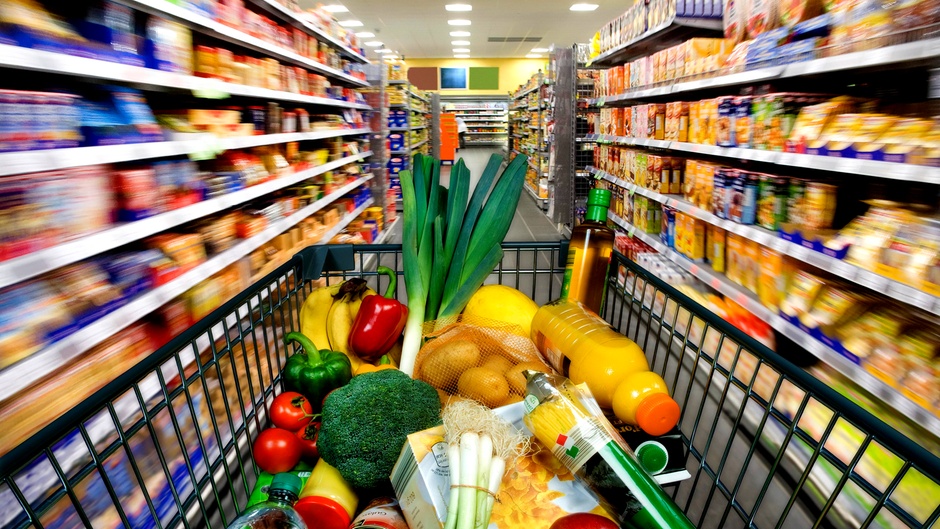 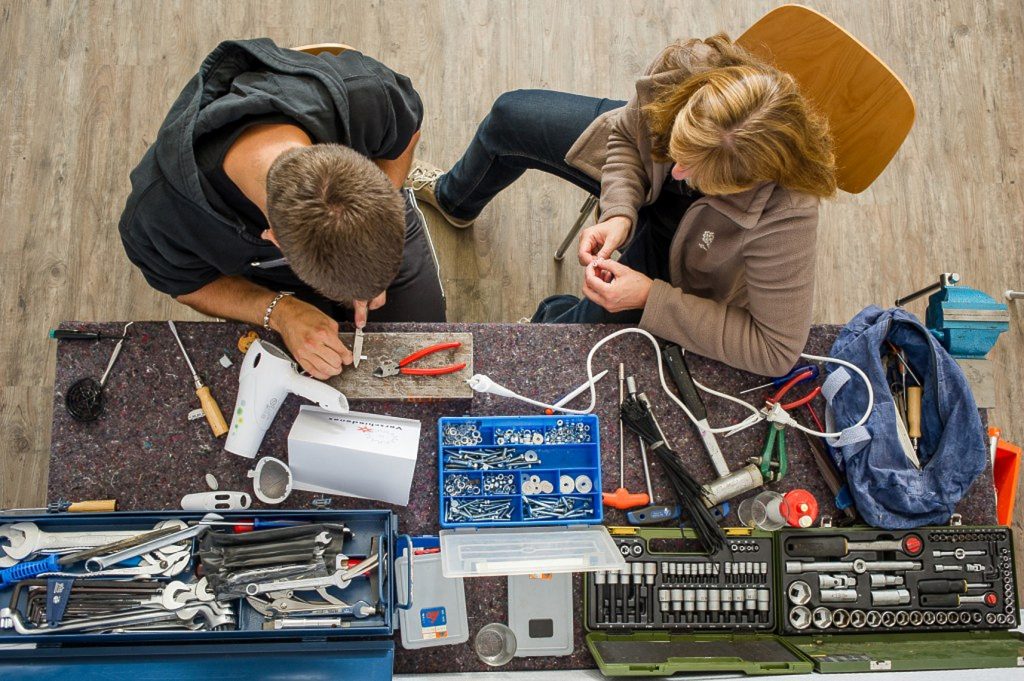 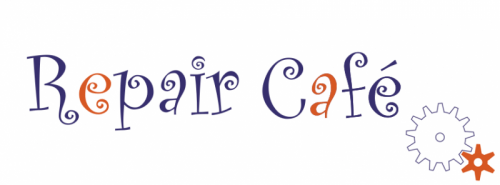 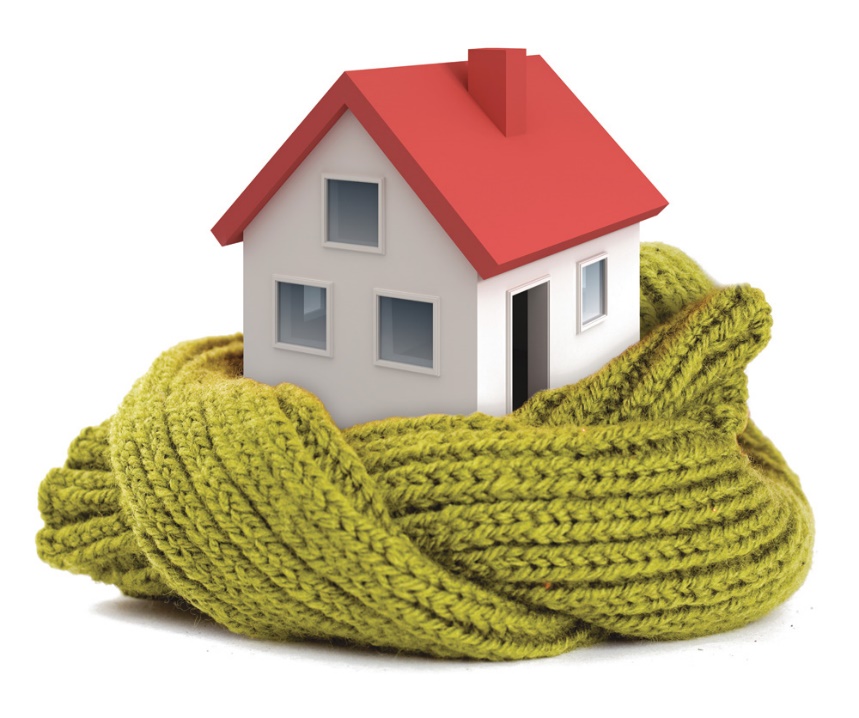 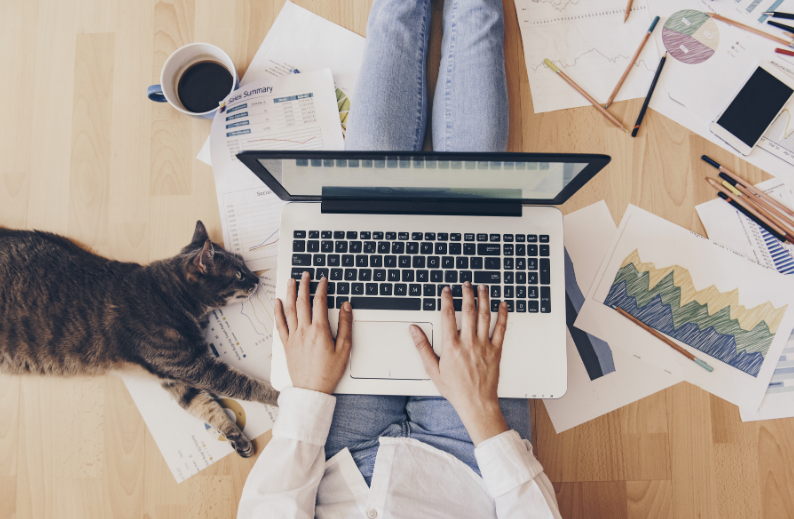 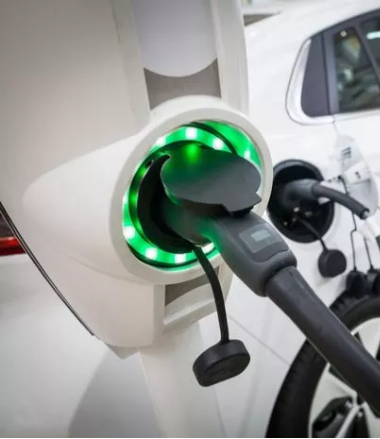 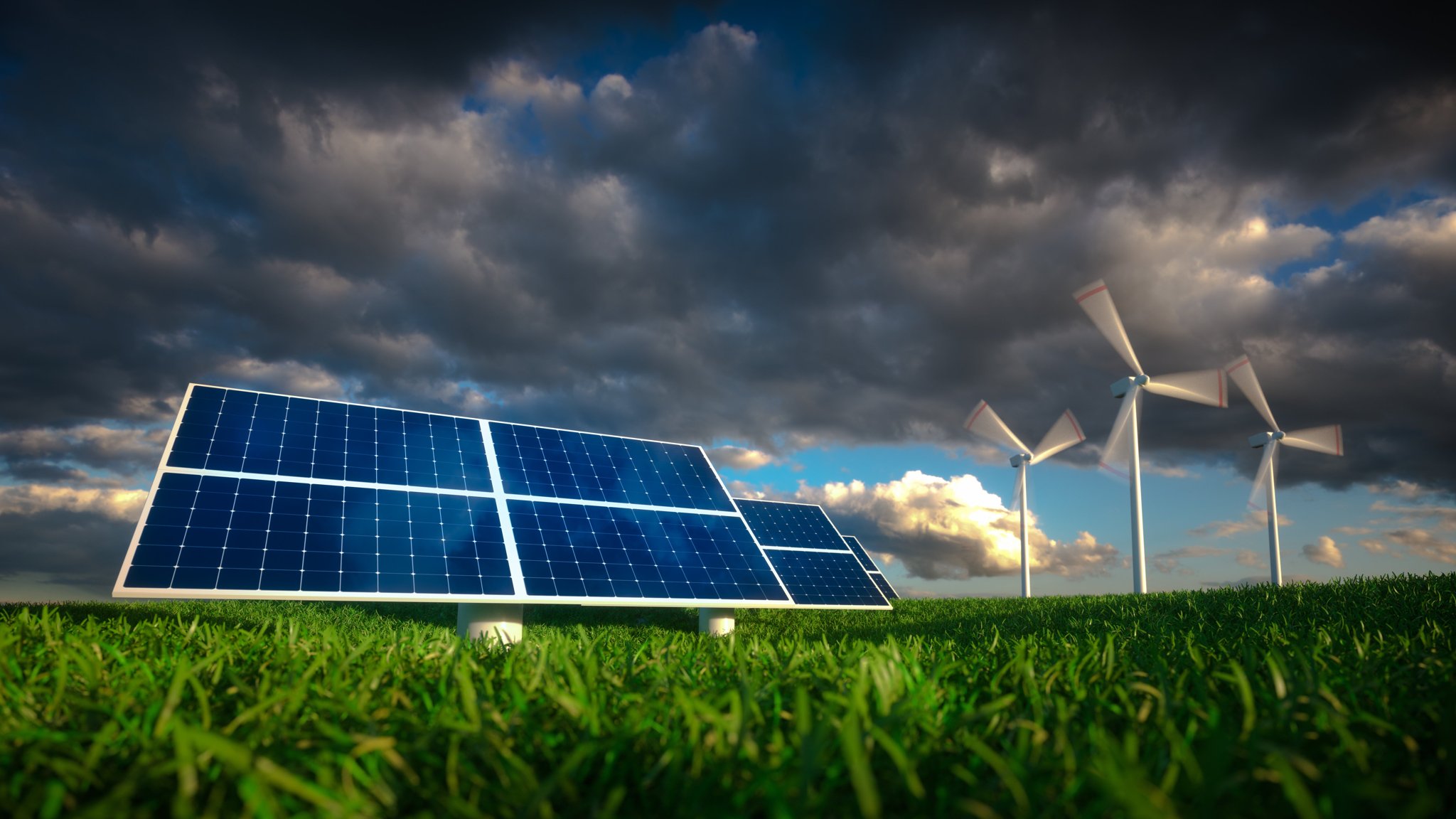 3. HERNIEUWBARE ENERGIE
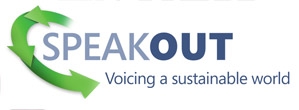 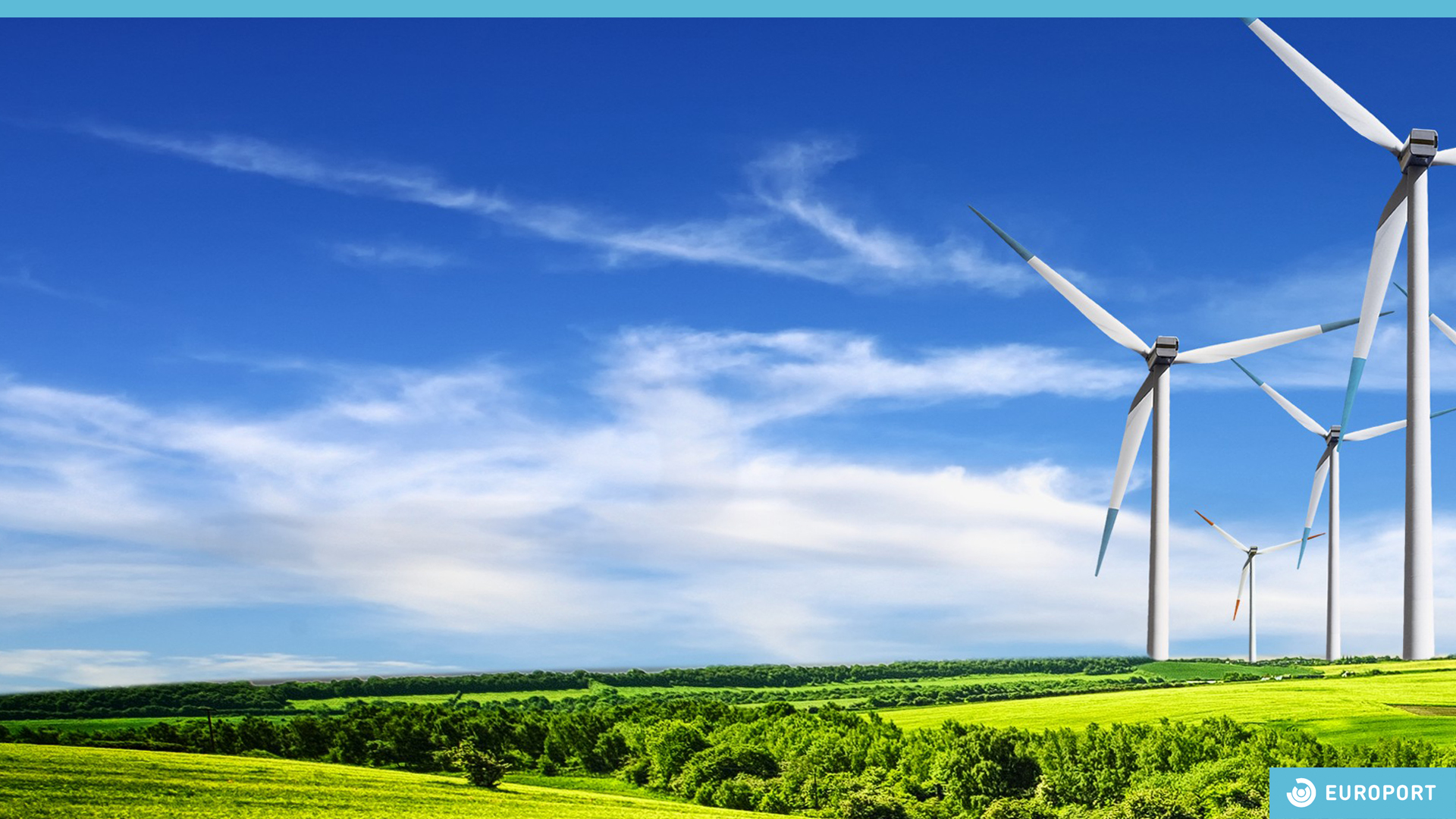 KLIMAATAKKOORD NEDERLAND
AANPAK 30 ENERGIE REGIOS
-49 % UITSTOOT t.o.v. 1990
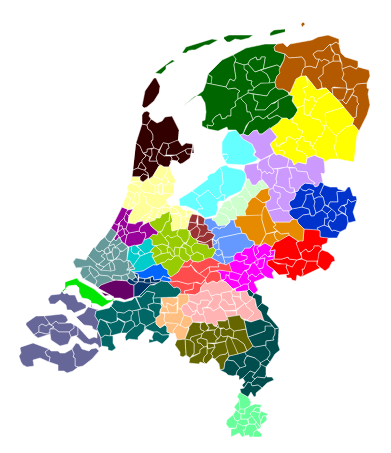 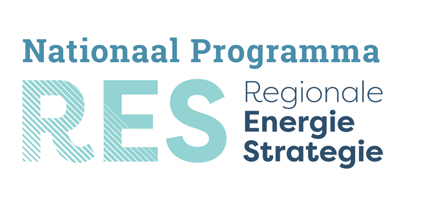 OPGAVE: 35 TWH IN 2030 ERBIJ
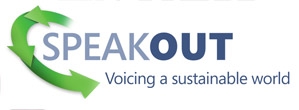 GEEN WIND, GEEN ZON ….
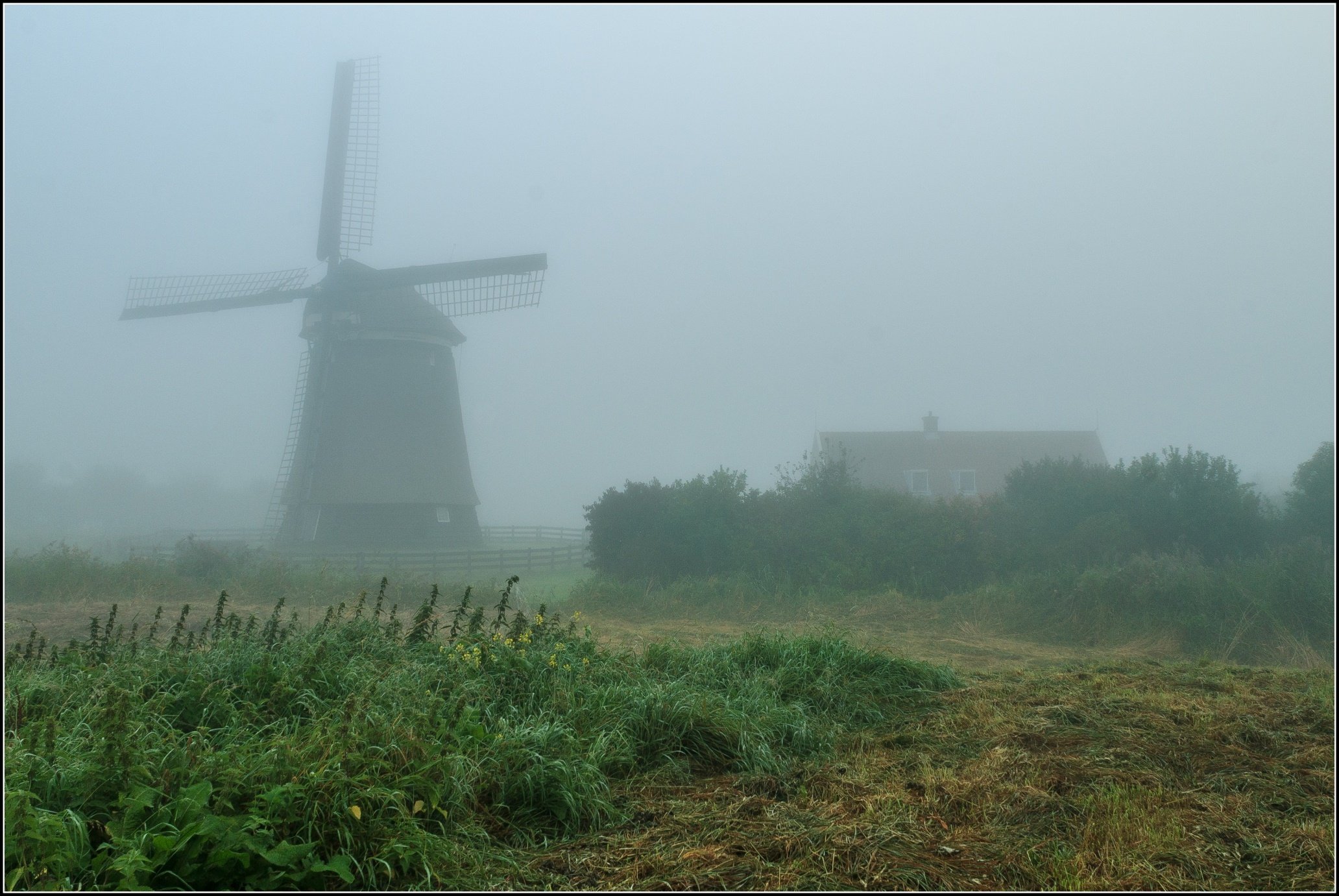 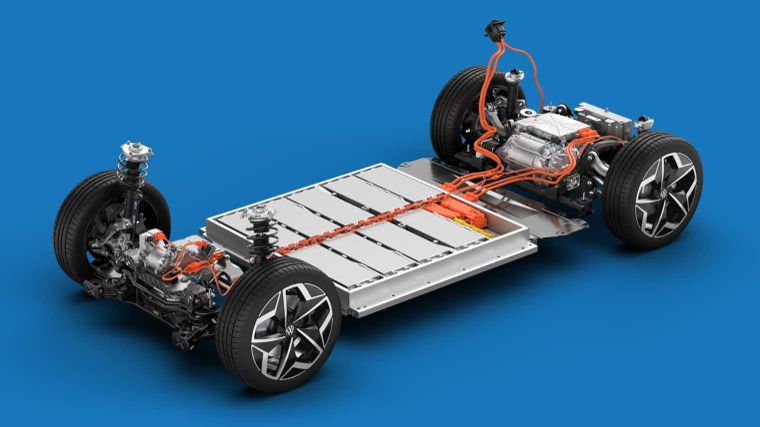 LITHIUM-ION BATTERIJEN VAN ELEKTRISCHE VOERTUIGEN
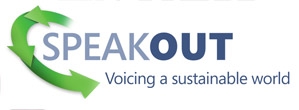 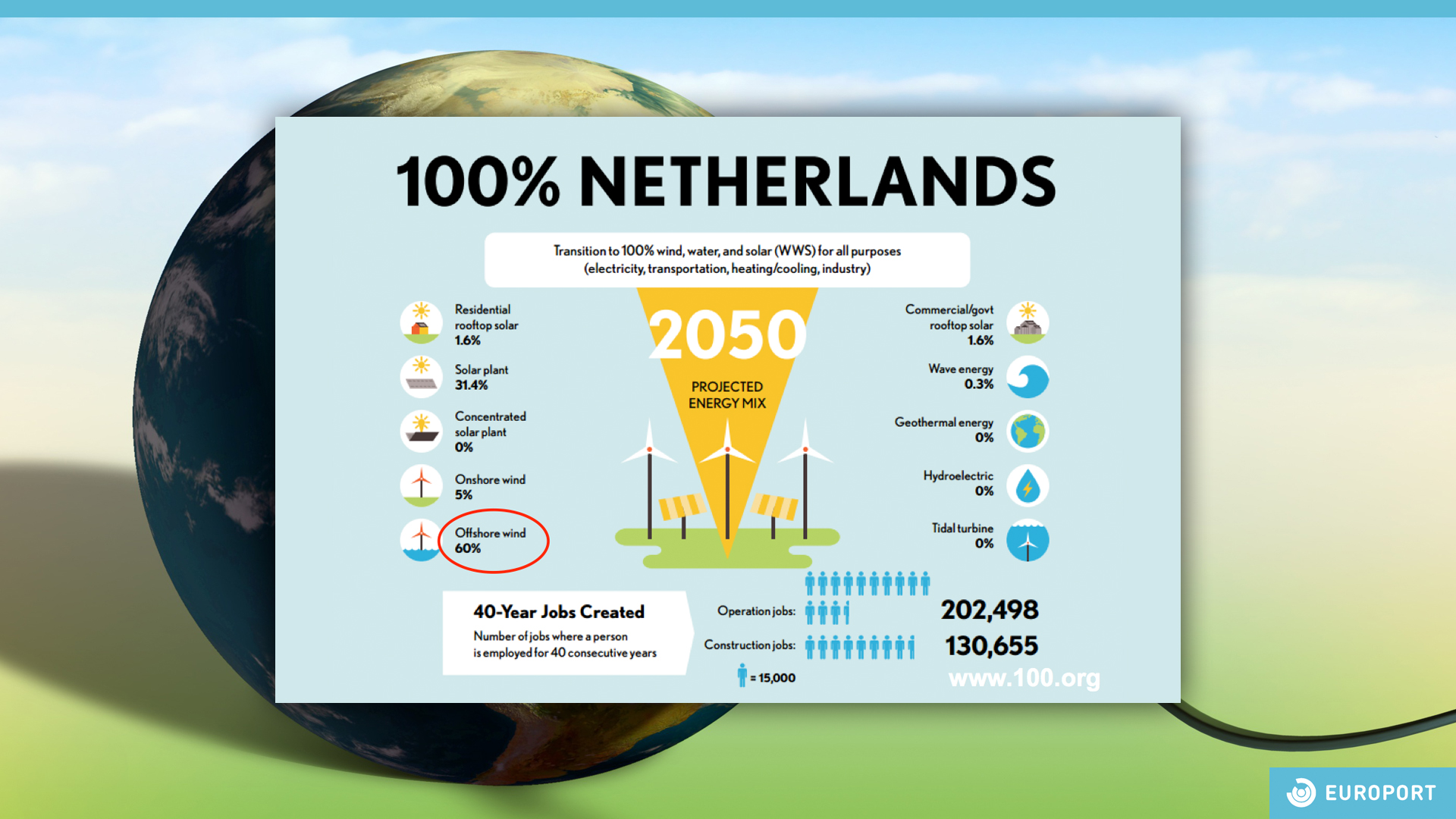 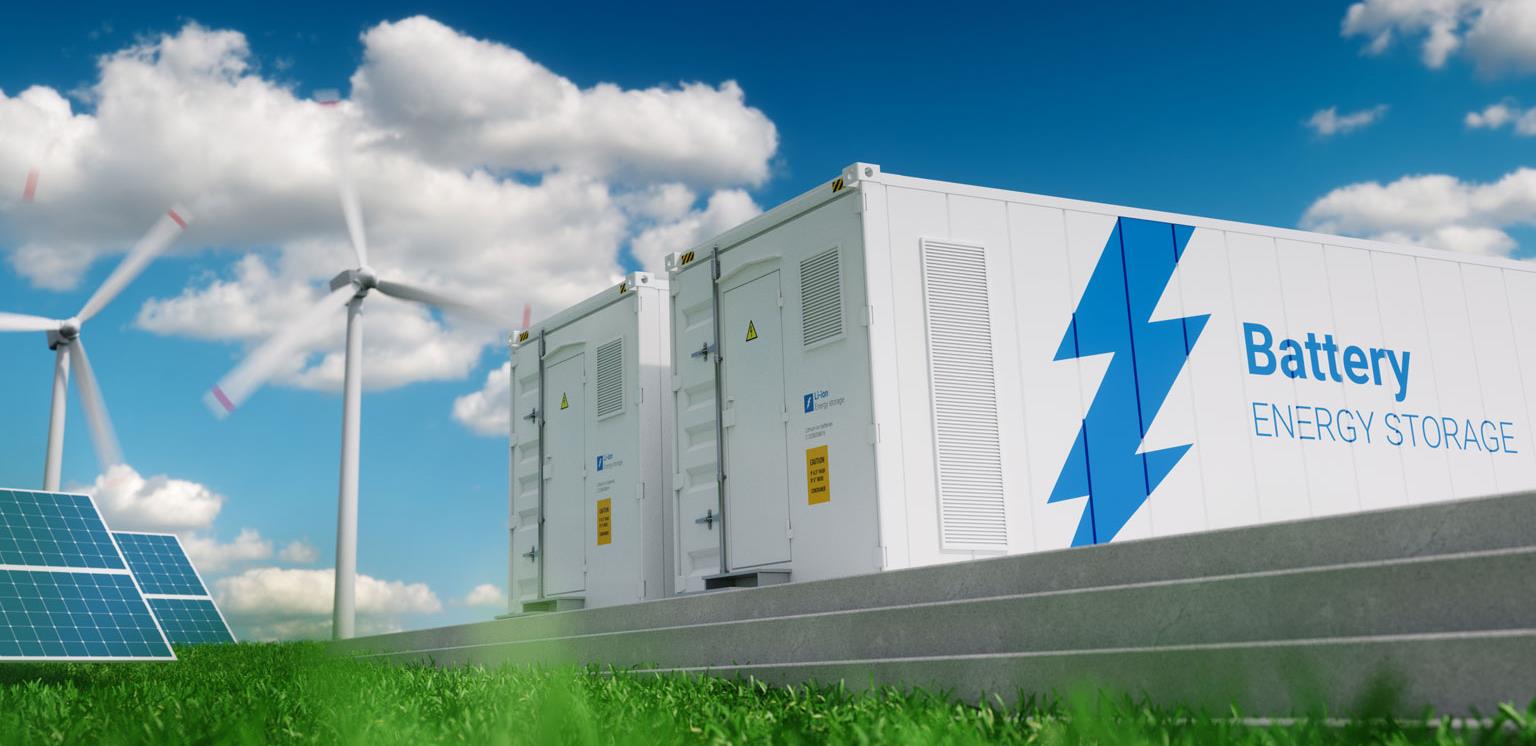 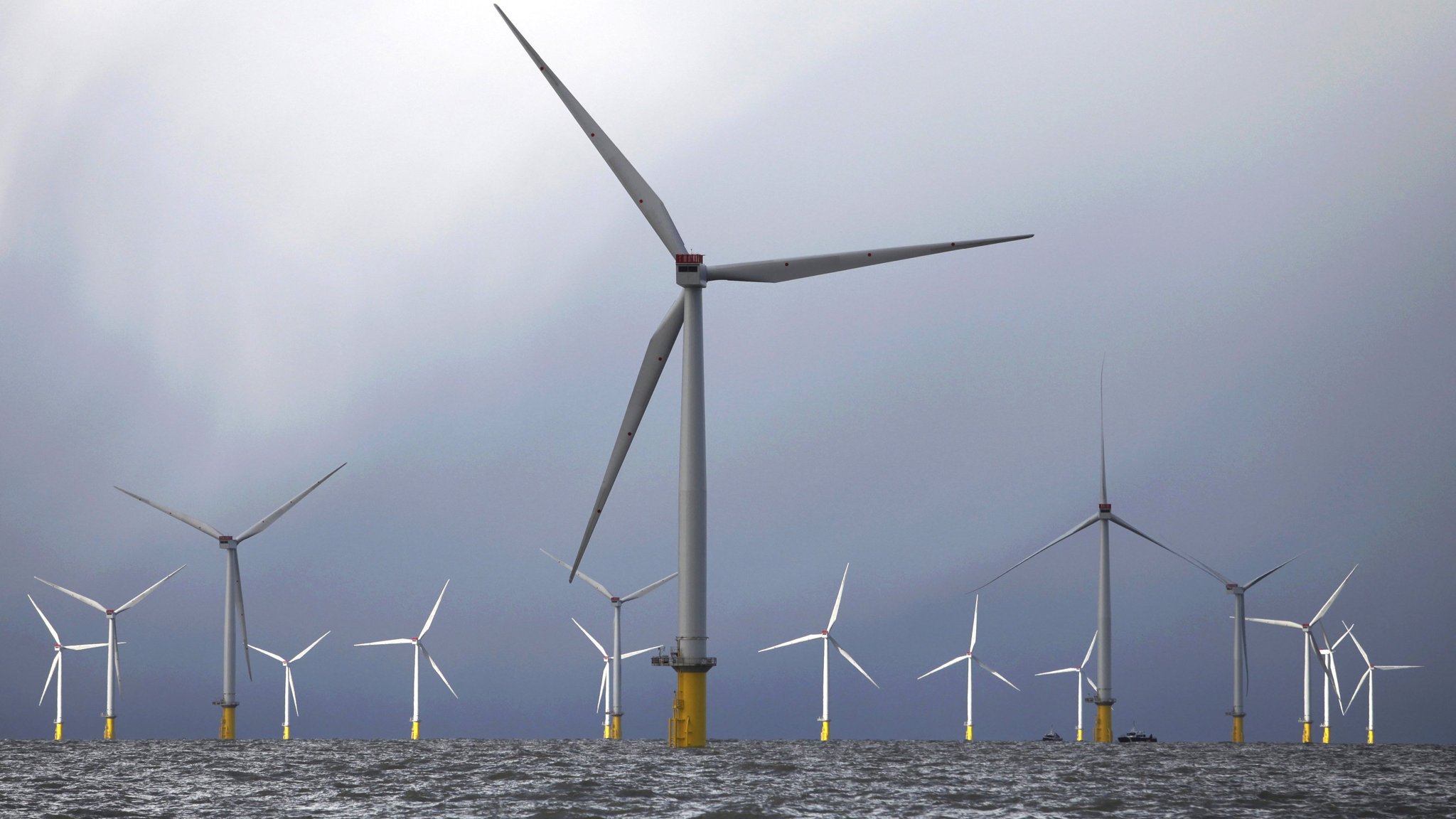 DE SLEUTEL VOOR DE ENERGIE TRANSITIE: ENERGIE OPSLAG  !!!
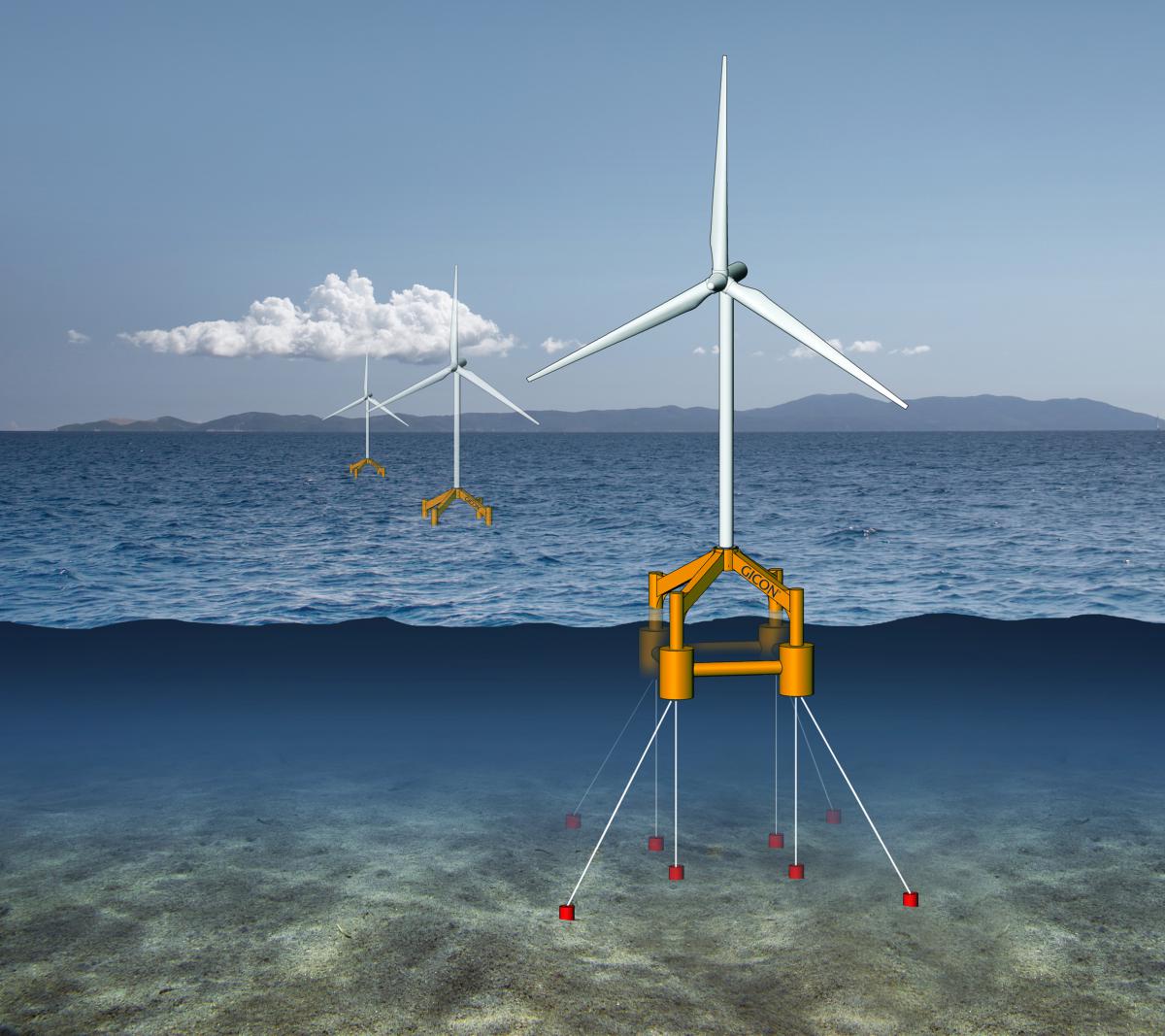 DRIJVENDE WINDTURBINES
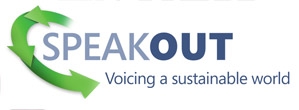 ENERGIEOPSLAG
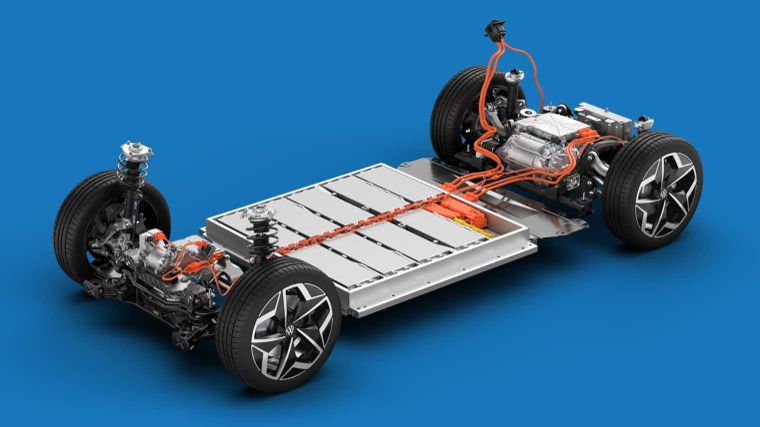 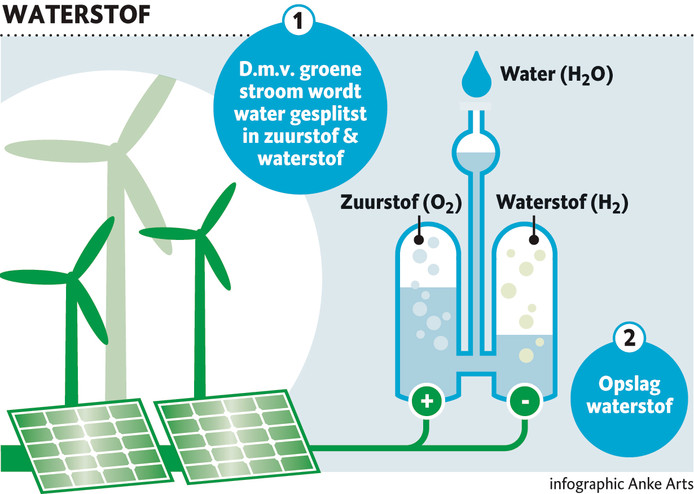 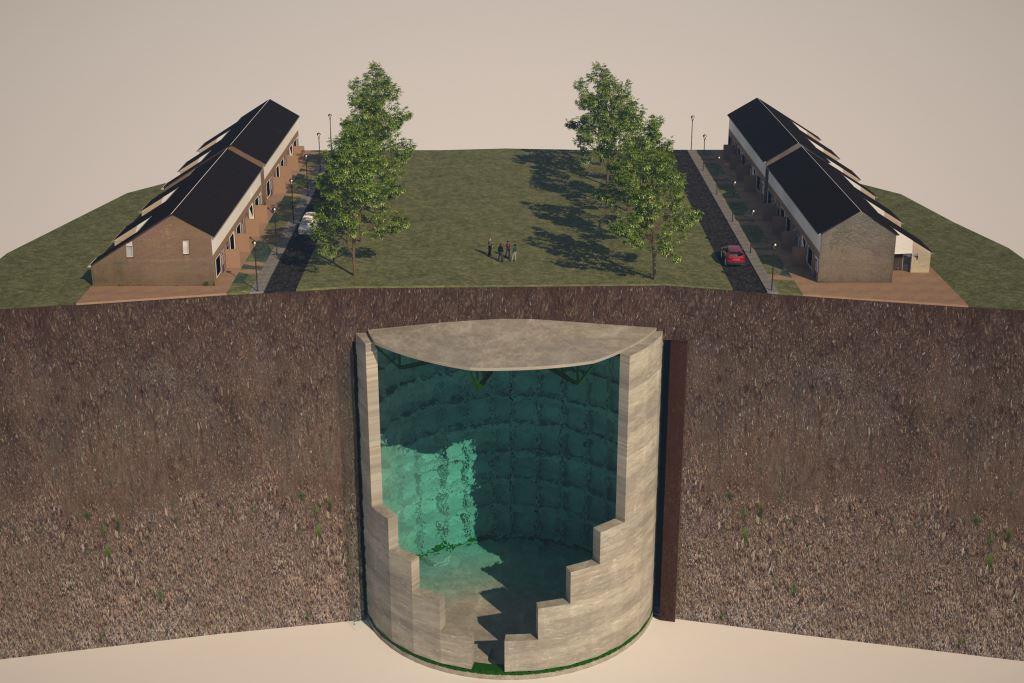 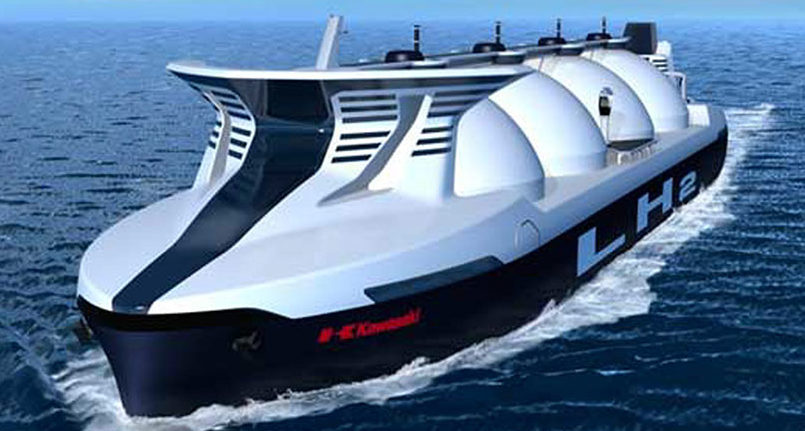 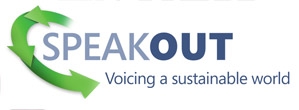 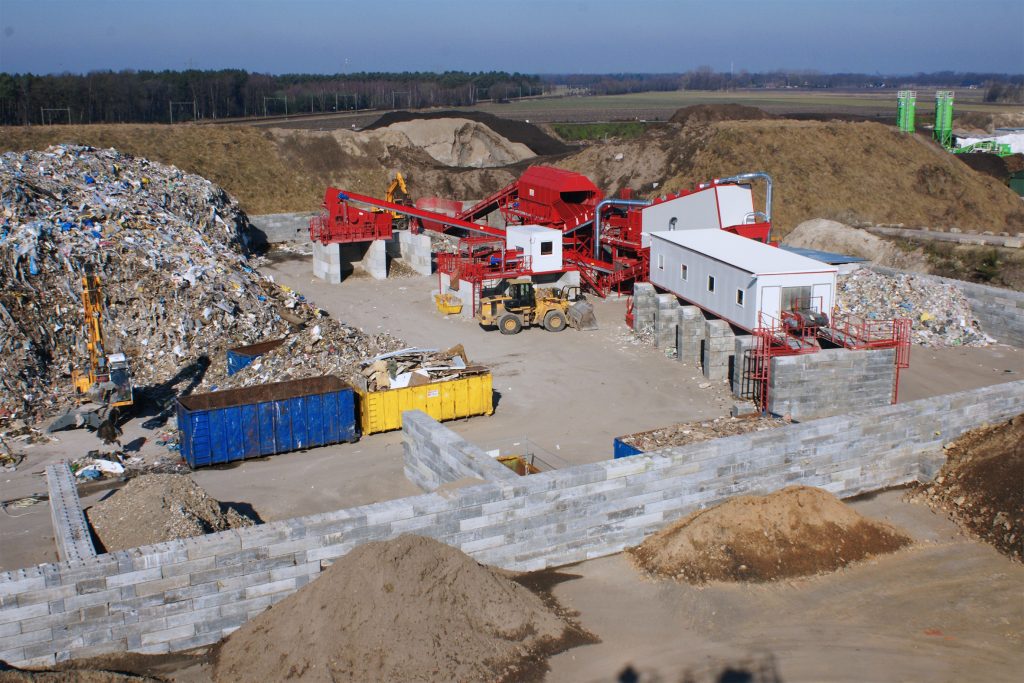 4. CIRCULAIRE ECONOMIE
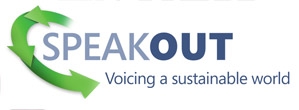 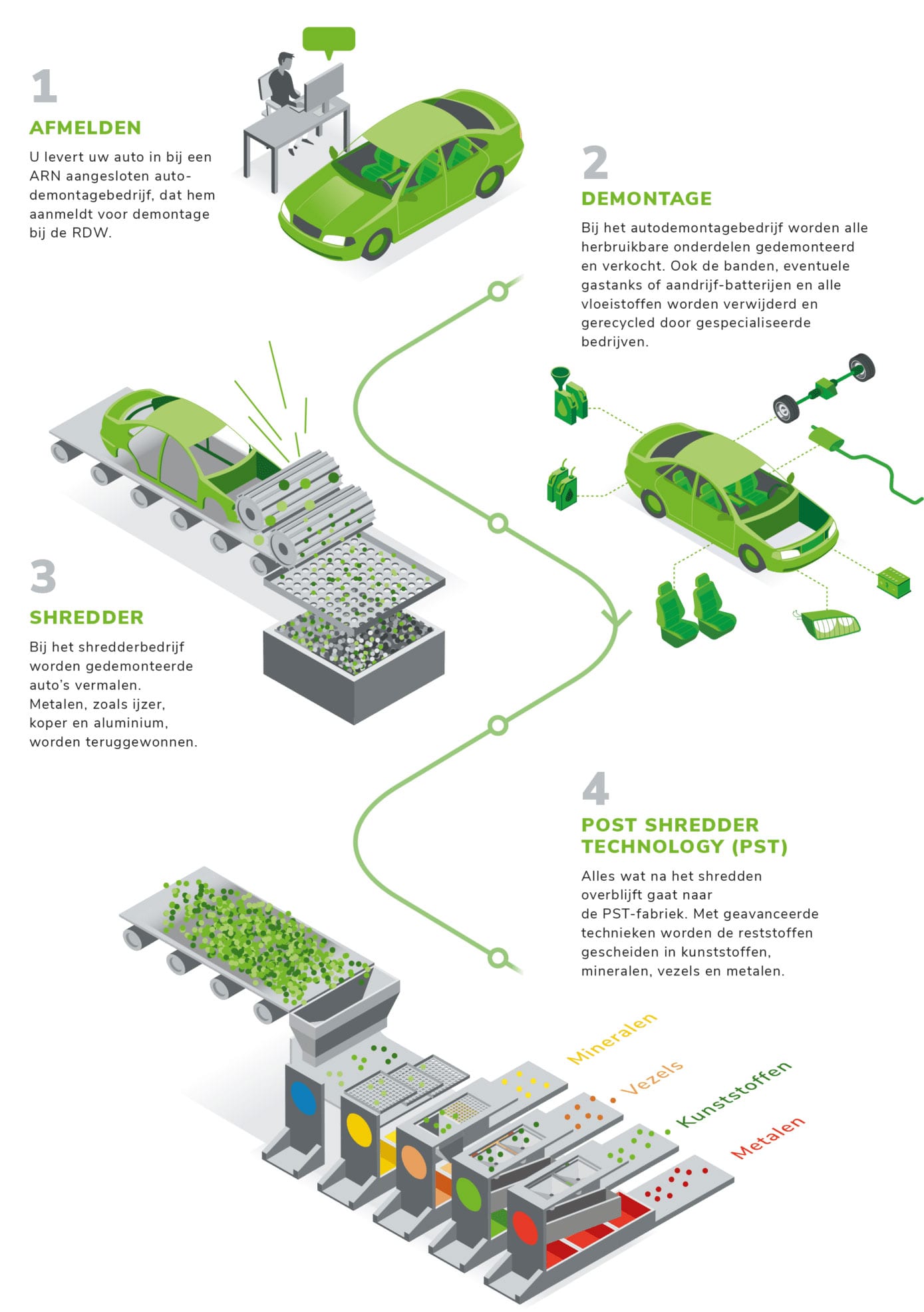 95% VAN DE AUTO KAN WORDEN GERYCLED
OOK LITHIUM-ION BATTERIJEN BLIJVEN VAN WAARDE!
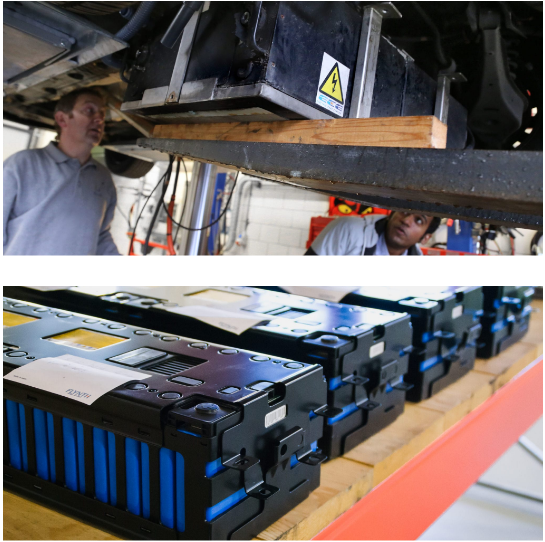 © MeteoGroup 2006
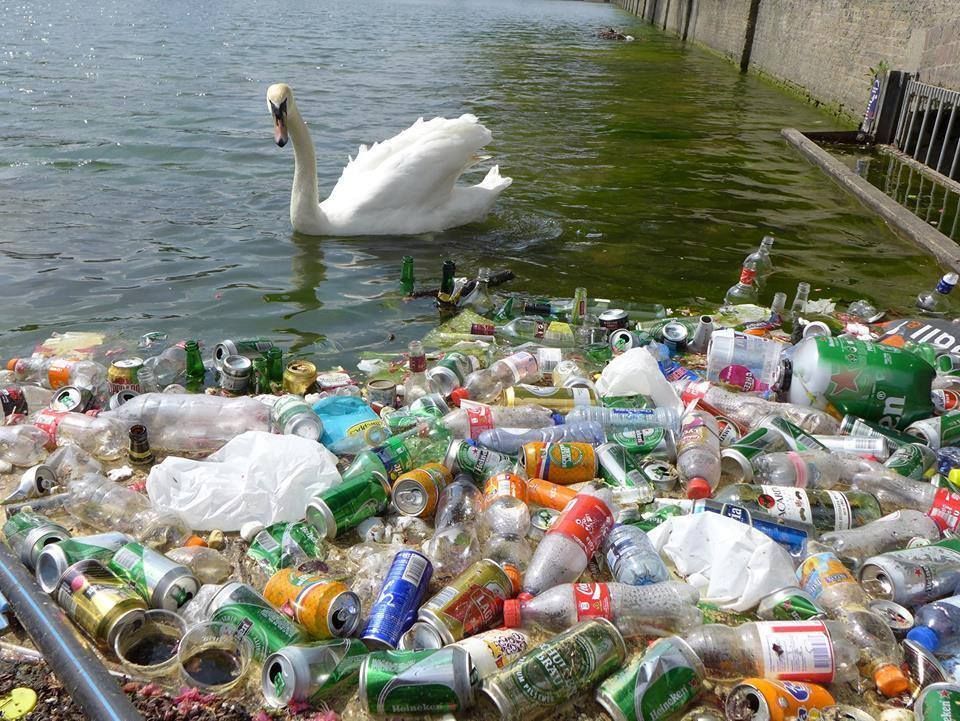 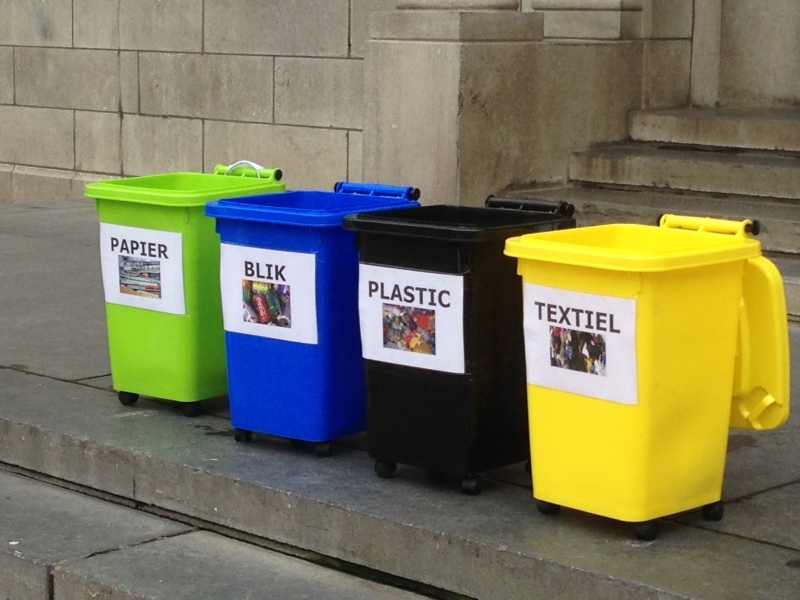 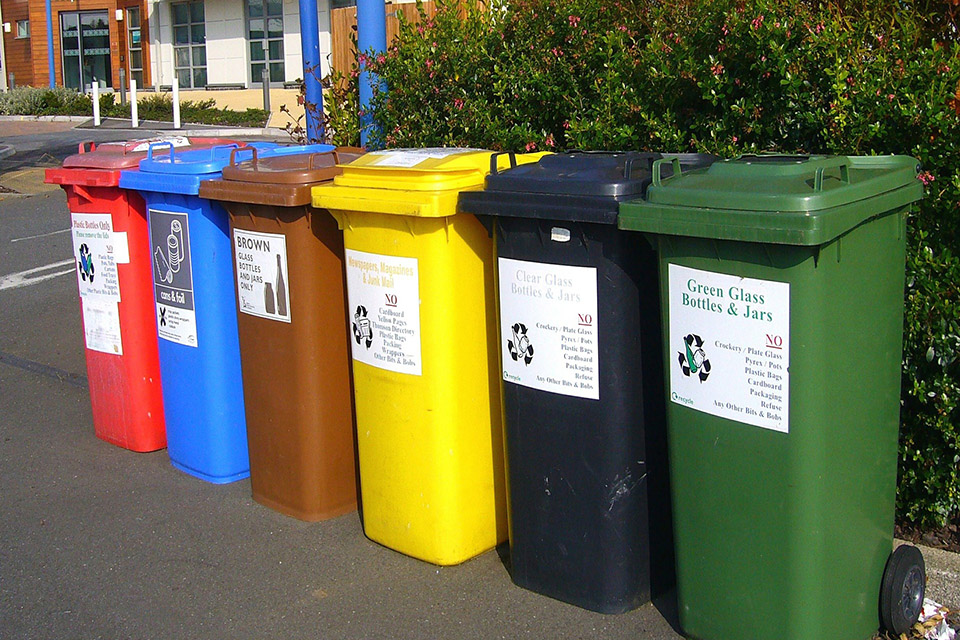 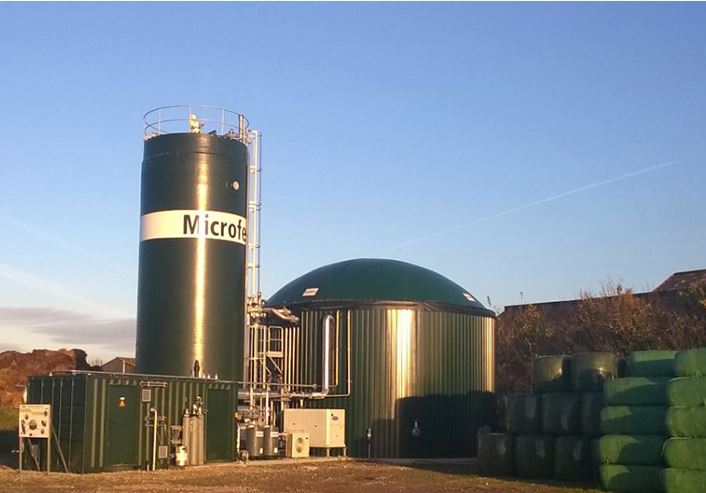 DEN BOMMEL
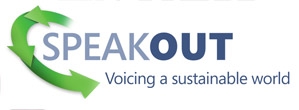 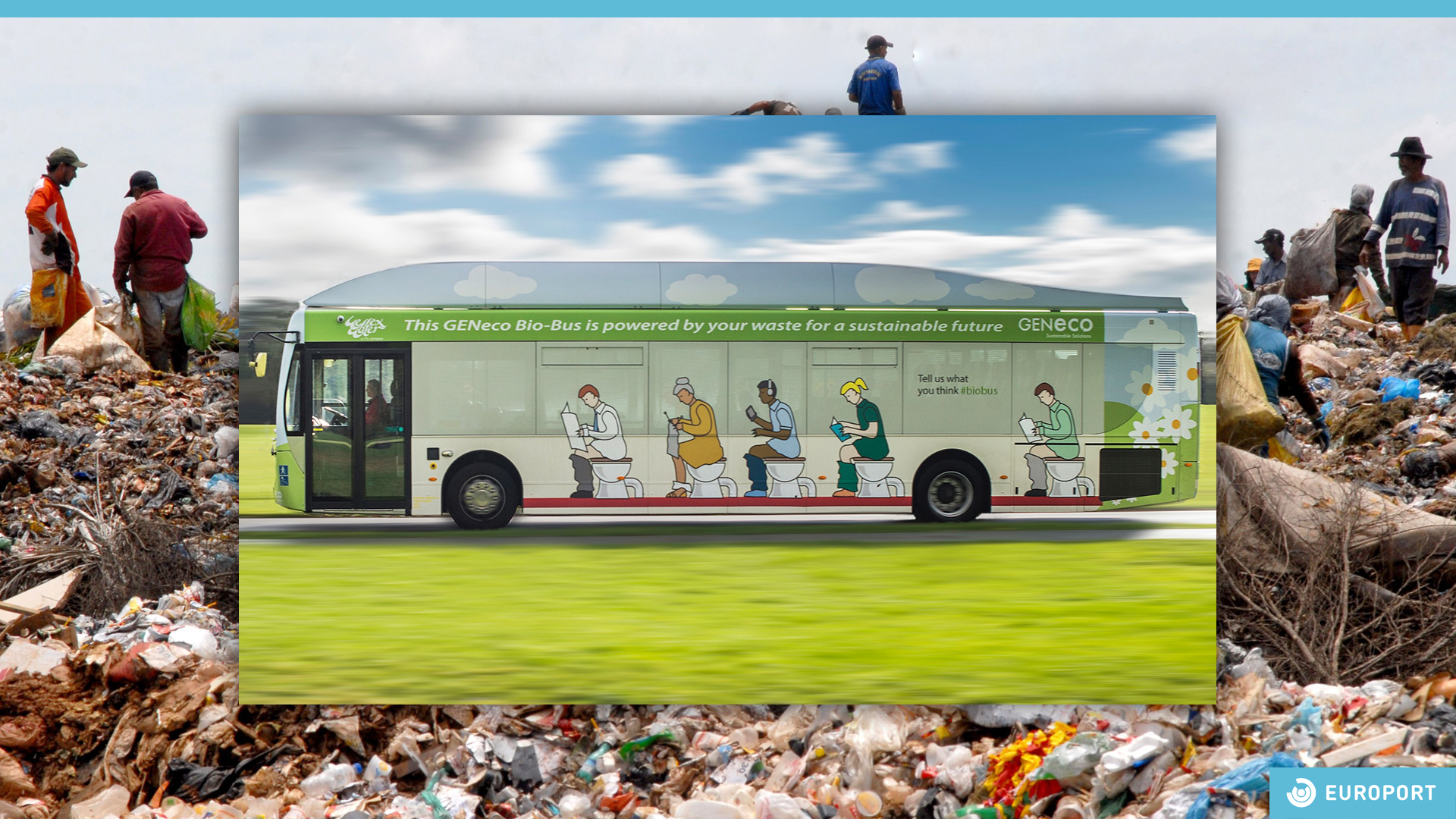 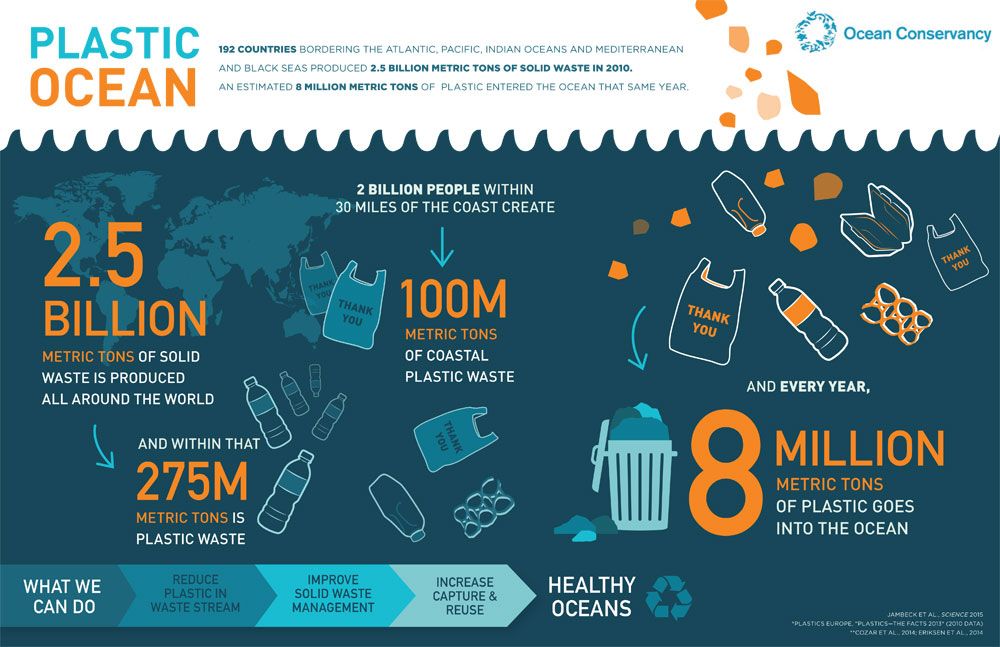 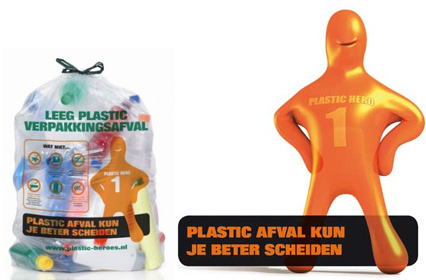 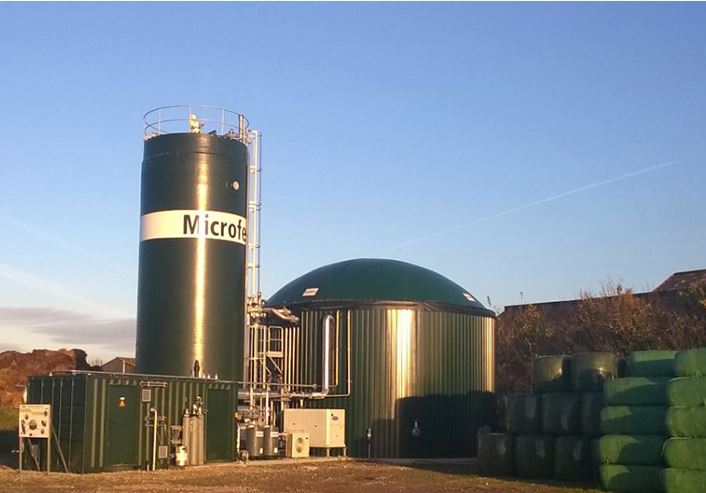 DEN BOMMEL
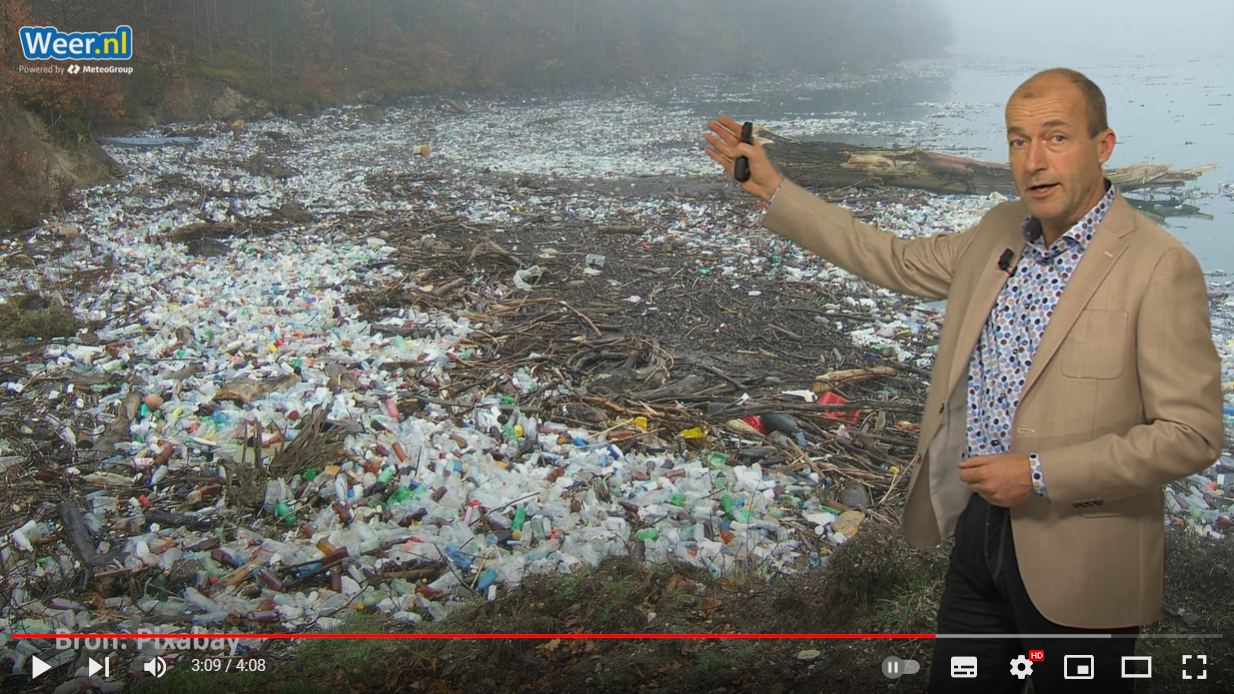 WEERMAN WORDT VUILNISMAN
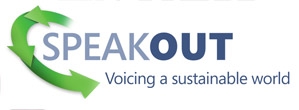 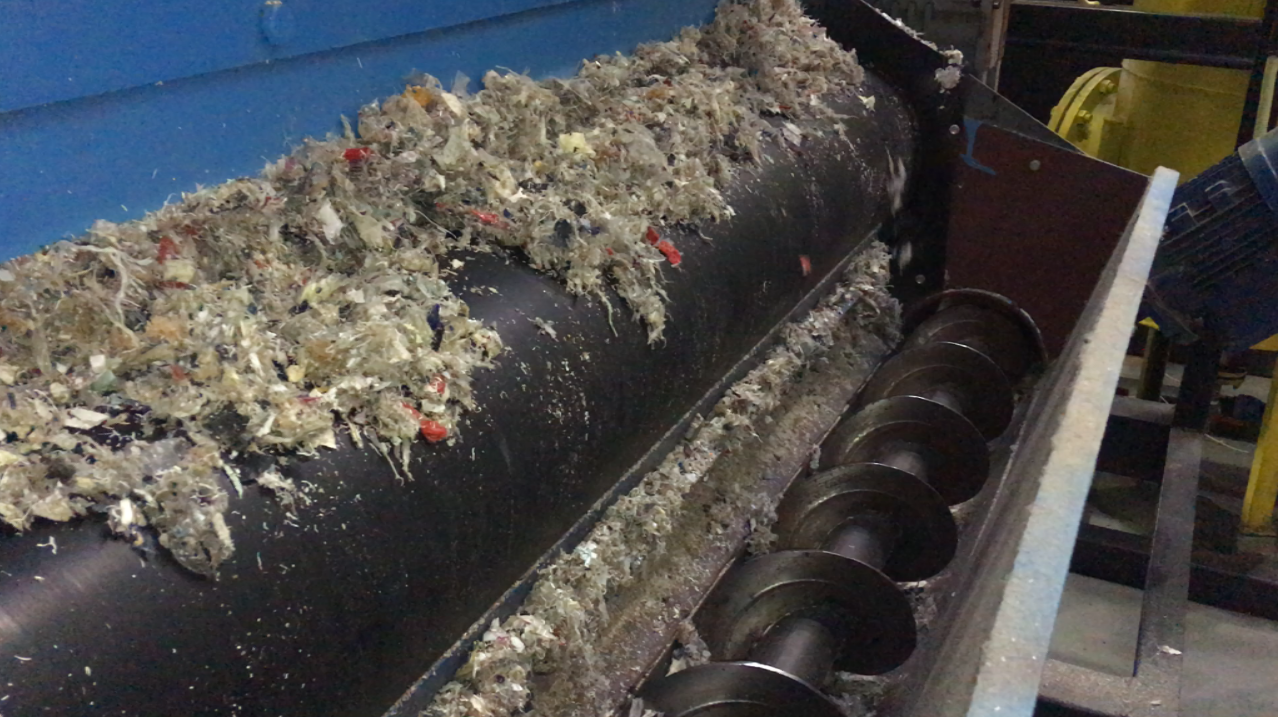 INPUT (FEEDSTOCK) 		= VERVUILD ZEER DIVERS PLASTIC
OUTPUT 			= OLIE (70%) EN GAS (30%)
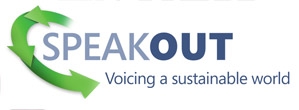 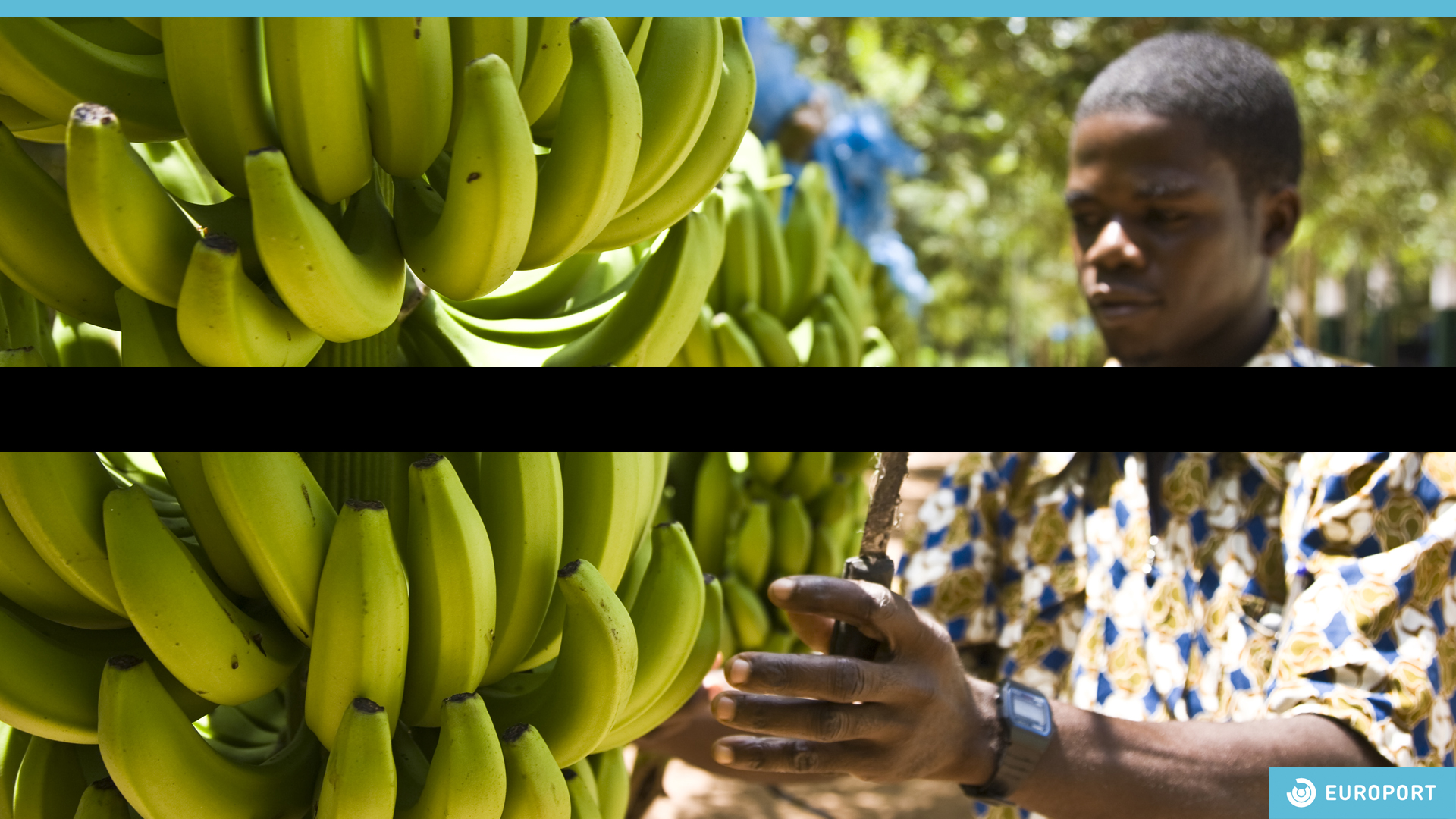 5. FAIR PRICE, TRUE PRICE
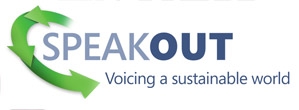 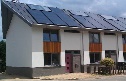 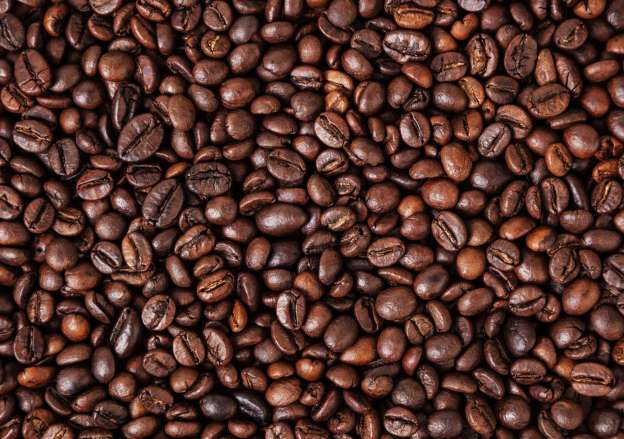 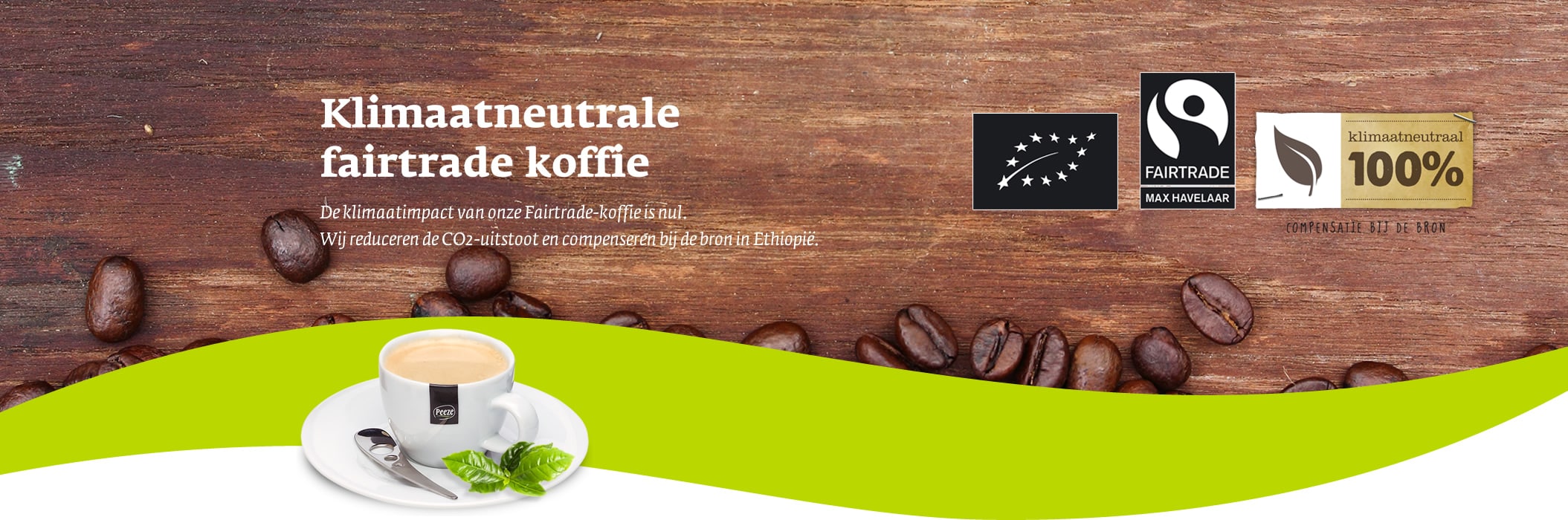 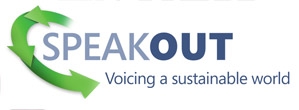 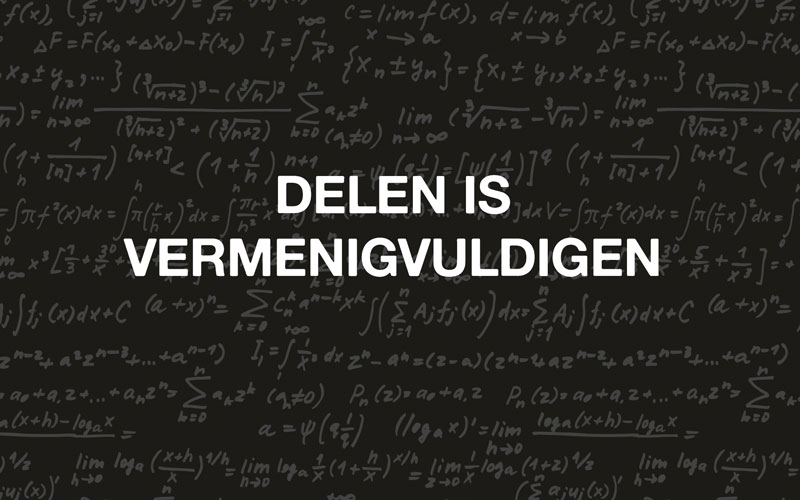 © MeteoGroup 2006
PERSCONFERENTIES KLIMAAT ?!?
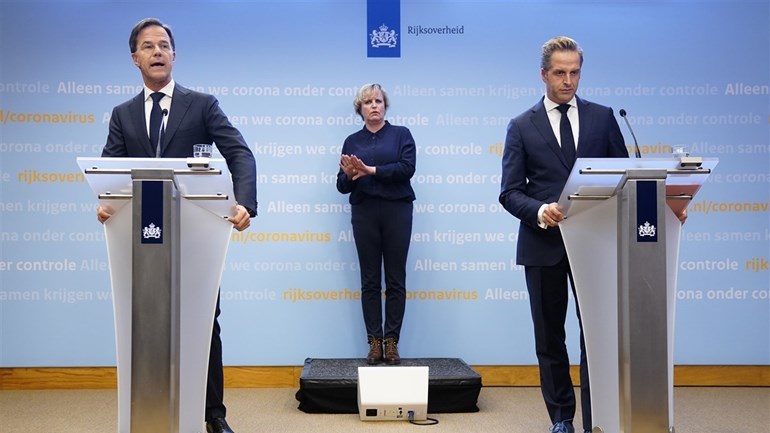 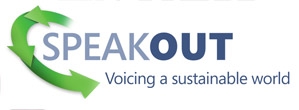 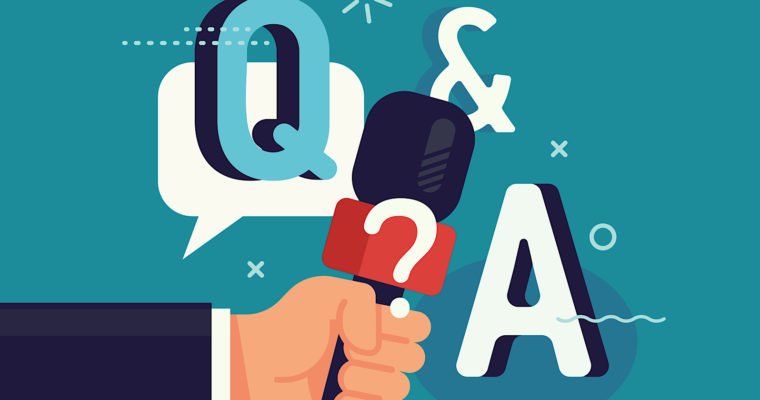 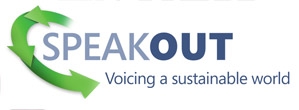